Please note that all videos have been removed from this power point slide deck.  Presentation videos may be accessed by viewing the recorded session.
Module 1: Human Trafficking Basics
Health Care Professionals Training Program
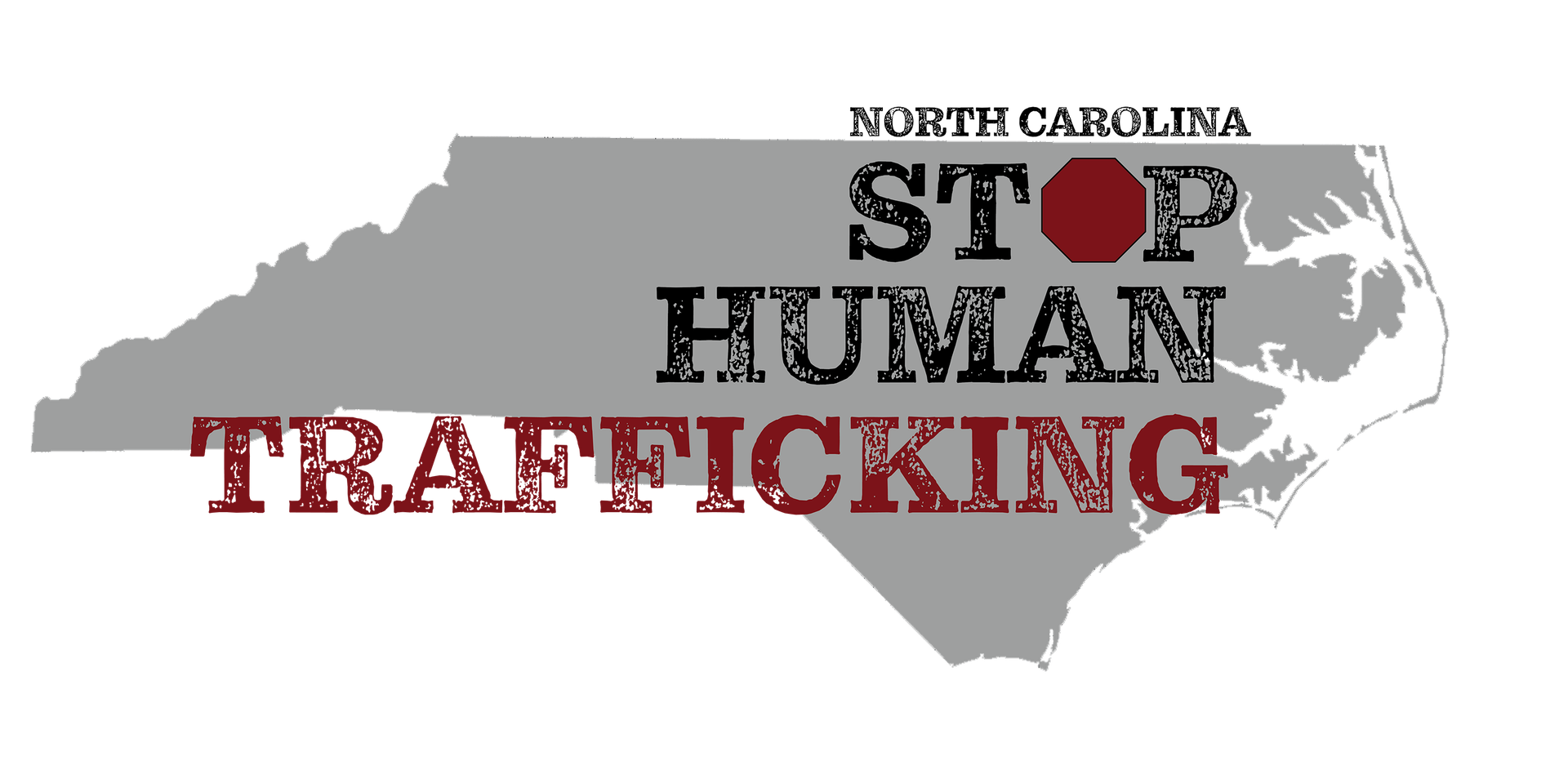 NC Stop Human Trafficking
Vision: A state free of human trafficking
Mission: Creating communities actively working to abolish human trafficking
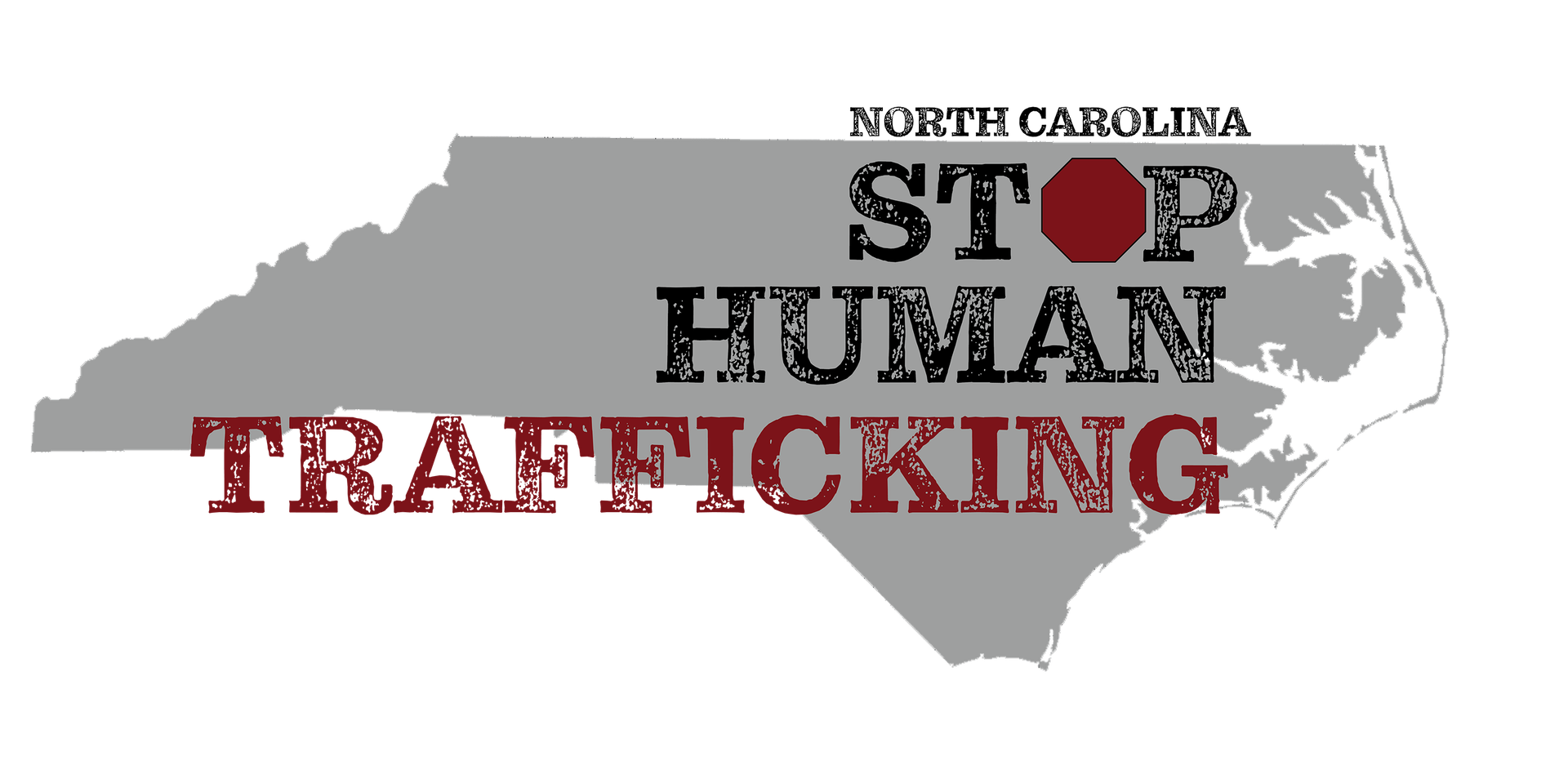 EDUCATION: 
Education and training is paramount in victim identification. NC Stop Human Trafficking trains professionals in health care, education, law enforcement, hospitality and social services about indicators of potential victimization and appropriate response.
COLLABORATION:
Human trafficking is a multi-faceted issue that requires every service provider, professional and community leader to come together to improve victim response, bolster services and raise collective awareness
LEGISLATION:
Change begins with sound policy decisions. NC Stop Human Trafficking advocates for stronger anti-human trafficking legislation on a state and federal level.
WHAT WE DO
FAIR TRADING:
Increasing demand for fair trade products will reduce human trafficking globally. NC Stop Human Trafficking introduces fair trade products into the local markets
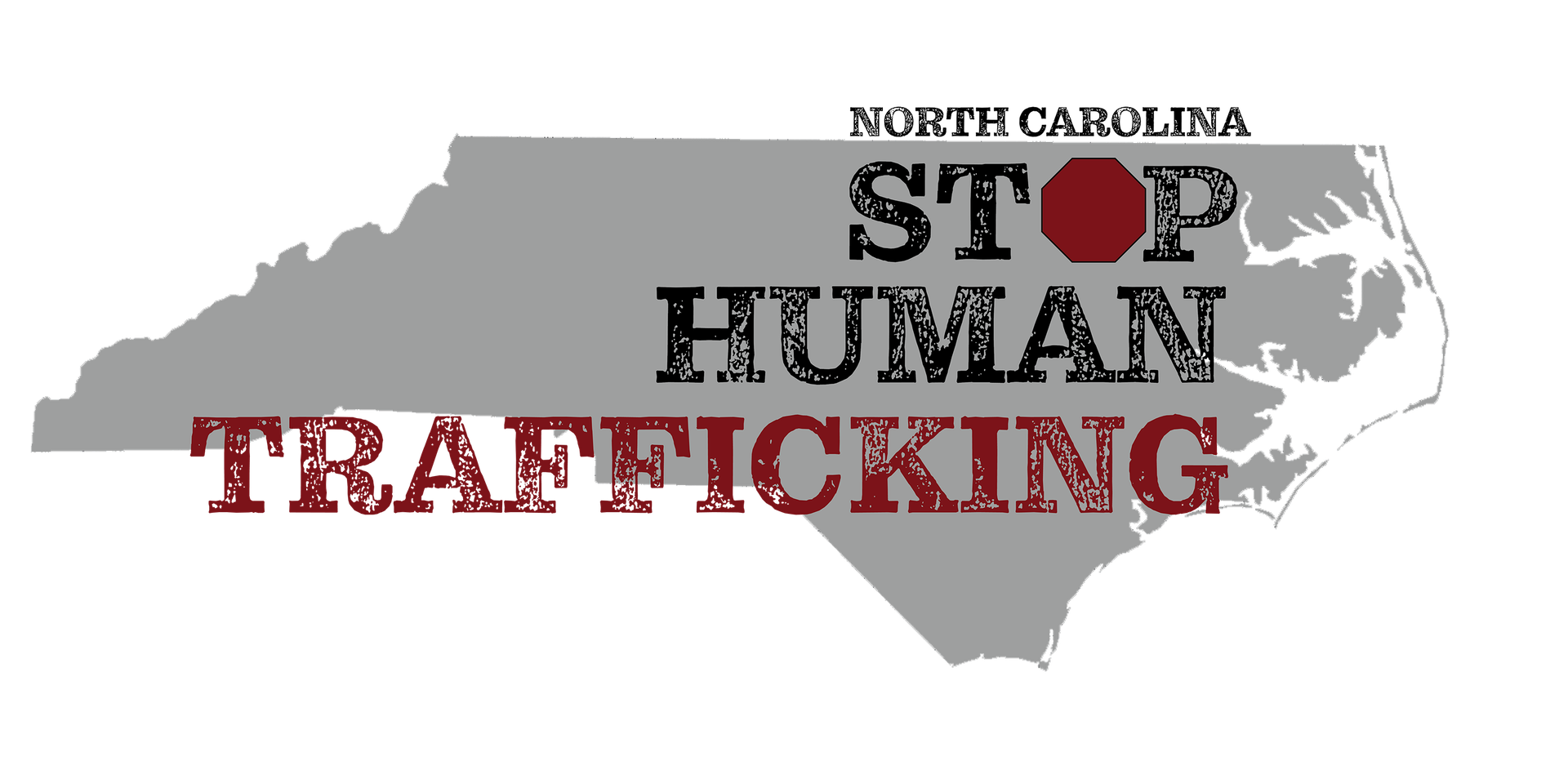 Full understanding of what human trafficking is, including definitions, terminology and prevalence
Full understanding of indicators of human trafficking in a health care setting
Learning objectives
Full understanding of vulnerable populations and the intersections between human trafficking and other health issues
Understanding of how trauma effects communication and patient response
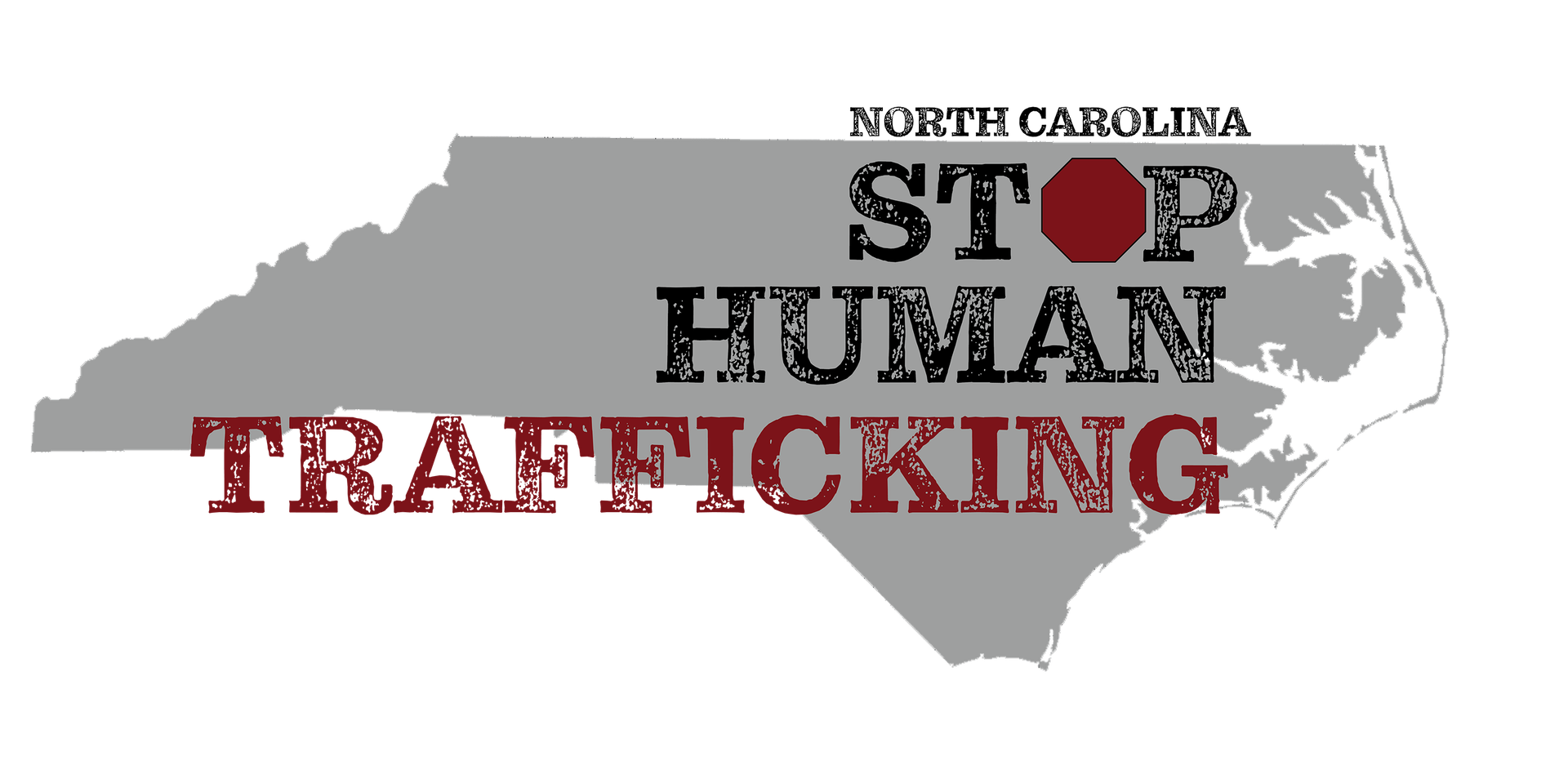 Full understanding of how to use the PEARR Tool in health care practice to assist in intervention
What is human trafficking?
Definitions, terminology and prevalence
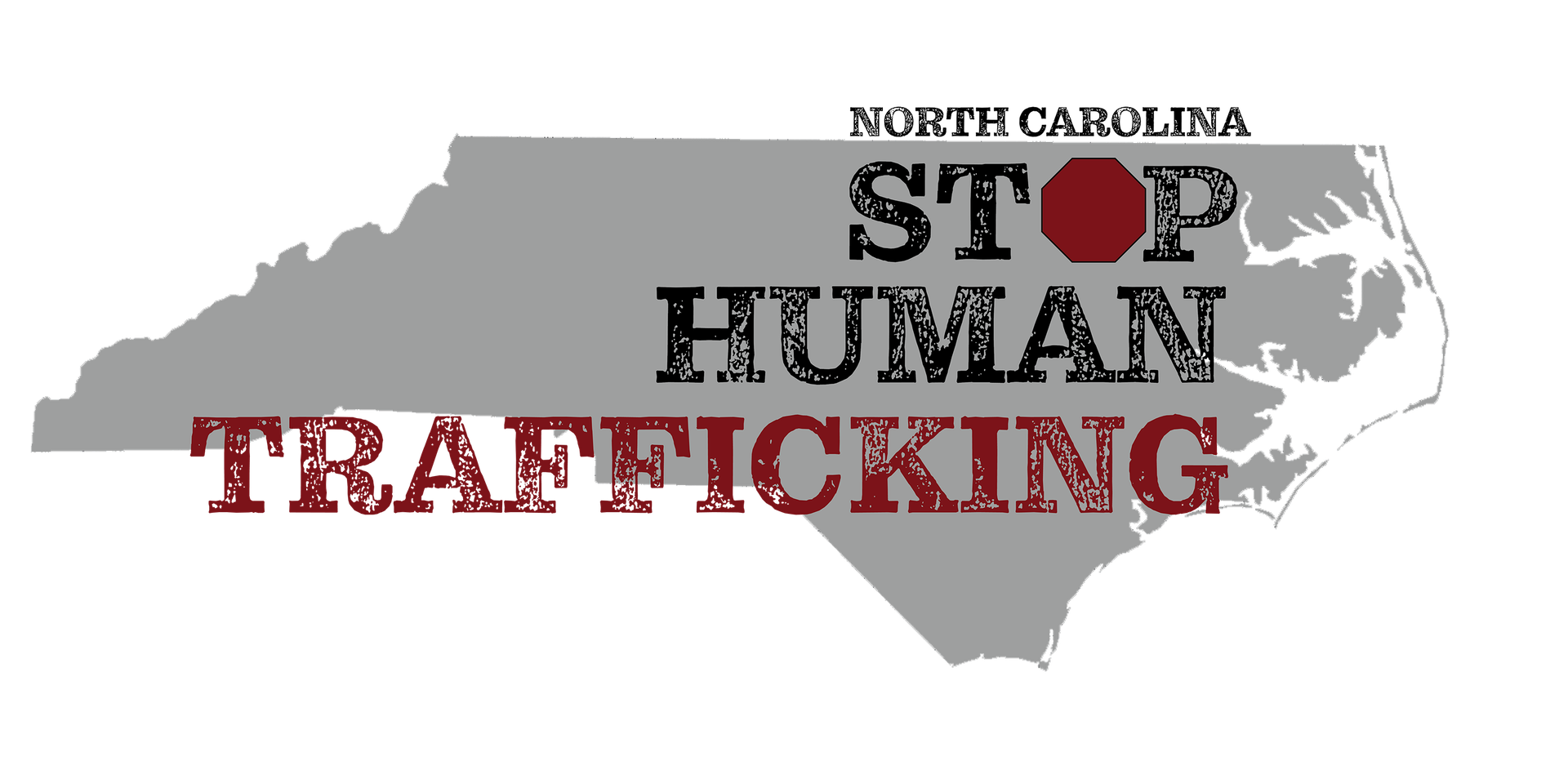 Legal Definition Under the Trafficking Victims Protection Act
The recruitment, harboring, transportation, provision, obtaining, advertising, maintaining, patronizing, or soliciting of a person for labor or services through the use of FORCE, FRAUD, or COERCION for the purpose of subjection to involuntary servitude, debt bondage or slavery.
Trafficking Victims Protection Act of 2000 (TVPA), as amended (22 U.S.C. § 7102)
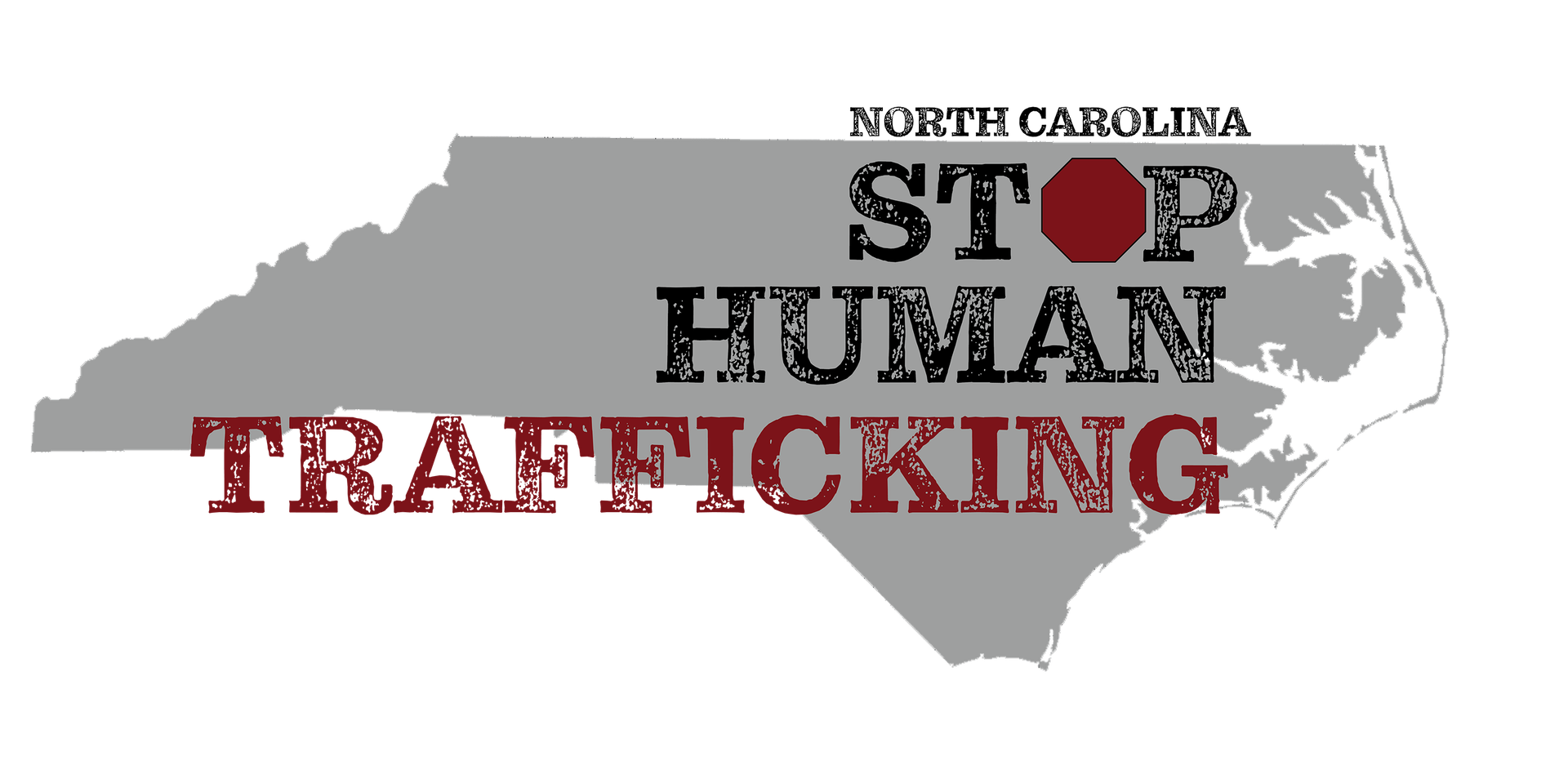 Three elements of human trafficking
Action/Act
Means
Purpose of       exploitation
Trafficker must use:
Force
(physical abuse, sexual abuse, confinement)
Fraud
(false promises about work, false promises about relationship, withholding wages)
 &
Coercion
(threats of harm or deportation, debt bondage, confiscation of documentation, psychological abuse)
Trafficker must:
Recruit
Transport
Harbor
Providing
Obtaining 
Patronizing
Soliciting
Advertising 
(sex trafficking only for advertising action/act)
Commercial sexual exploitation 

and/or 

Forced labor
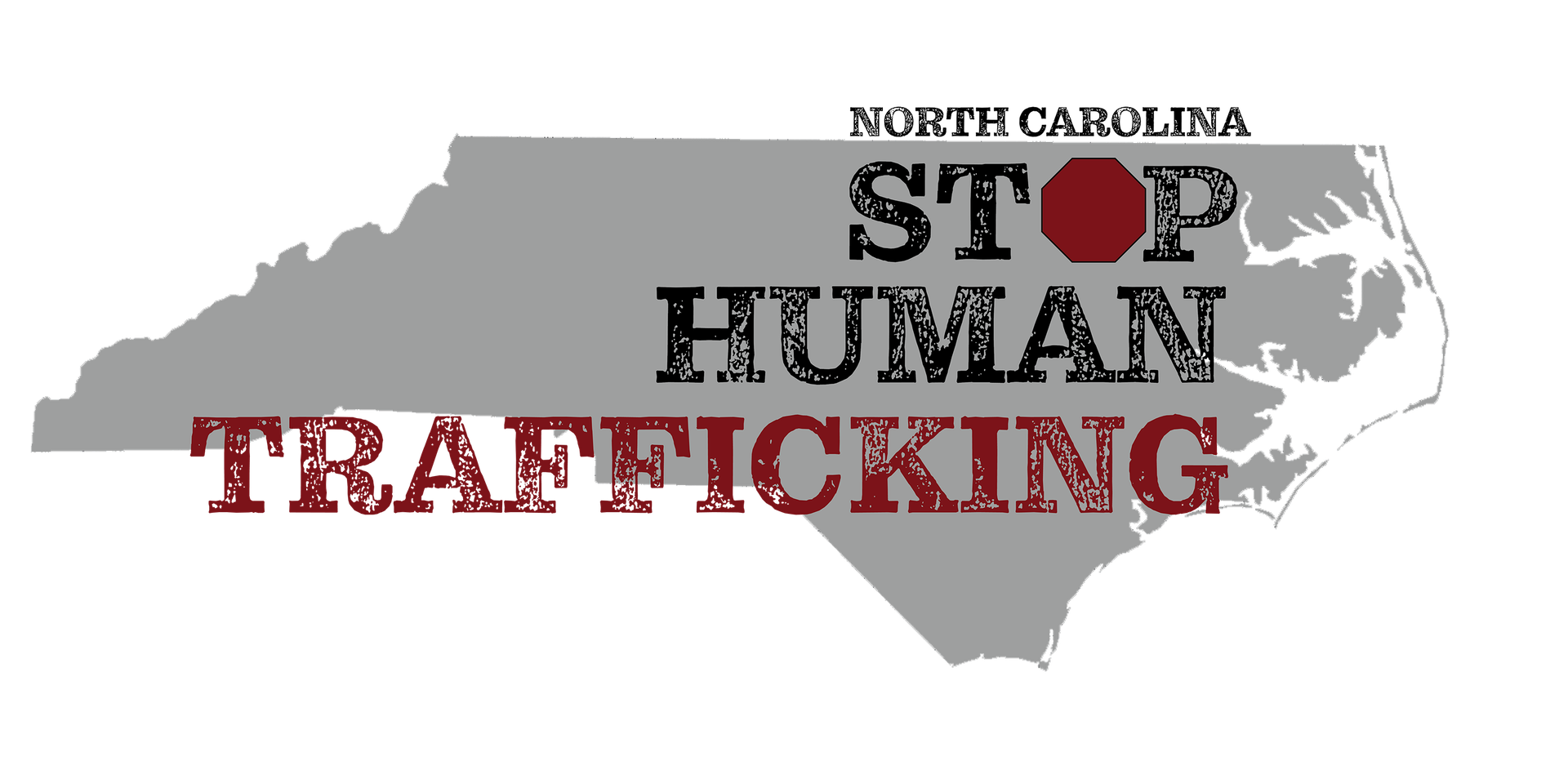 *If a person is under the age of 18 and performing a commercial sex act, force fraud or coercion need not be proven*
Trafficking Victims Protection Act of 2000 (TVPA), as amended (22 U.S.C. § 7102)
Force
Sexual Assault
Physical Assault
Confinement
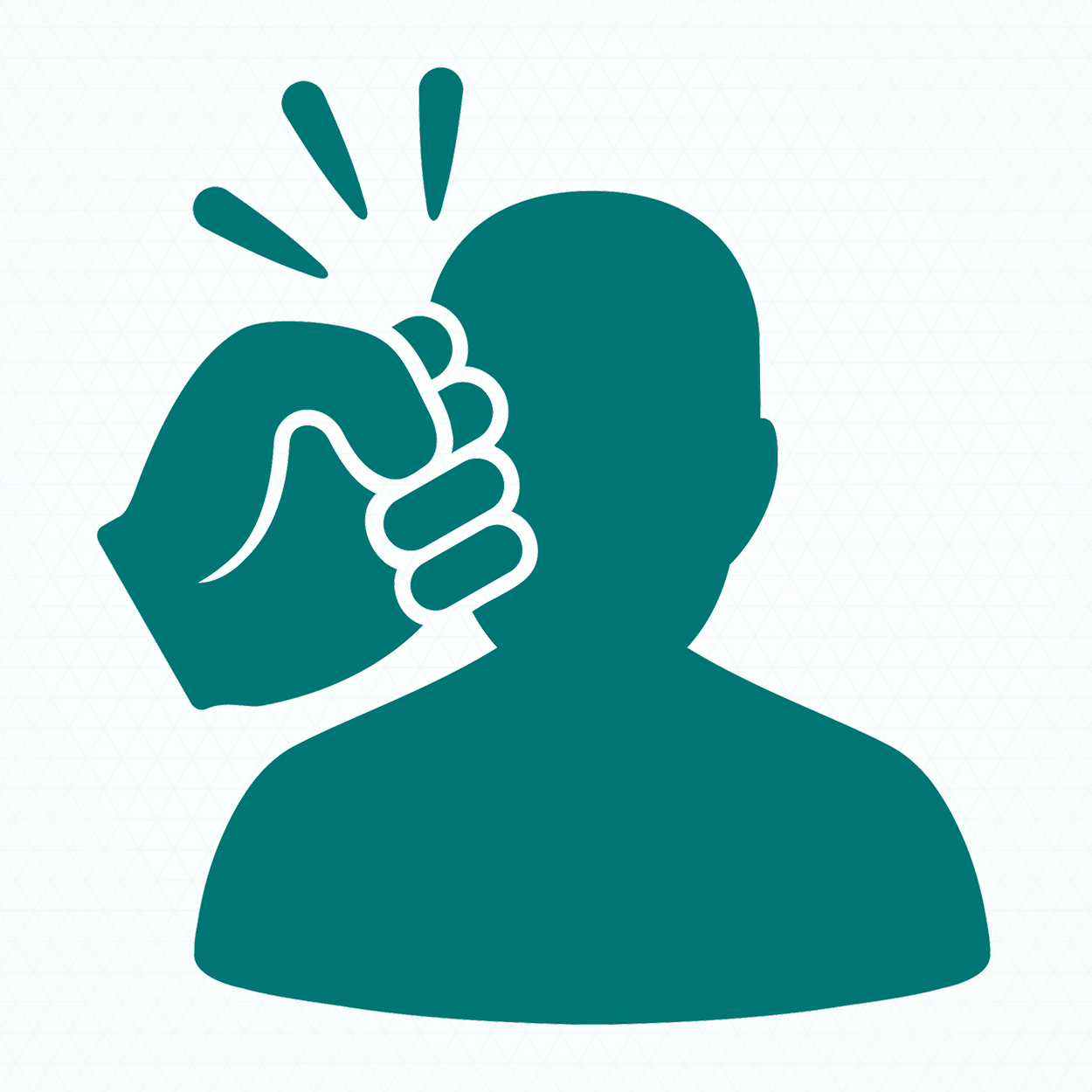 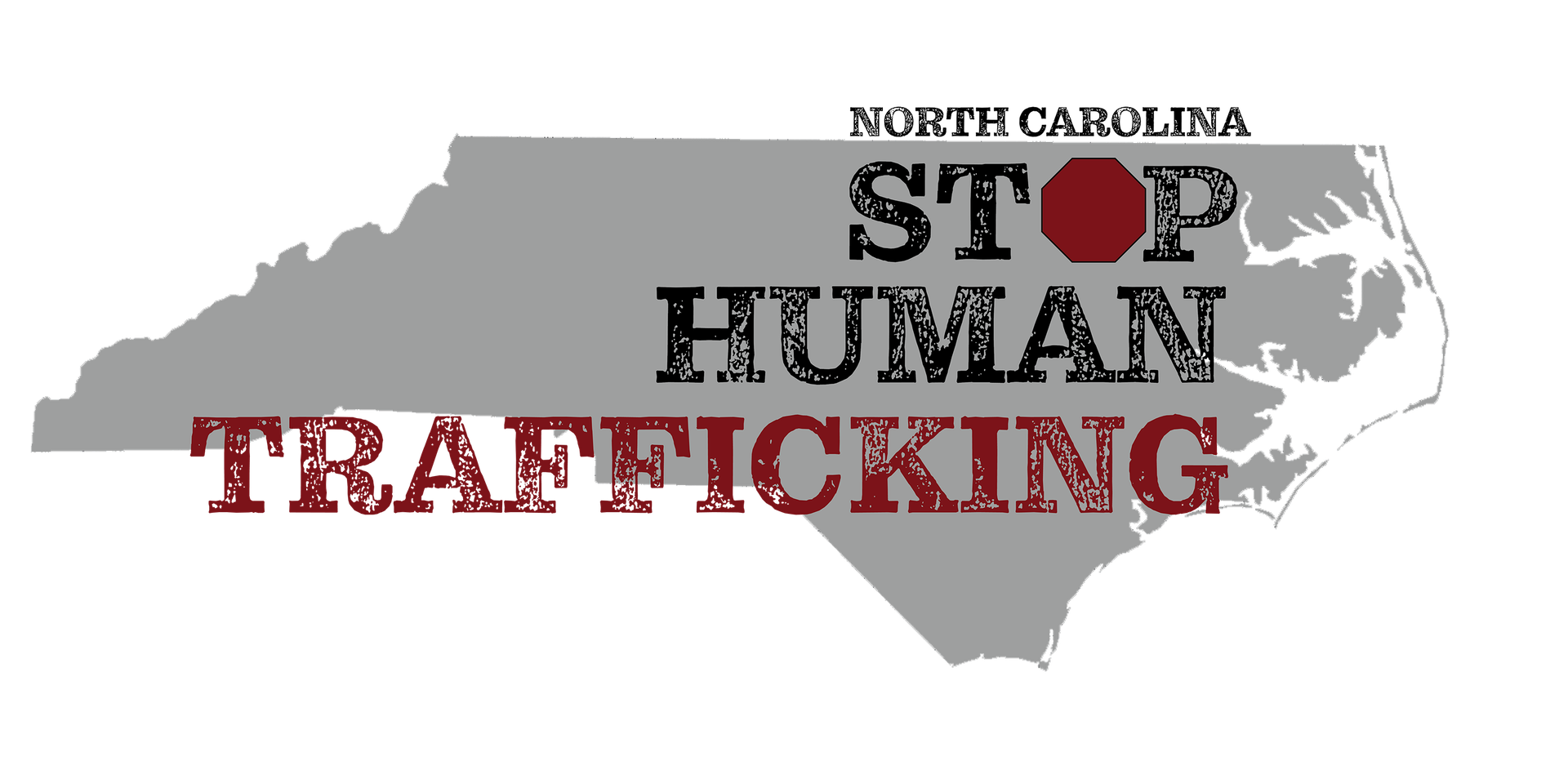 Selling A Dream
Fraud
Romantic Dream
Prosperity Dream
Enticing a victim to work using a form of persuasion that would make the victim believe they will become financially better off.
Grooming to believe the perpetrator is a friend
Or a lover
Or a protector
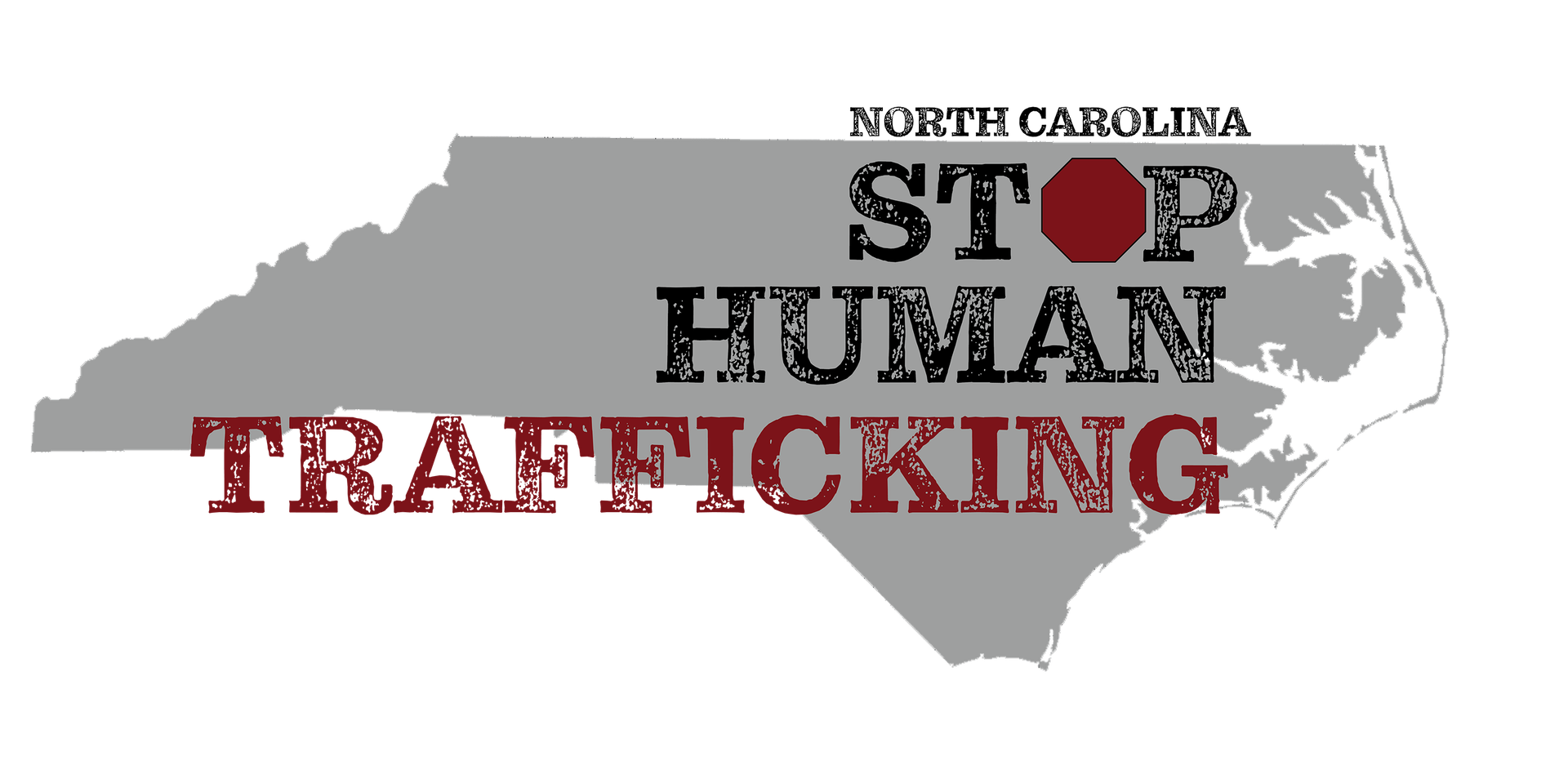 Coercion
Seizure of documentation
Withholding or providing substances
Psychological threats – threats of harm to the victim or the victim’s loved ones
Debt bondage
Manipulation
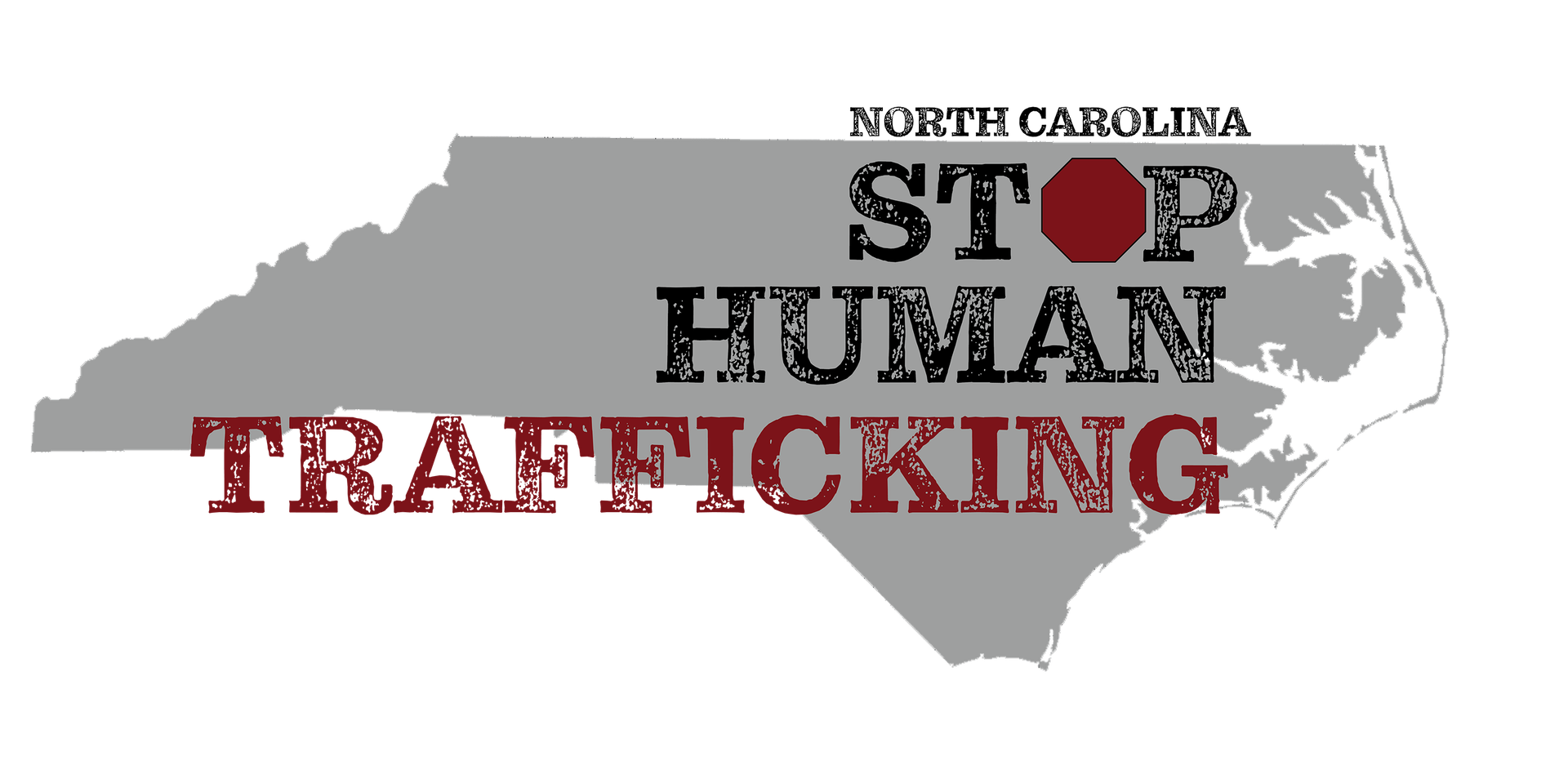 Human Trafficking is NOT Human Smuggling
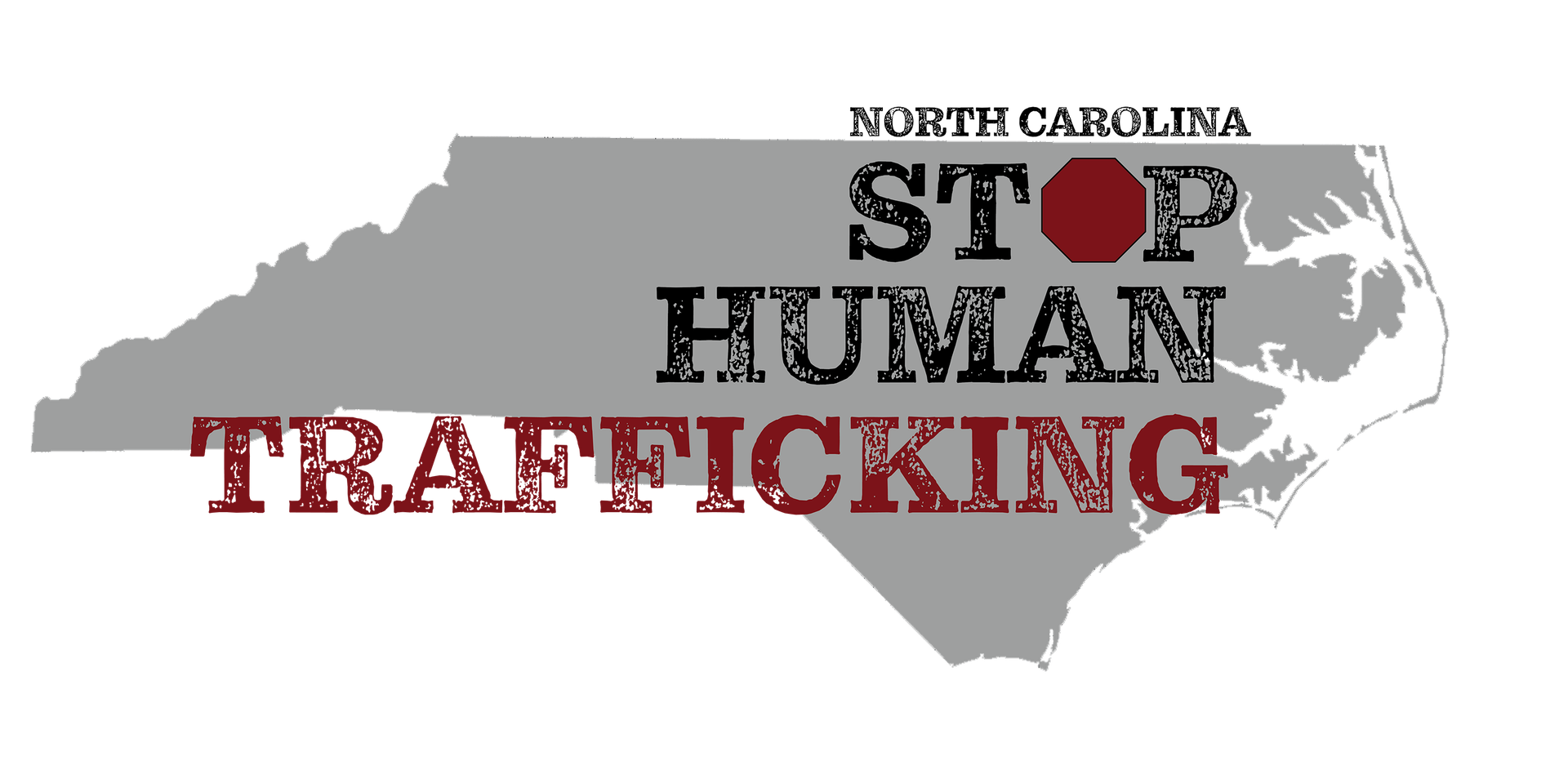 - Department of Homeland Security/ICE
Labor trafficking
Using force, fraud or coercion to recruit, harbor, transport, obtain or employ a person for labor or services in involuntary servitude, peonage, debt bondage or slavery
Trafficking Victims Protection Act of 2000 (TVPA), as amended (22 U.S.C. § 7102)
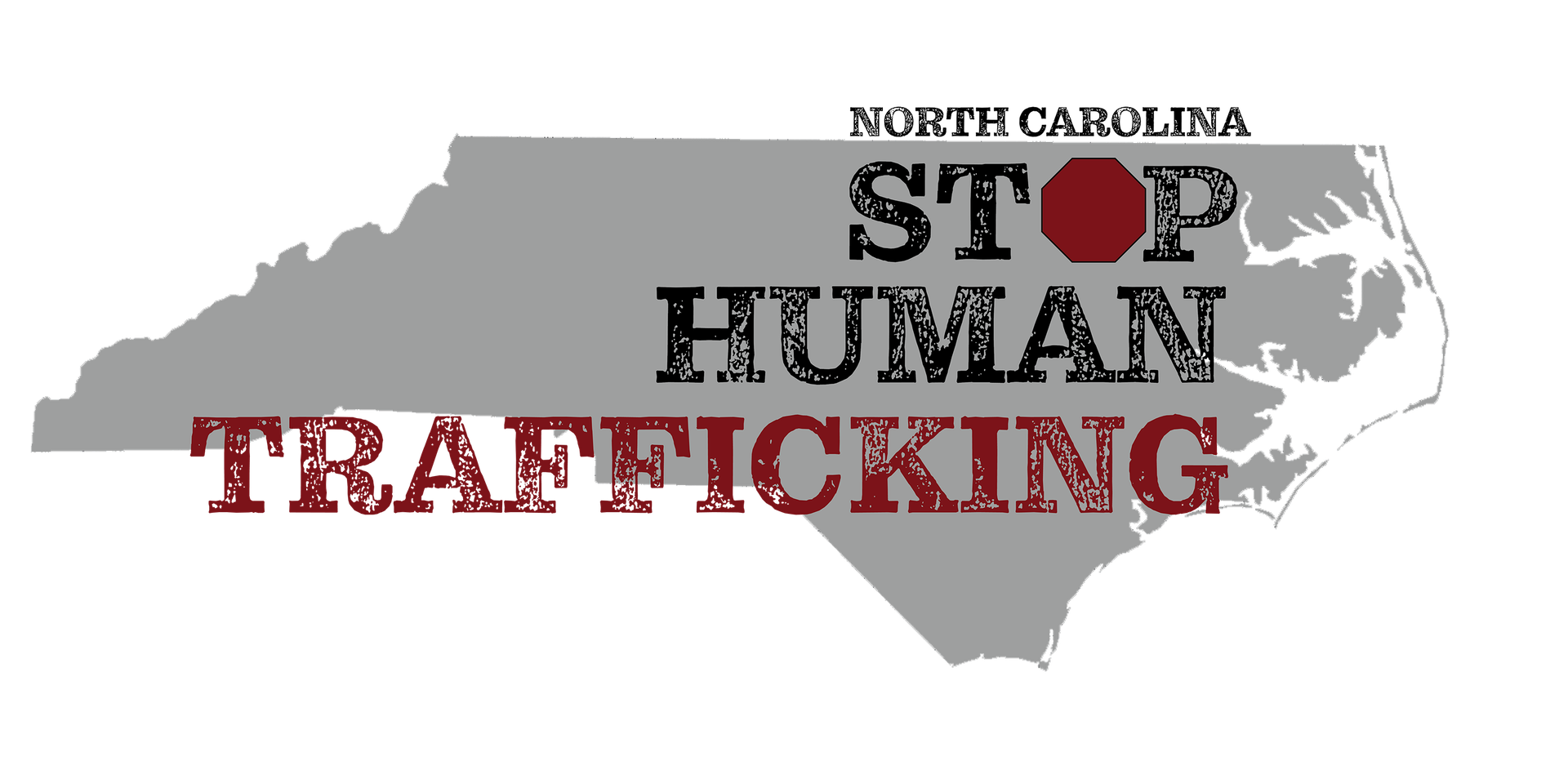 Labor Trafficking
There are nearly 20 industries that are known for labor trafficking
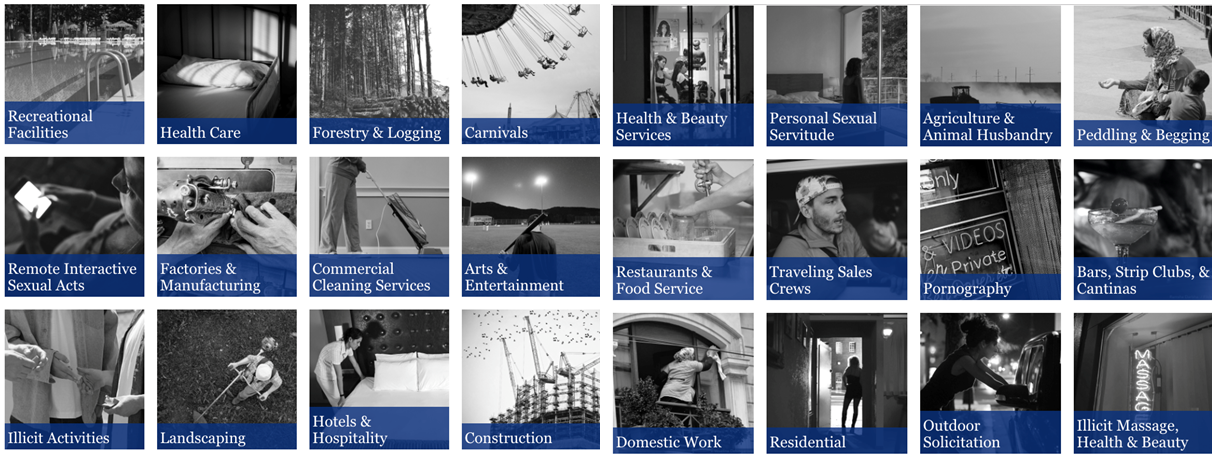 - Polaris, “The Typology of Modern Slavery Defining Sex and Labor Trafficking in the United States
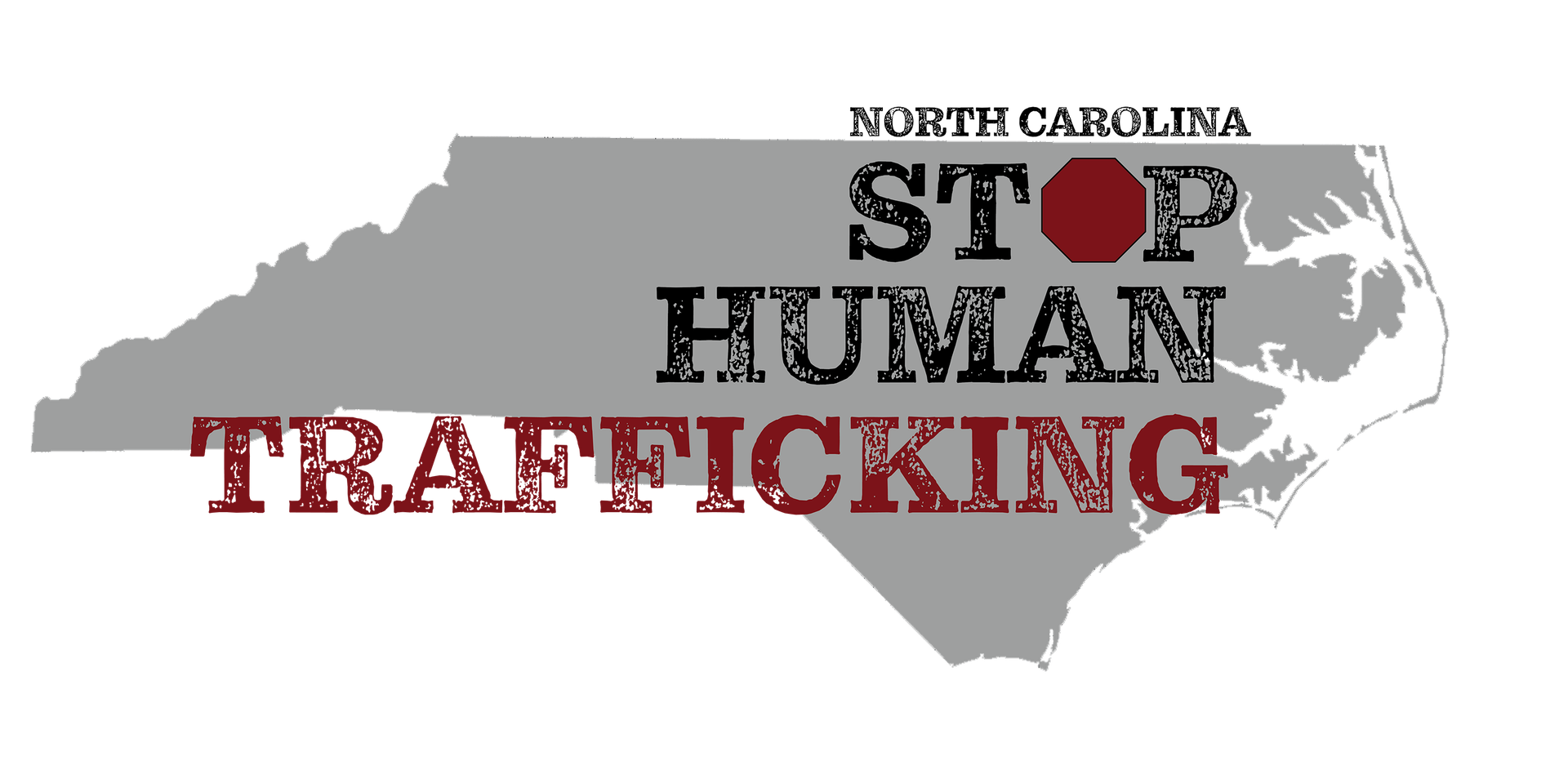 Labor Trafficking
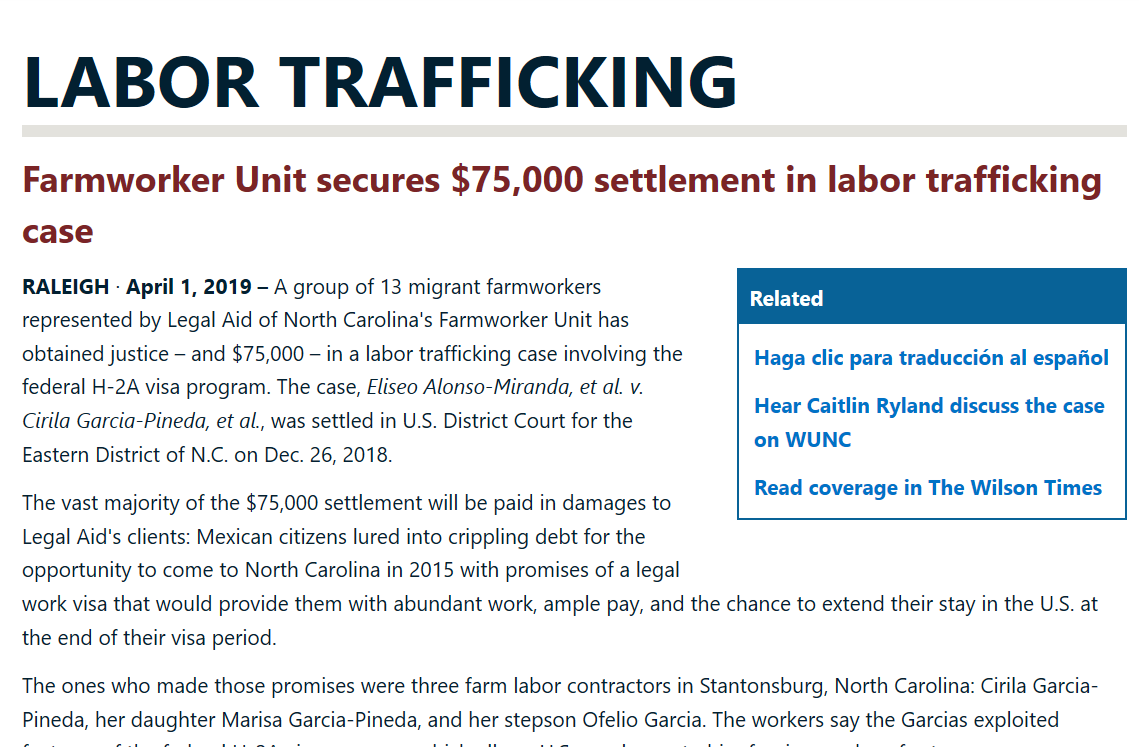 Greene County
Charged unlawful recruitment fees
Workers did not get what they were promised.
Subjected to threats and coercive manipulation to keep working. 
Confiscated their passports.
In U.S. lawfully under the H2A guest worker program.
"This is what labor trafficking looks like. Sex trafficking might be better known, but labor trafficking is just as pernicious and it's all too prevalent, especially in industries where labor contracting services are used.“ 
– Caitlin Ryland, lead attorney with Legal Aid of N.C.
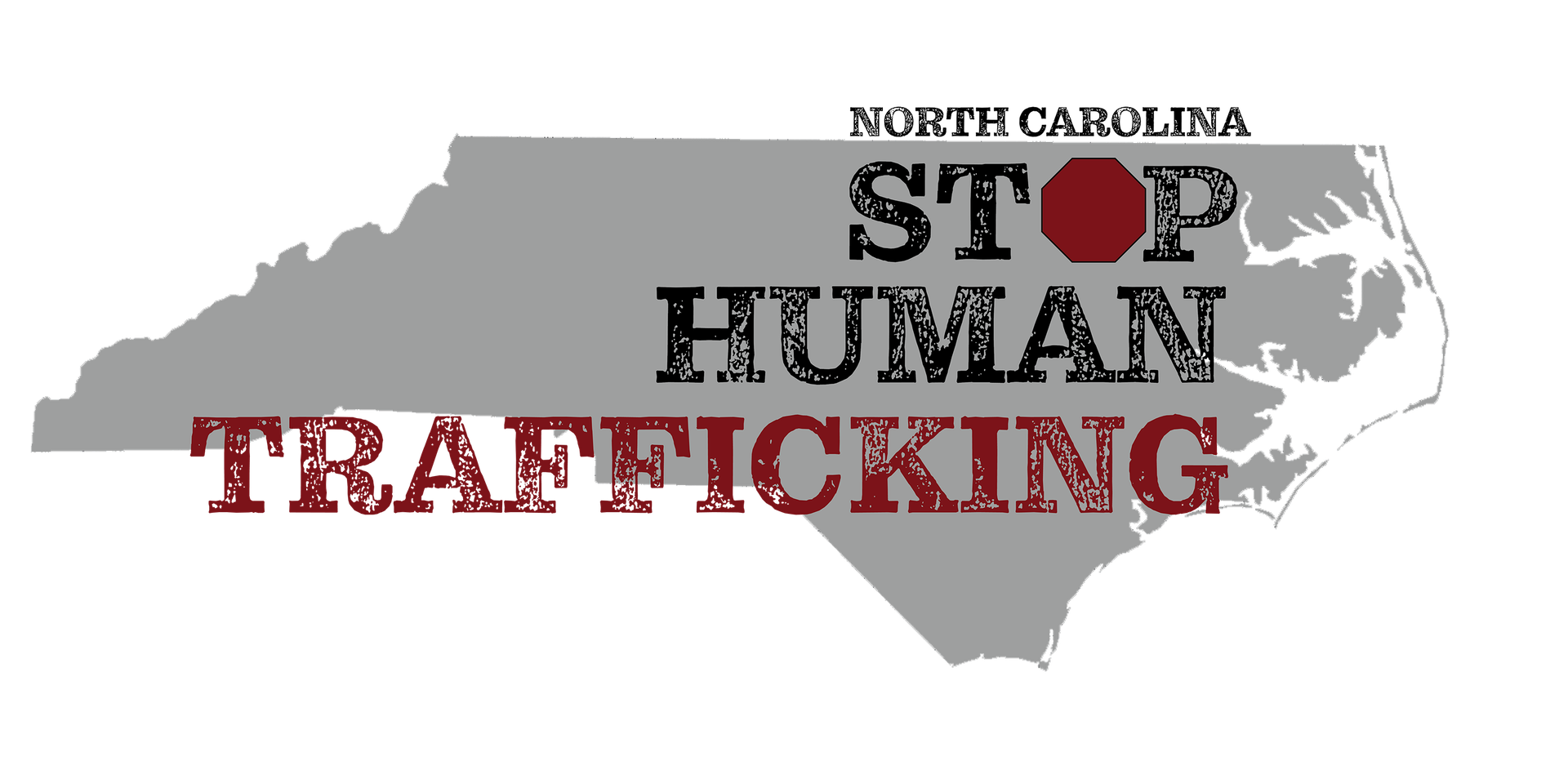 Labor Trafficking
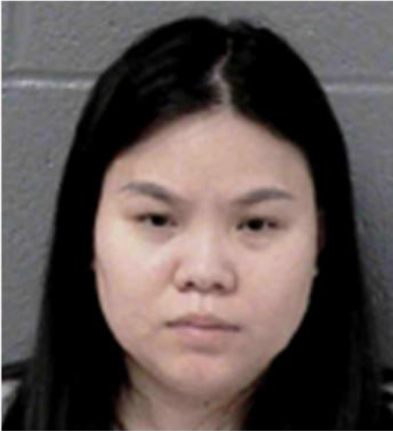 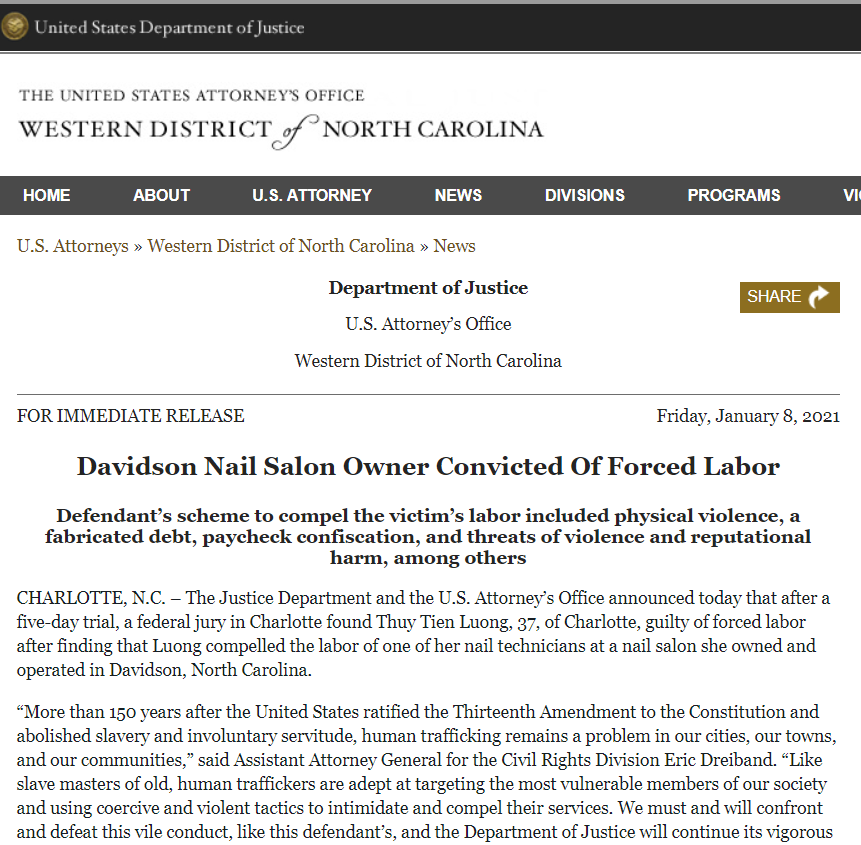 Mecklenburg 
County
Trafficker was a family member
Infliction of mental and physical abuse
Falsely claimed that the victim owed her a debt of $180,000
Worked 10 hours a day for 6 to 7 days a week
Falsely alleged victim’s poor work performance
Treated the victim in a humiliating and demeaning fashion
Luong’s coercive scheme caused the victim to fear Luong
“Through the infliction of mental and physical abuse, Luong despicably preyed upon the victim’s hardships and personal vulnerabilities for her own selfish financial gains. Forced labor schemes are an assault on human dignity and have no place in modern society.” - U.S. Attorney Andrew Murray
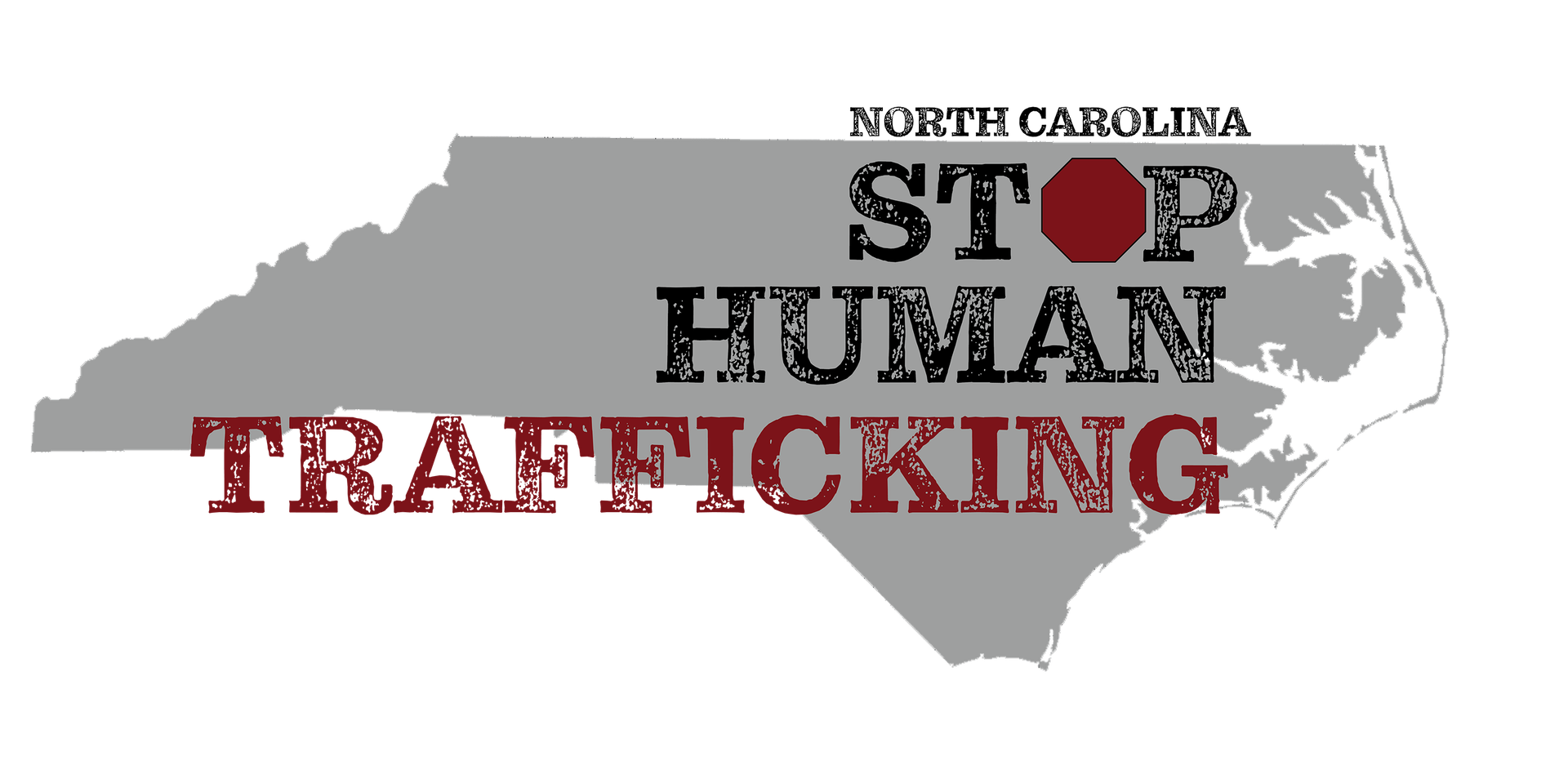 Listen to the next survivor story carefully.

What kind of medical conditions are related to his story?

How would he show up in a health care setting?
Activity
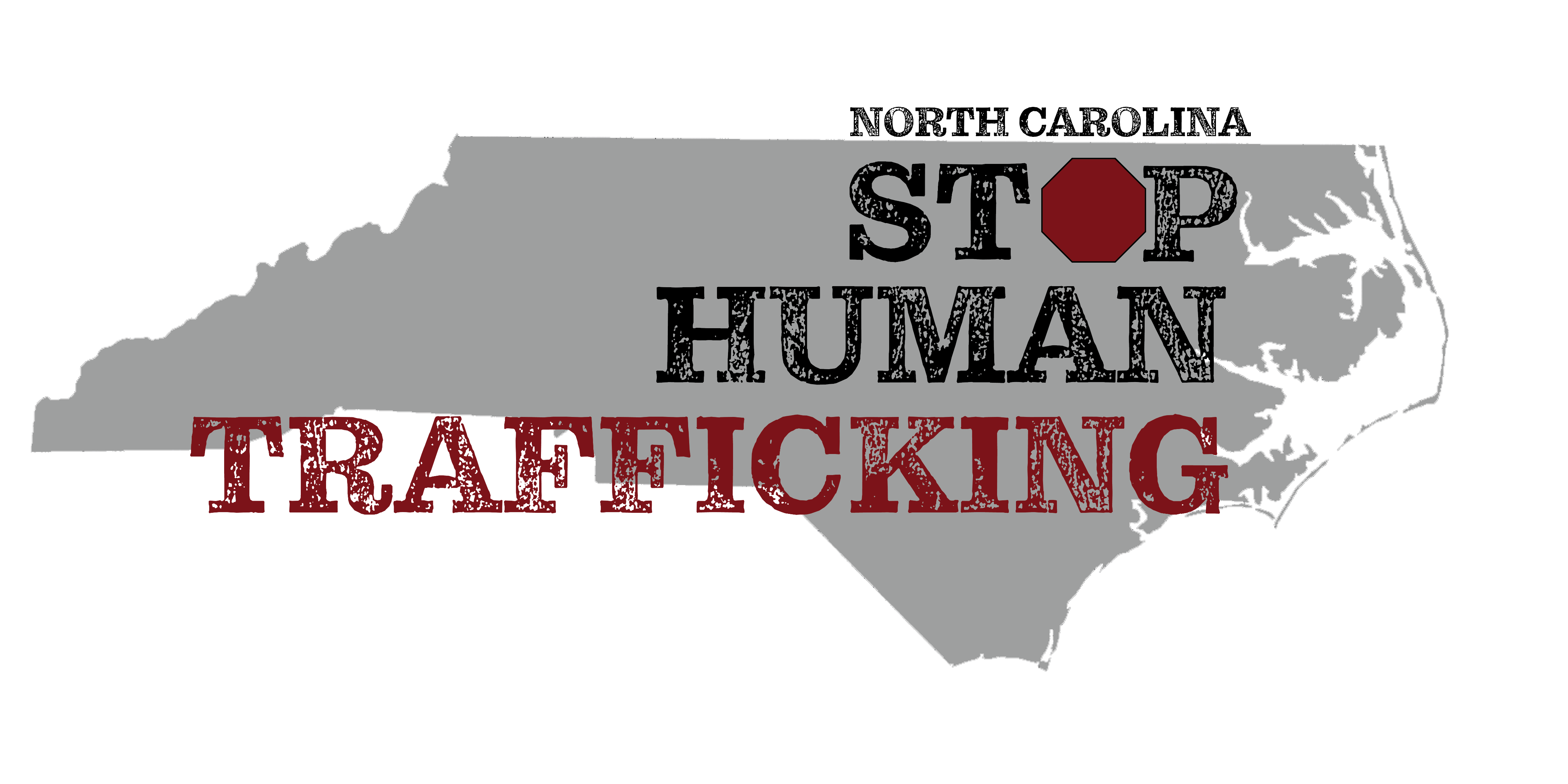 What kind of medical conditions are related to his story?

How would he show up in a health care setting?
Activity
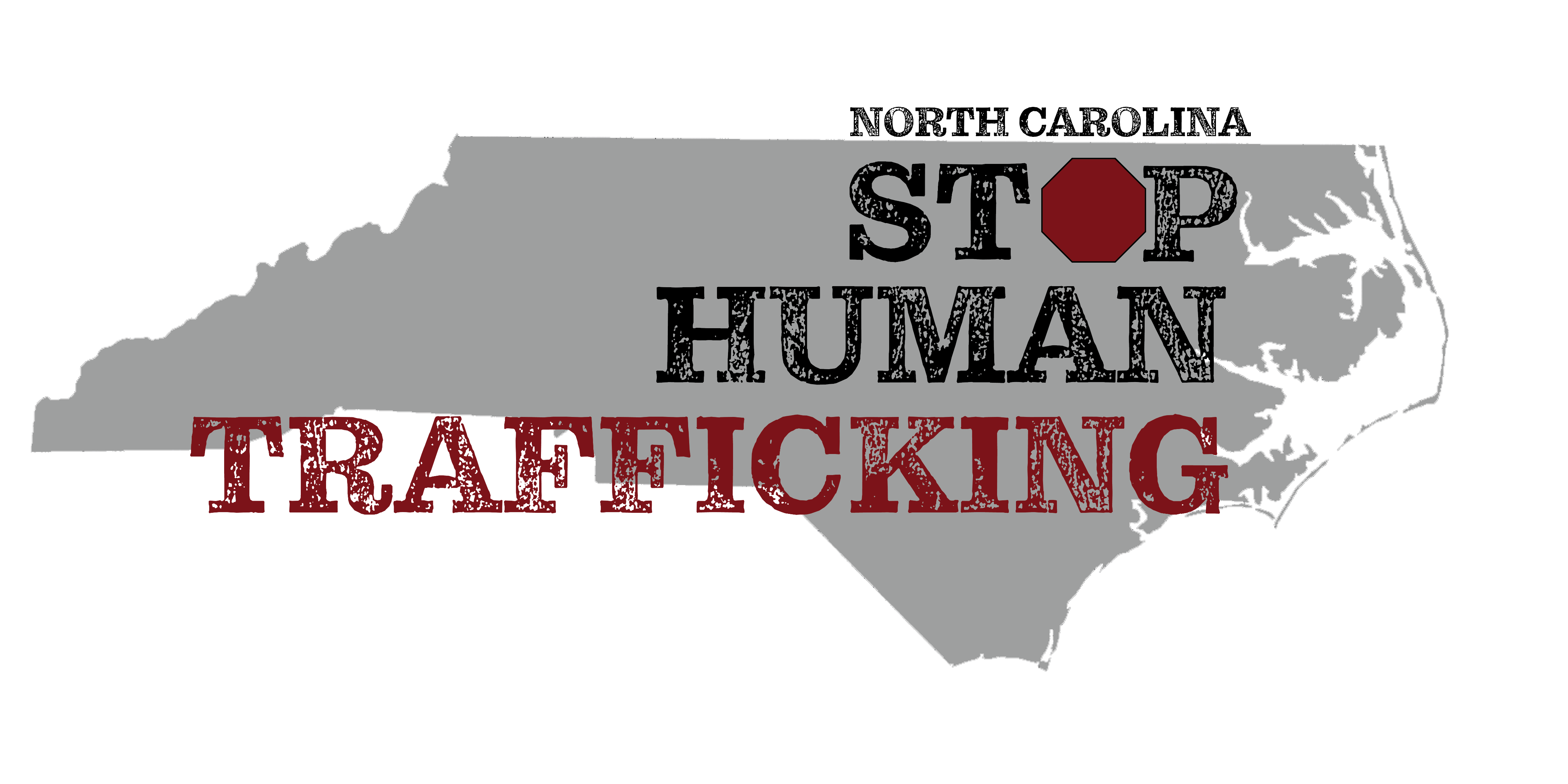 Sex Trafficking
The recruitment, harboring, transportation, provision, or obtaining of a person for the purpose of a commercial sex act, induced by force, fraud or coercion, or in which person performing the act is under age 18.
Trafficking Victims Protection Act of 2000 (TVPA), as amended (22 U.S.C. § 7102)
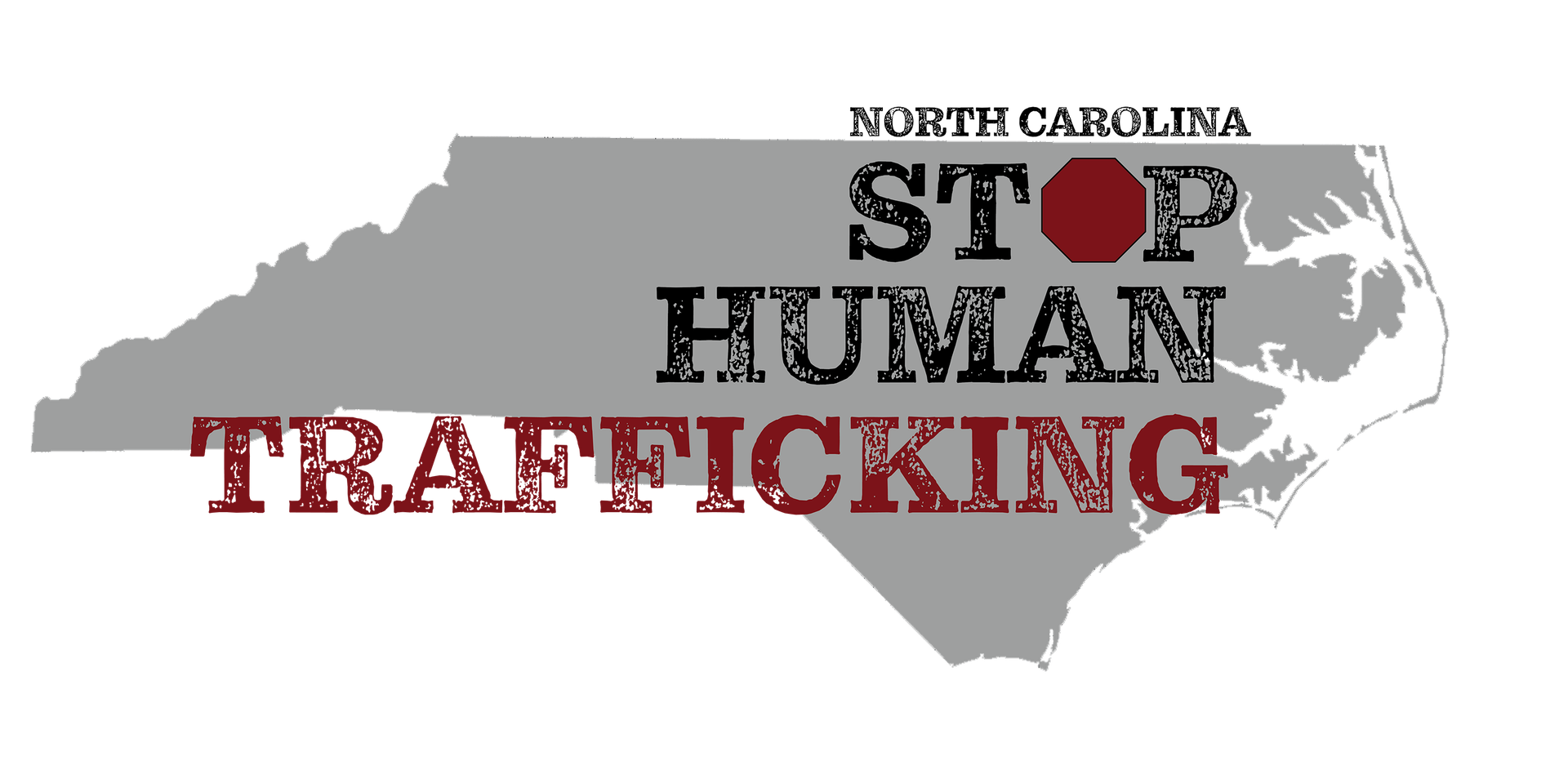 Craven County
Sex Trafficking
In a Craven County Sheriff’s Office sting, sex buyers and traffickers were arrested, amounting to 10 perpetrators. One of the suspects is a woman and another is a Pamlico County commissioner.
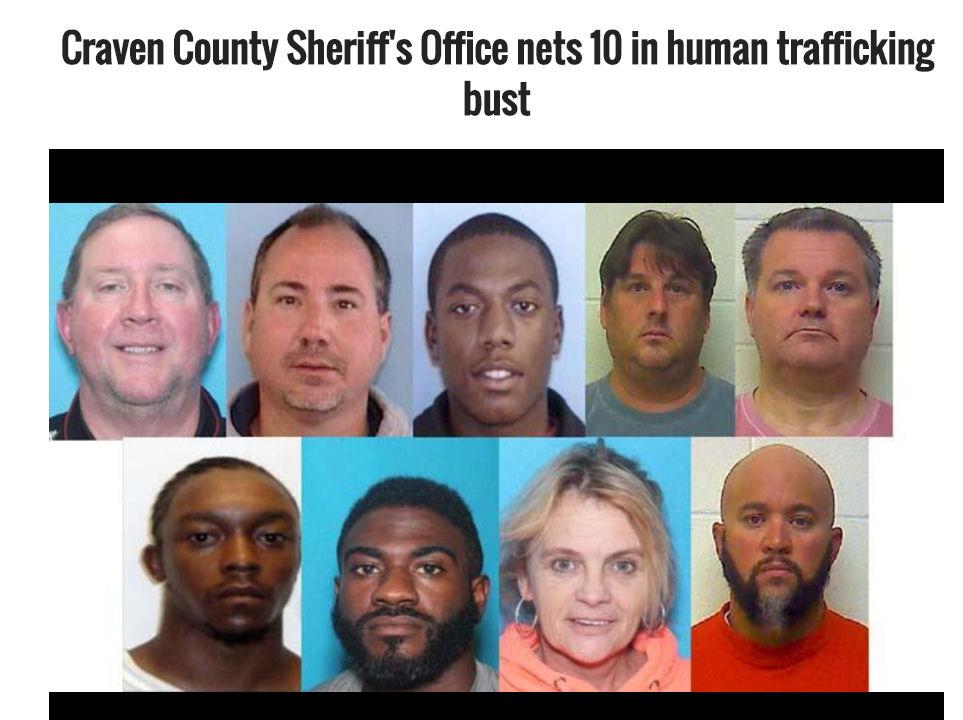 “Craven County Sheriff's Office nets 10 in human trafficking bust,” New Bern Sun Journal, Jan. 11, 2017
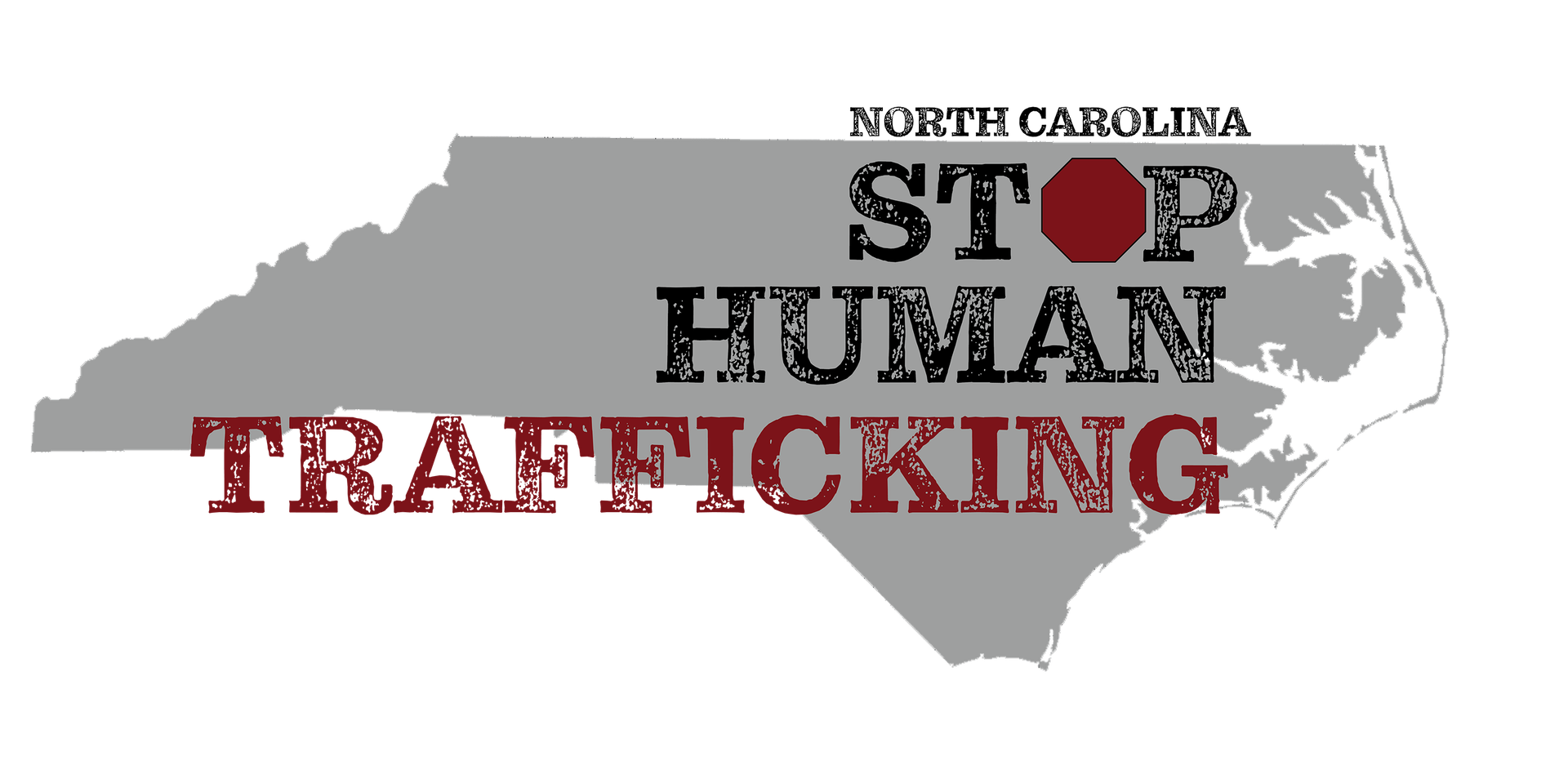 Listen to the next survivor story carefully.

What kind of medical conditions are related to her story?

How would she show up in a health care setting?
Activity
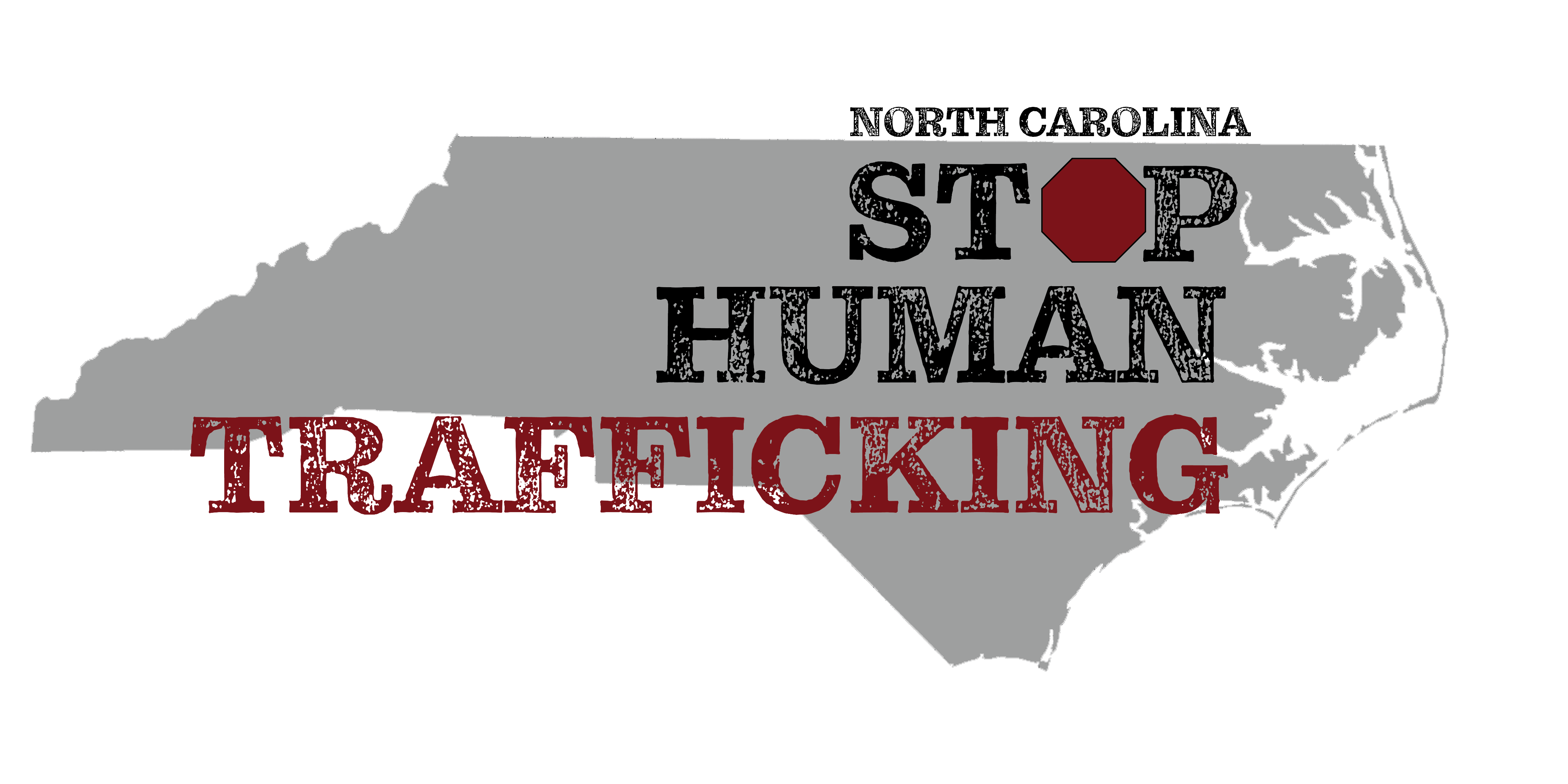 Activity
What kind of medical conditions are related to her story?

How would she show up in a health care setting?
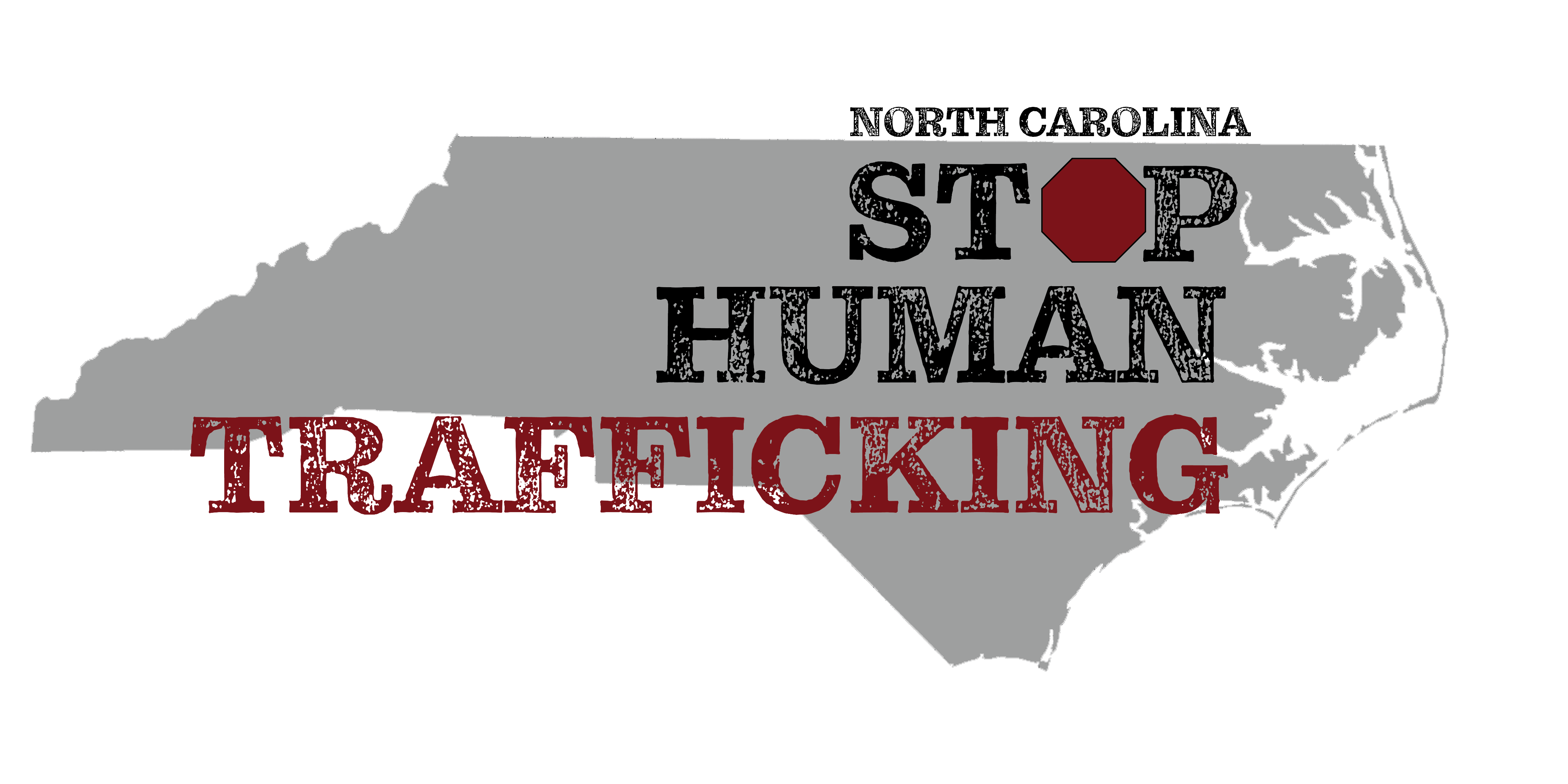 Massage parlors
Brothels
Strip Clubs
Cantinas
Escort Services
Military Bases
Truck Stops
Migrant/Seasonal Work Camps
Convention Centers
Sports Events
Tourist Destinations
Spas
Internet
Hotels/Motels
Residence
Street-Based
Pornography
Sex Trafficking:Where it Occurs
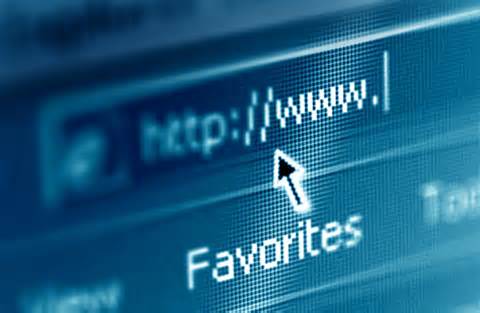 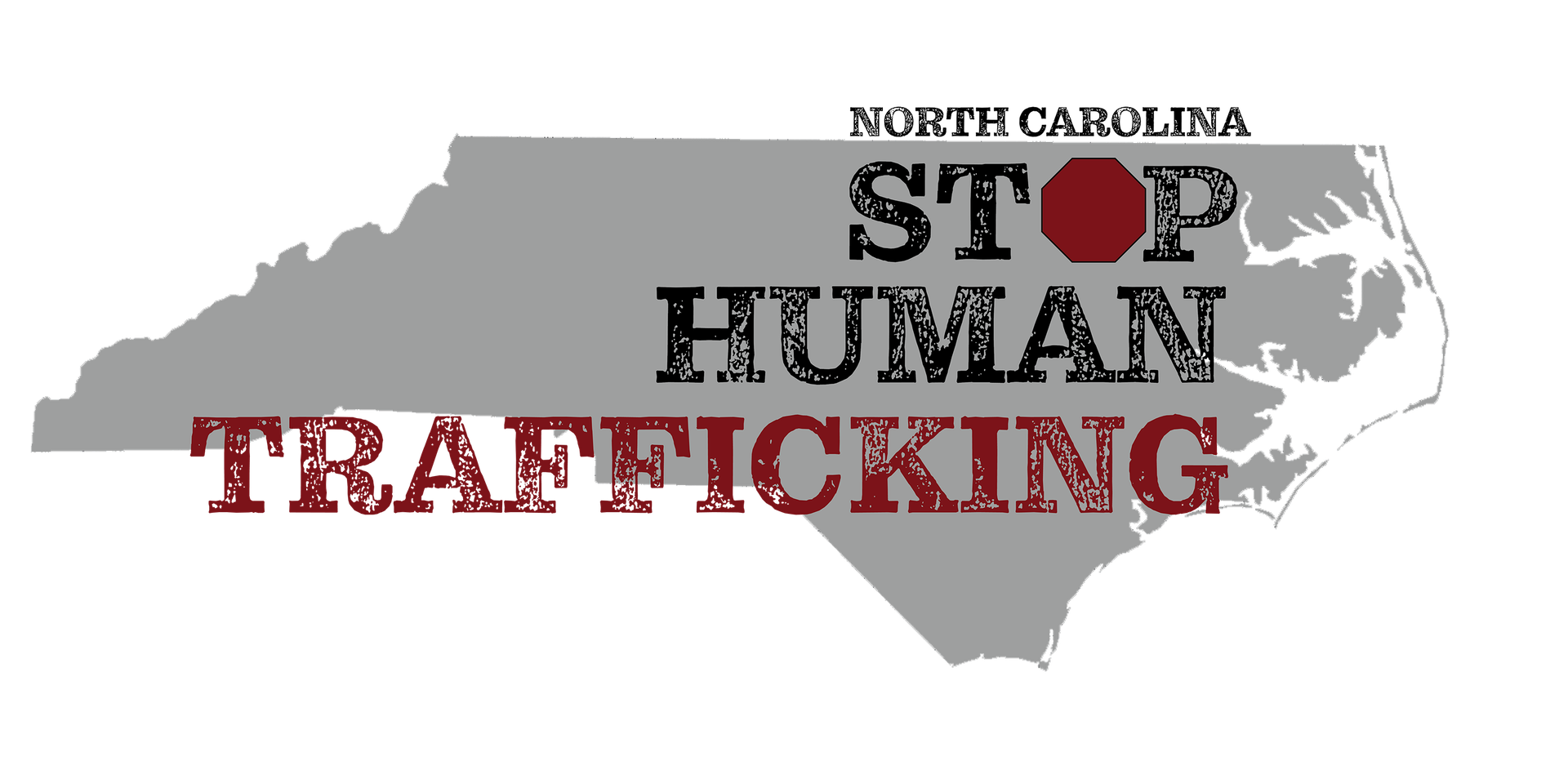 Sex Trafficking
If a child is <18 years old and is being used for a commercial sex act, the child is considered a victim of trafficking; no further criteria must be met.
Trafficking Victims Protection Act of 2000 (TVPA), as amended (22 U.S.C. § 7102)
Safe Harbor Law; General Assembly of North Carolina; Session Law 2013-368
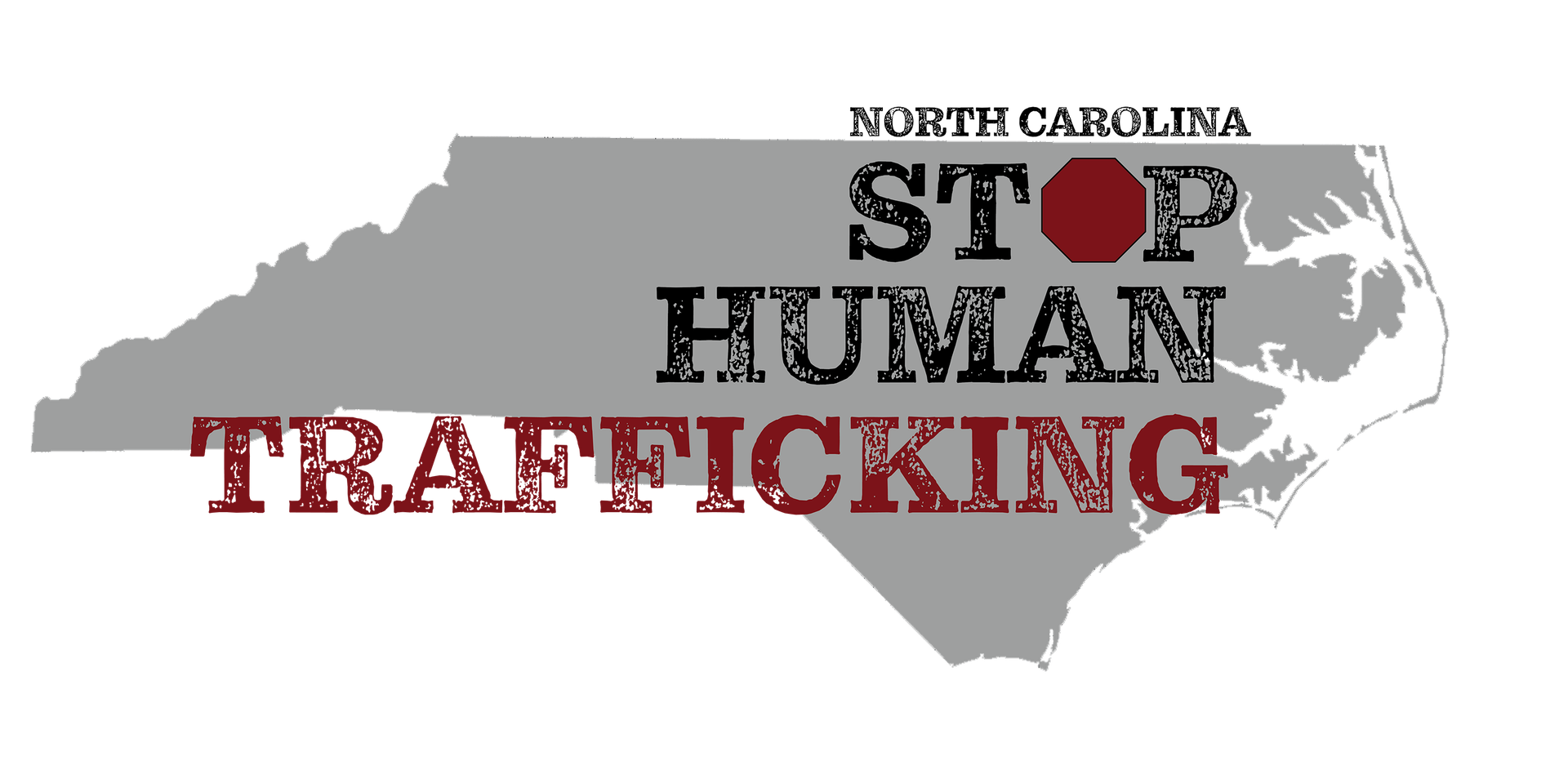 Craven County
Havelock City commissioner Pete Van Vliet was arrested on 12 counts of second degree sexual exploitation of a minor by the SBI.
According to arrest warrants, the SBI says they found computer video files of children, some possibly as young as two years old, engaged in various sex acts with other children as well as adults.
He was sentenced to 25-90 months in prison, which was suspended to five years of probation.
He is listed on the sex offender registry for 30 years.
Domestic Minor Sex Trafficking/CSEC
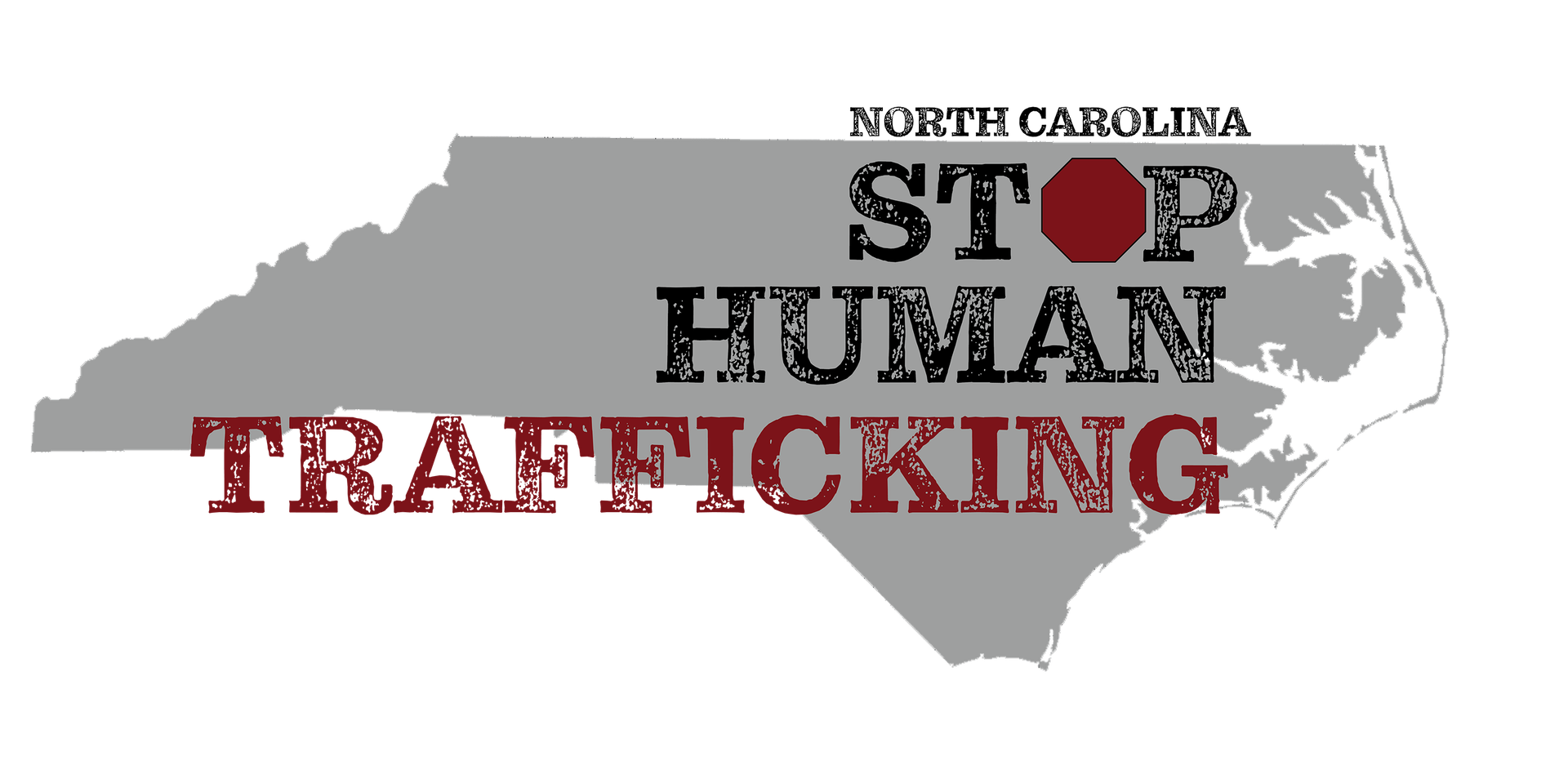 “Van Vliet sentenced; resignation accepted by Havelock board,” New Bern Sun Journal, Sept. 11, 2021
NO ONE can consent to 
human trafficking
Domestic Minor Sex Trafficking/CSEC
MINORS CANNOT CONSENT TO PERFORMING COMMERCIAL SEX ACTS EVER
There is no such thing as a child prostitute
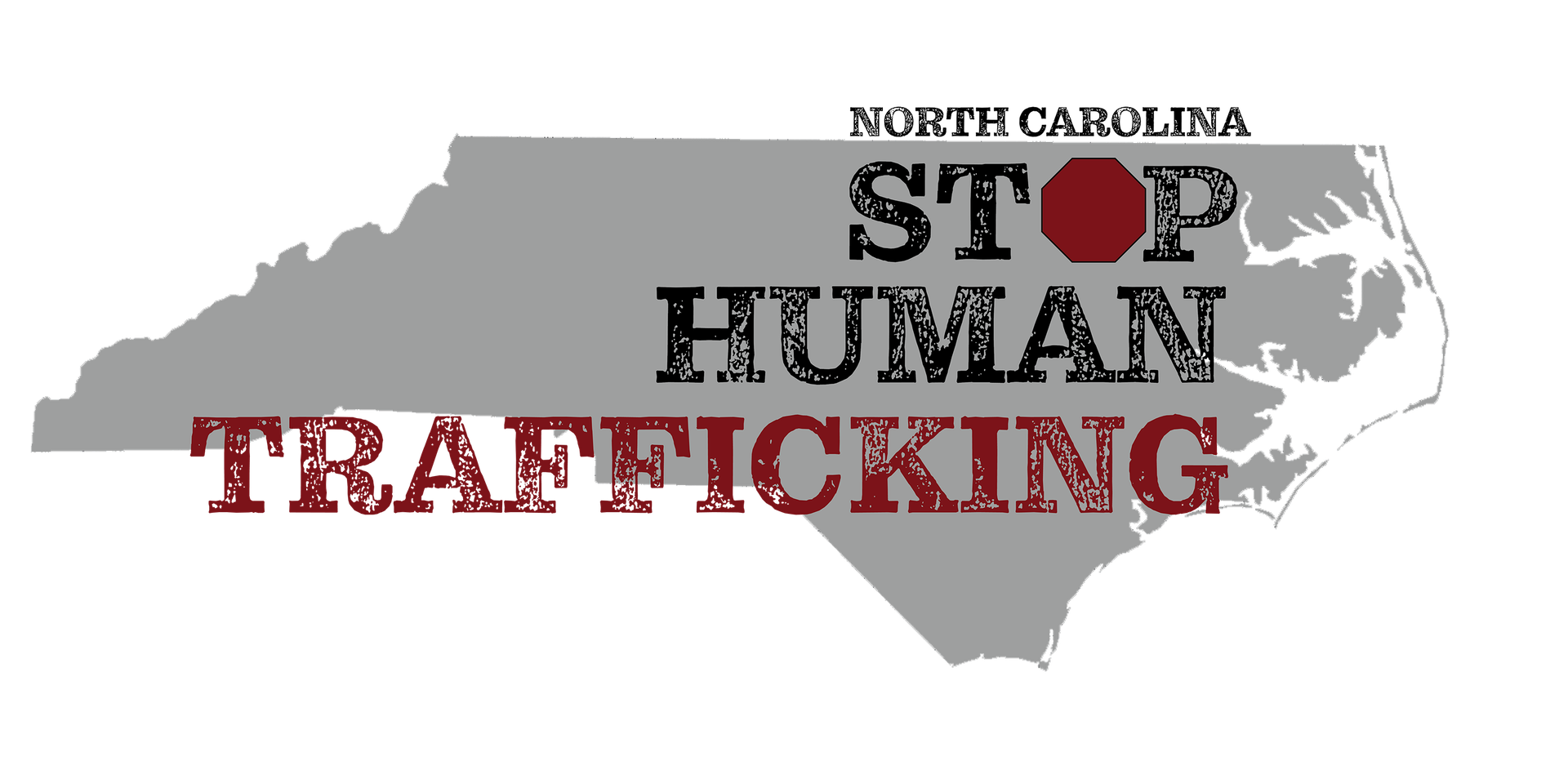 Parents and family are oftentimes perpetrators of trafficking.
Traffickers:Who They are to the Victim/Survivor
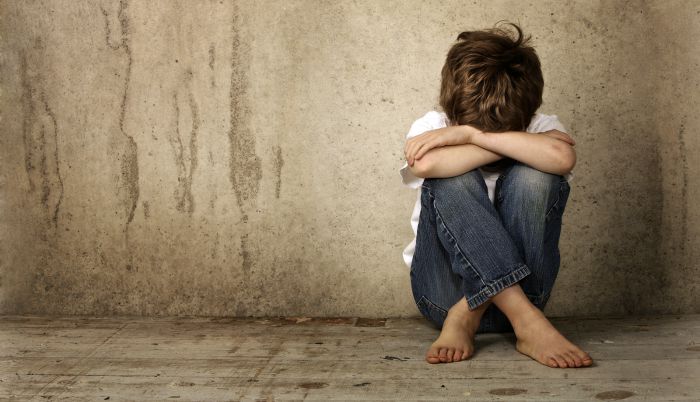 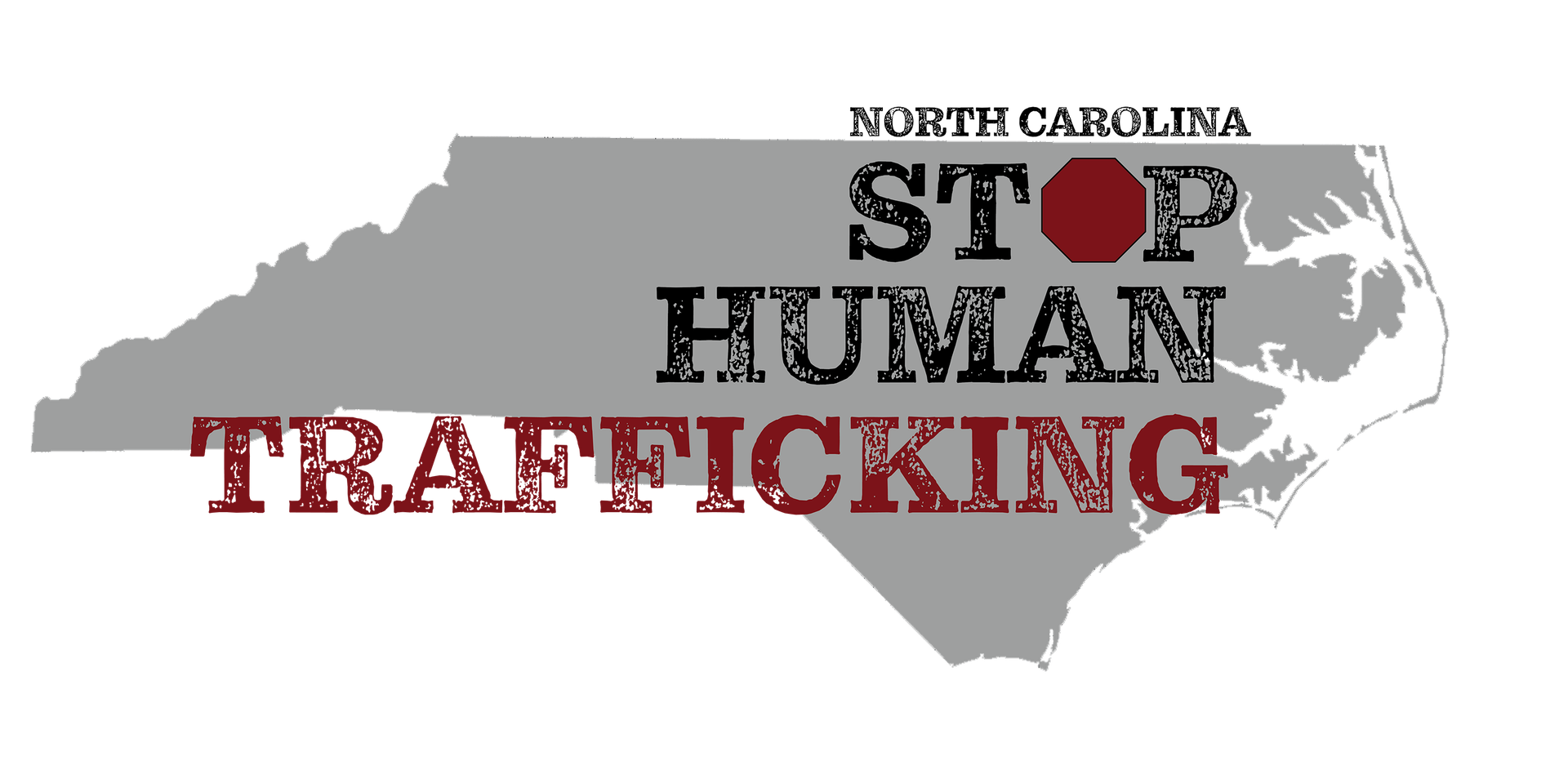 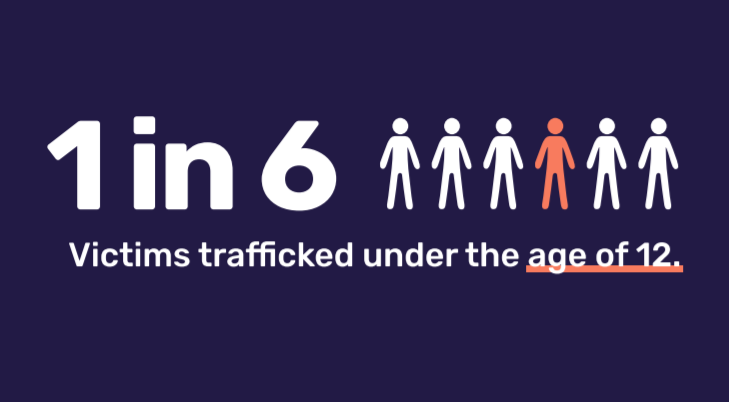 Traffickers:Who They are to the Victim/Survivor
“I could never escape. I never have anyone to turn to. I didn’t have a choice. I was born into this.” 
- Survivor
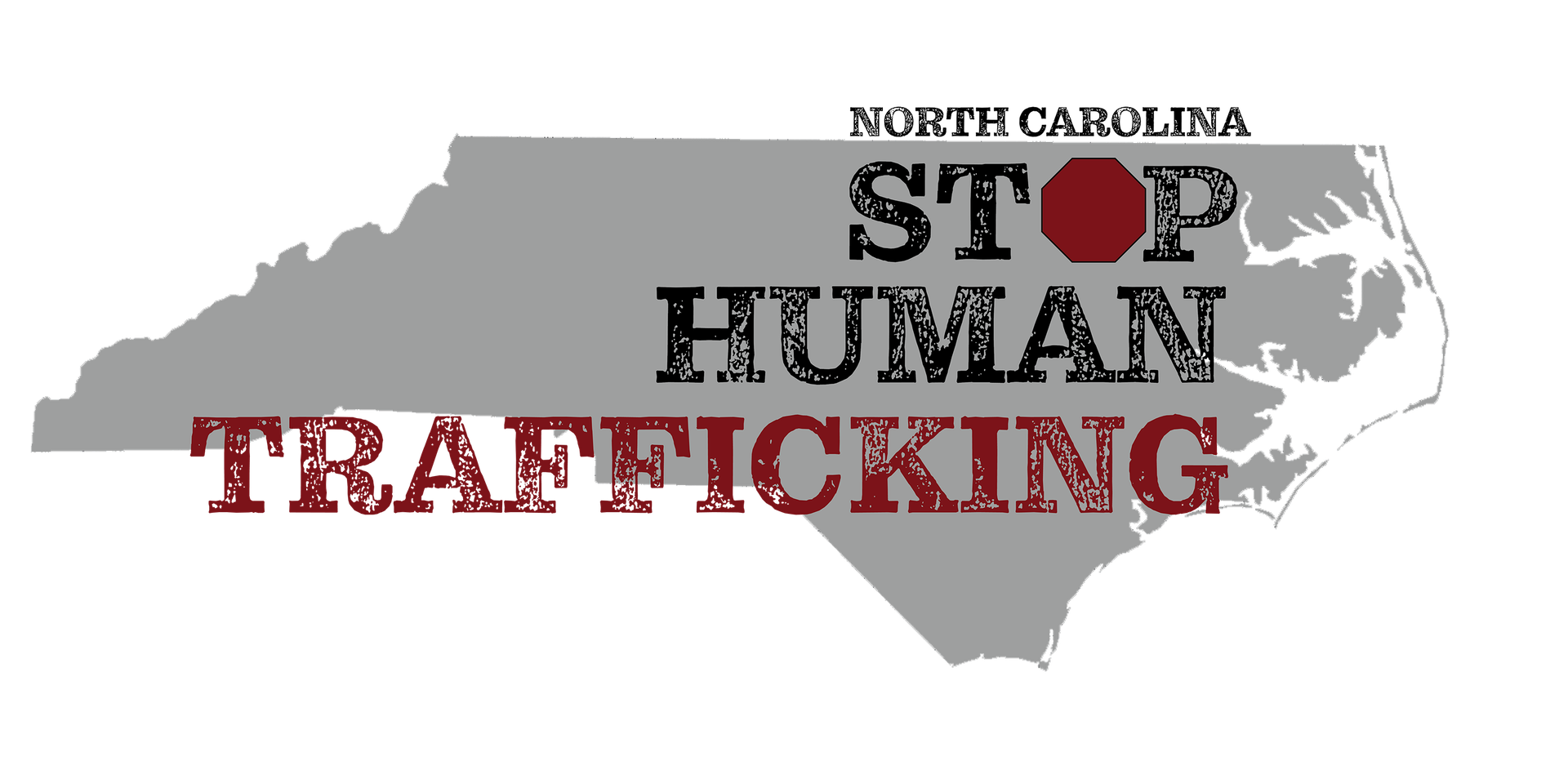 “Survivor Insights The Role of Technology in Domestic Minor Sex Trafficking” from Thorn in  collaboration with Dr. Vanessa Bouché, Assistant Professor, Department of Political Science, Texas Christian Universit
Pimps, Madams, Brothel-Owners
Traffickers:Who They are to the Victim/Survivor
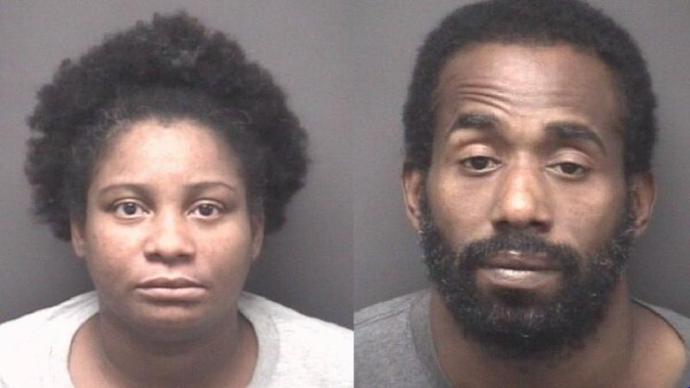 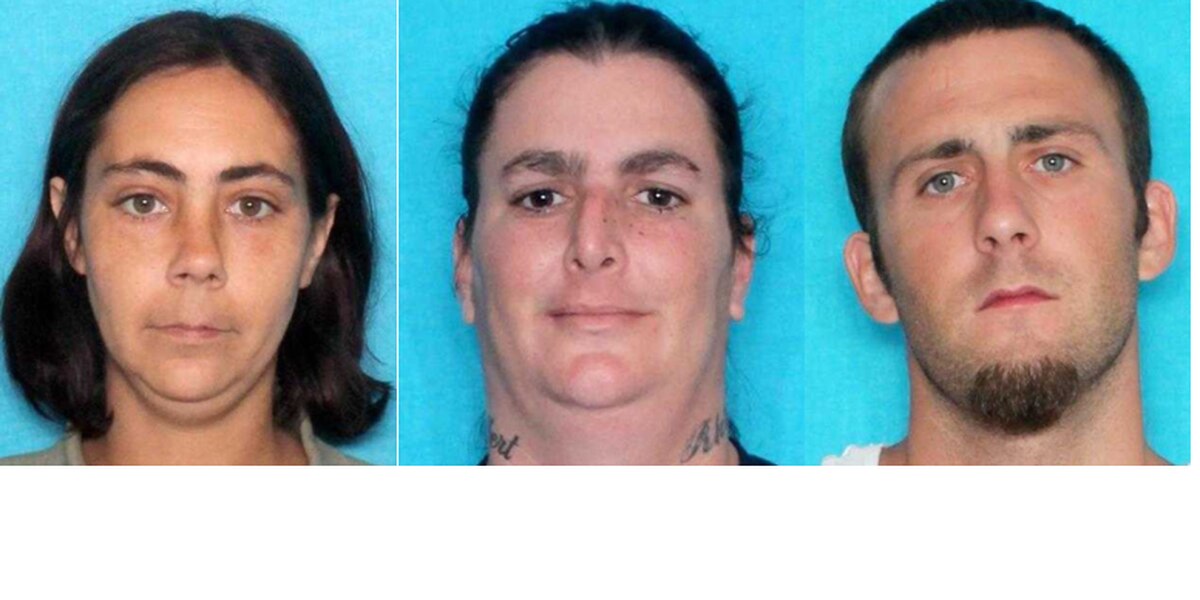 “The main thing about putting a girl you just turned out to work is breaking her down mentally. Making sure she understands she no longer owns any part of her body or even a mind at this point. You own that body and she belongs to you.”
- “The 48 Laws of the Game: Pimpology,” Pimpin’ Ken
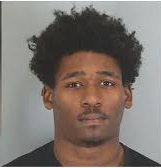 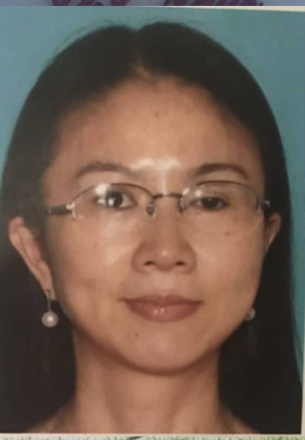 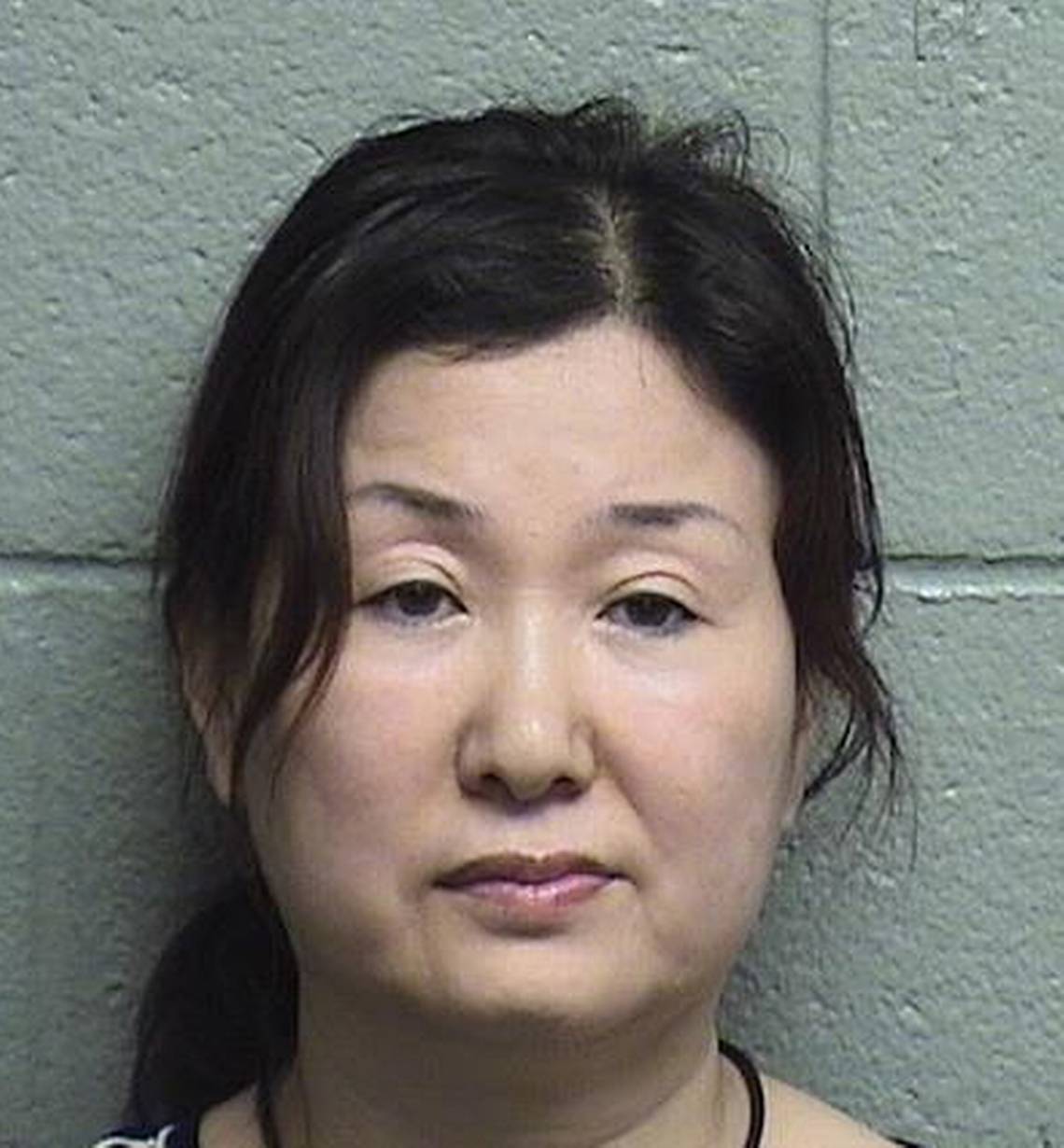 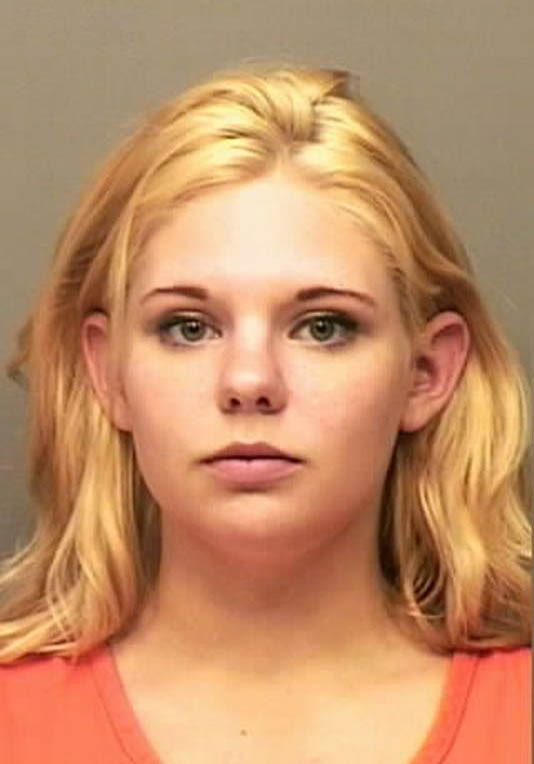 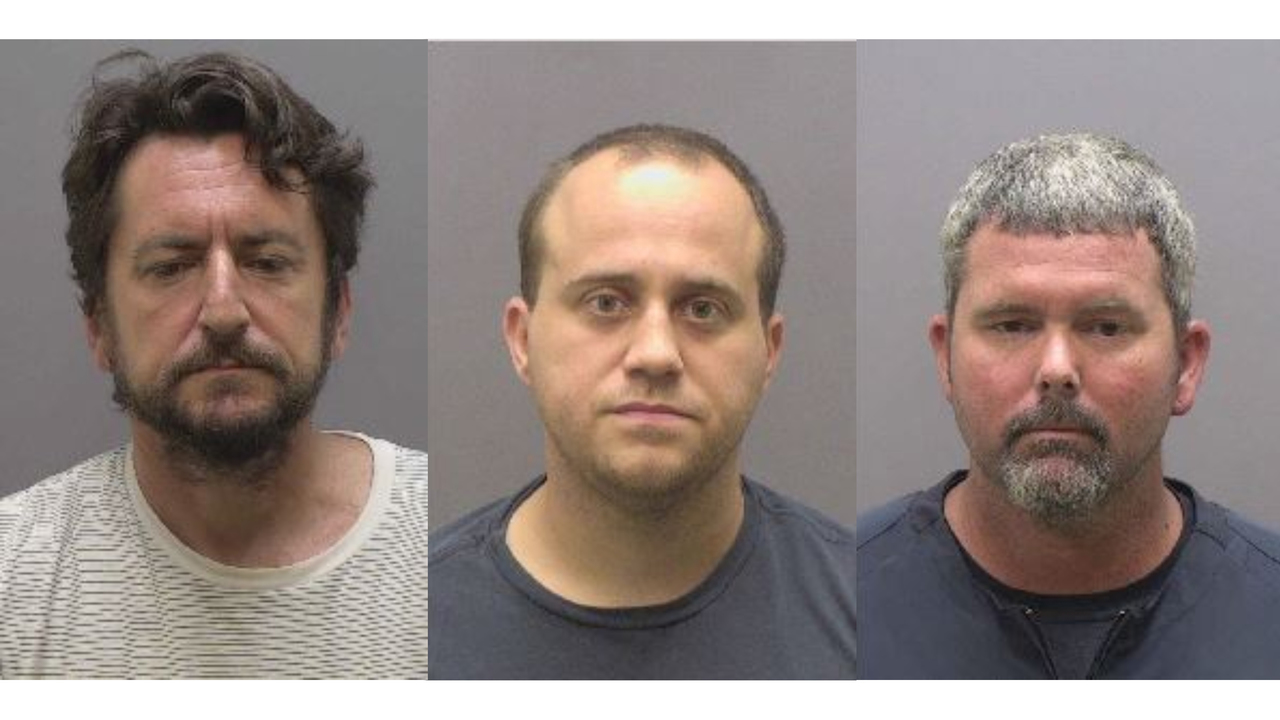 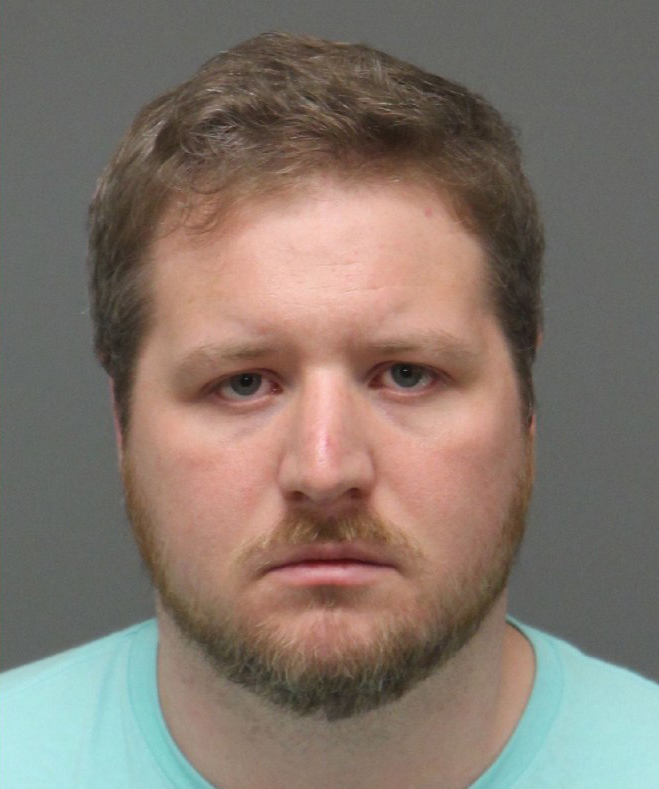 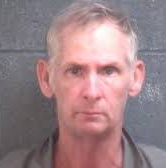 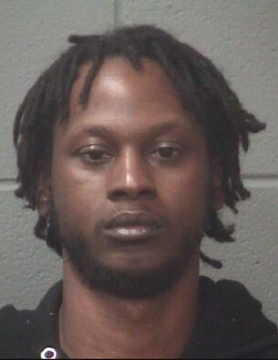 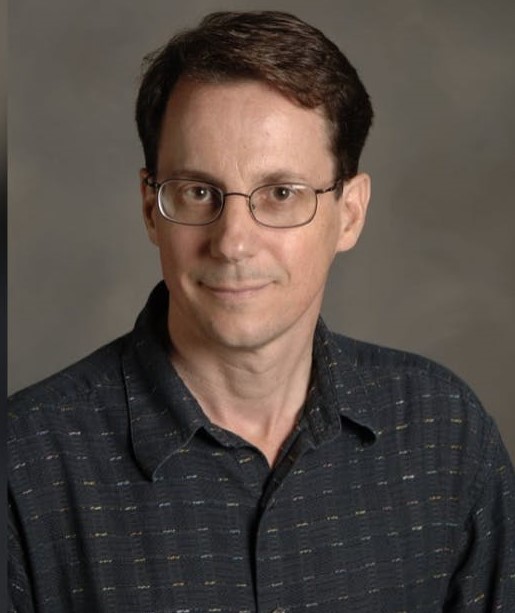 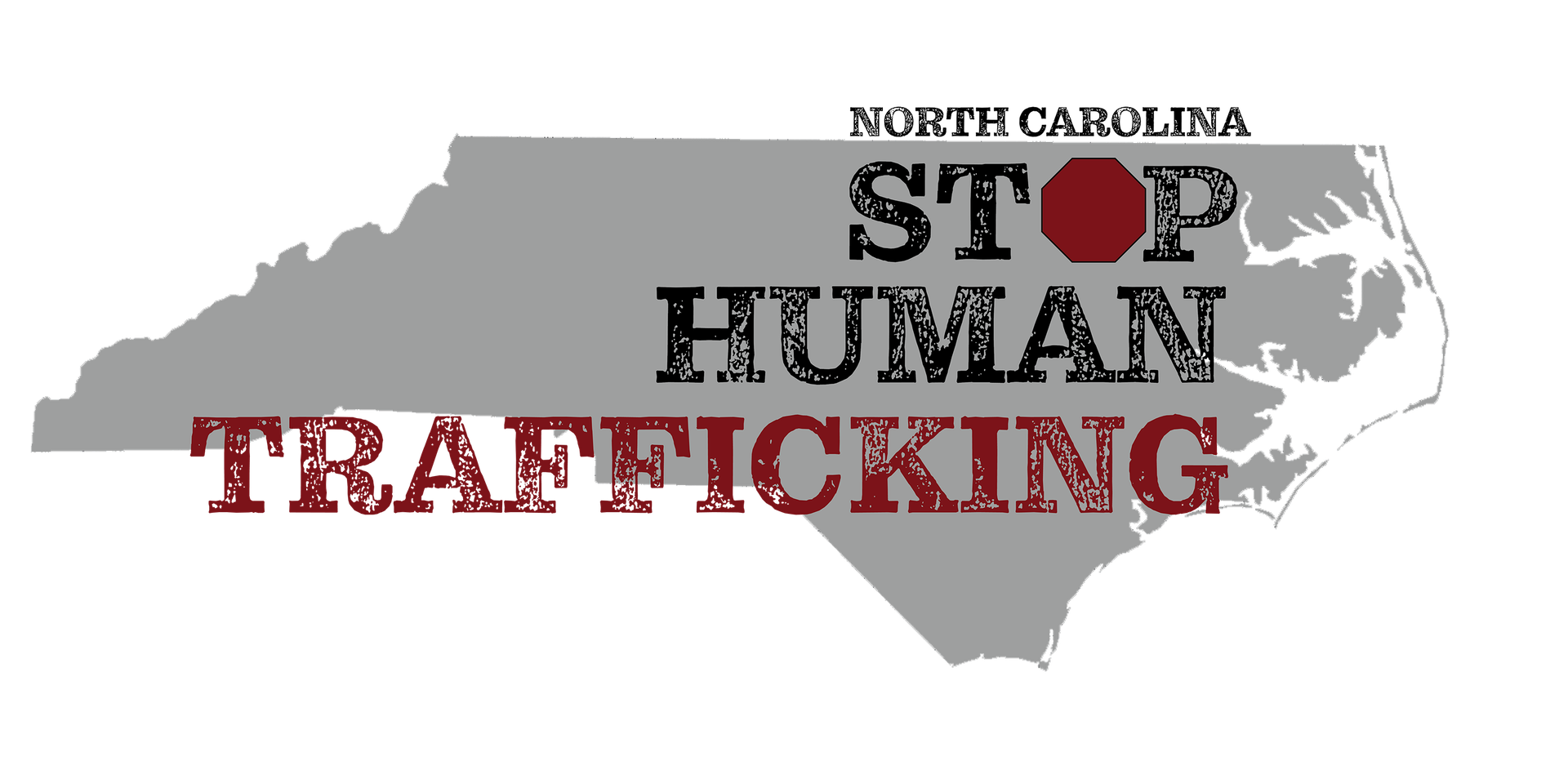 Prevalence
40,000,000 (estimated)
40 million people around the world are victims of human trafficking
71% of victims are women and girls
IMPORTANT: Men and boys are also trafficked across the world. In the U.S. there are few resources for men and boys who have been trafficked and few male victims come forward for help
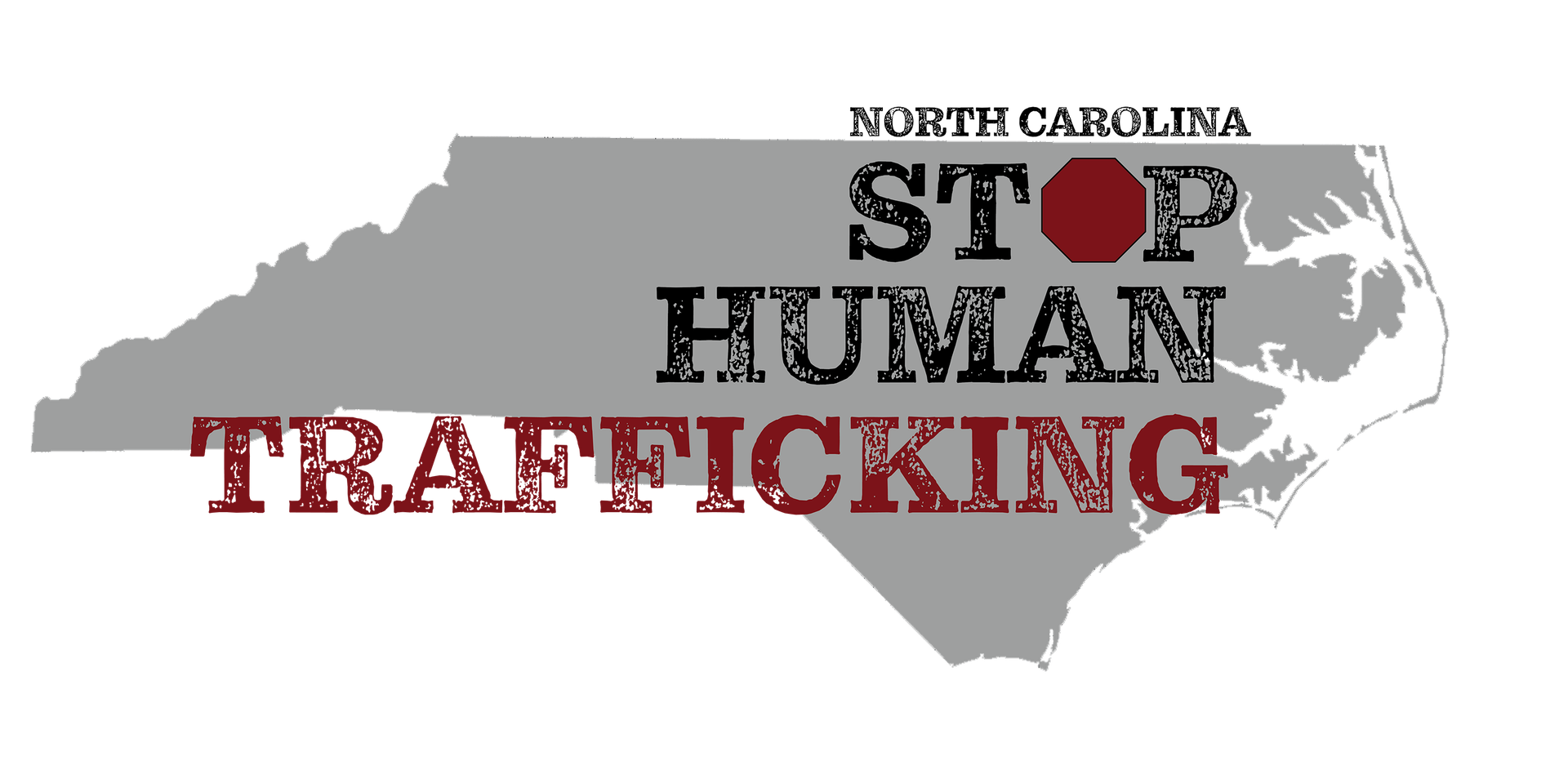 - “Global Estimates on Modern Slavery,” International Labour Office, 2017
233
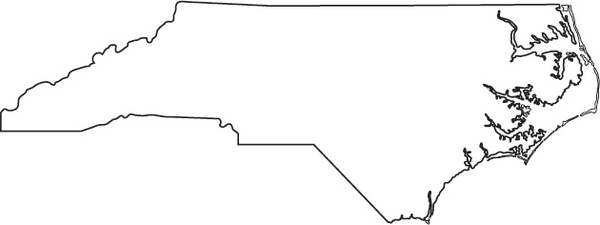 Prevalence
As of 2021, 
North Carolina is  ranked in the TOP 15 in the nation for human trafficking reports.
Confirmed 
cases
340
Victims identified
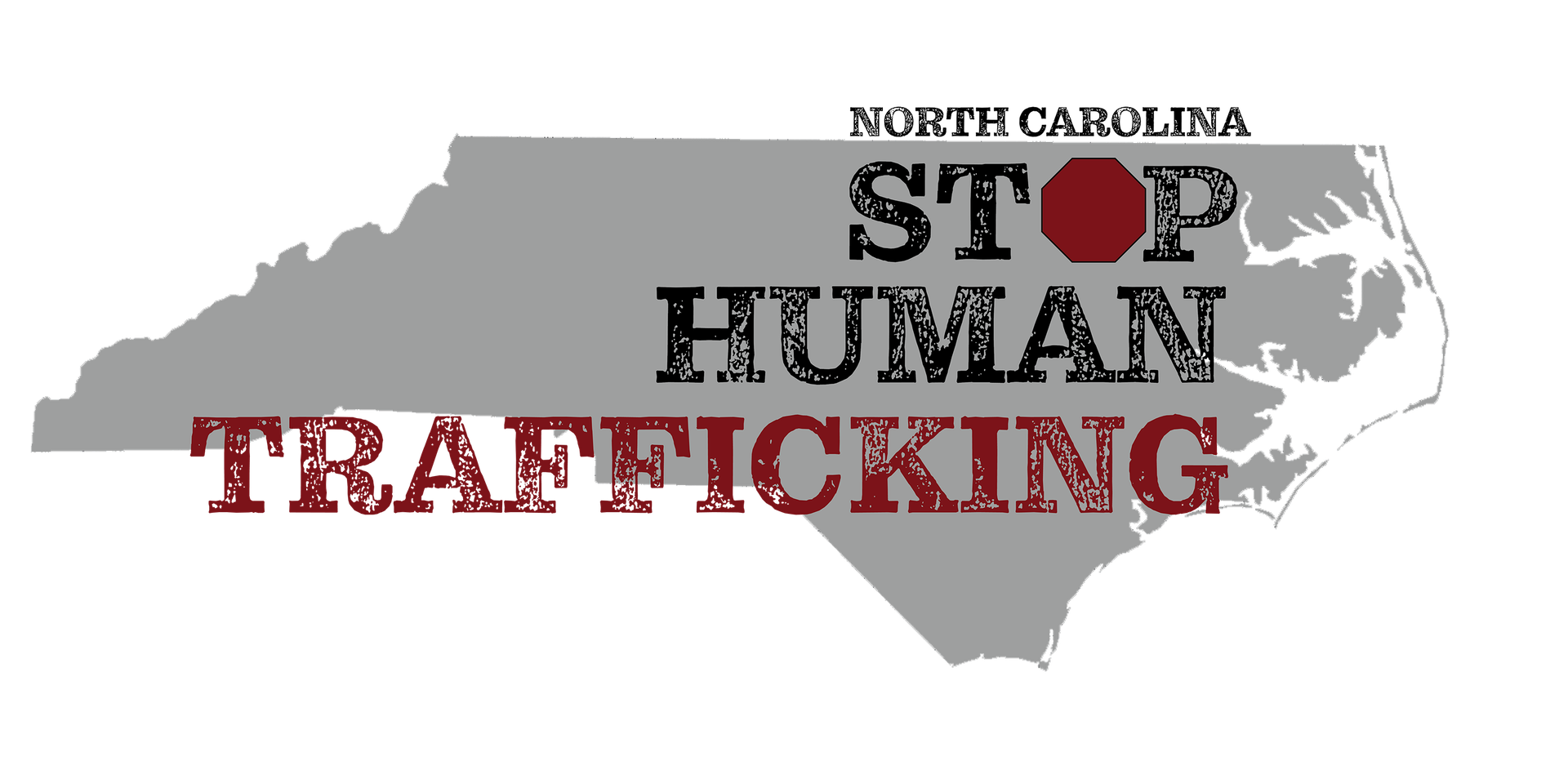 National Human Trafficking Hotline 
https://humantraffickinghotline.org/state/north-carolina
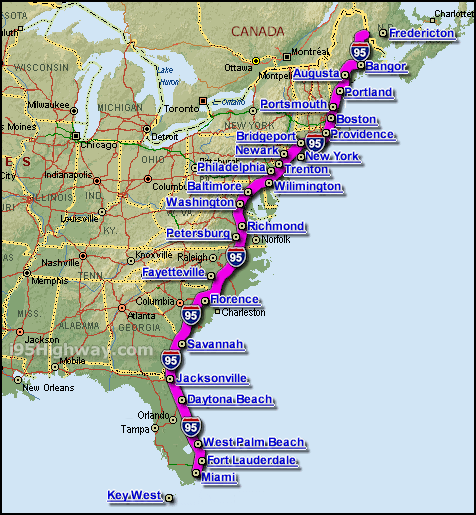 Prevalence
I-95 and I-85
Military Bases
Coastal state
High immigrant population
Large agricultural industry
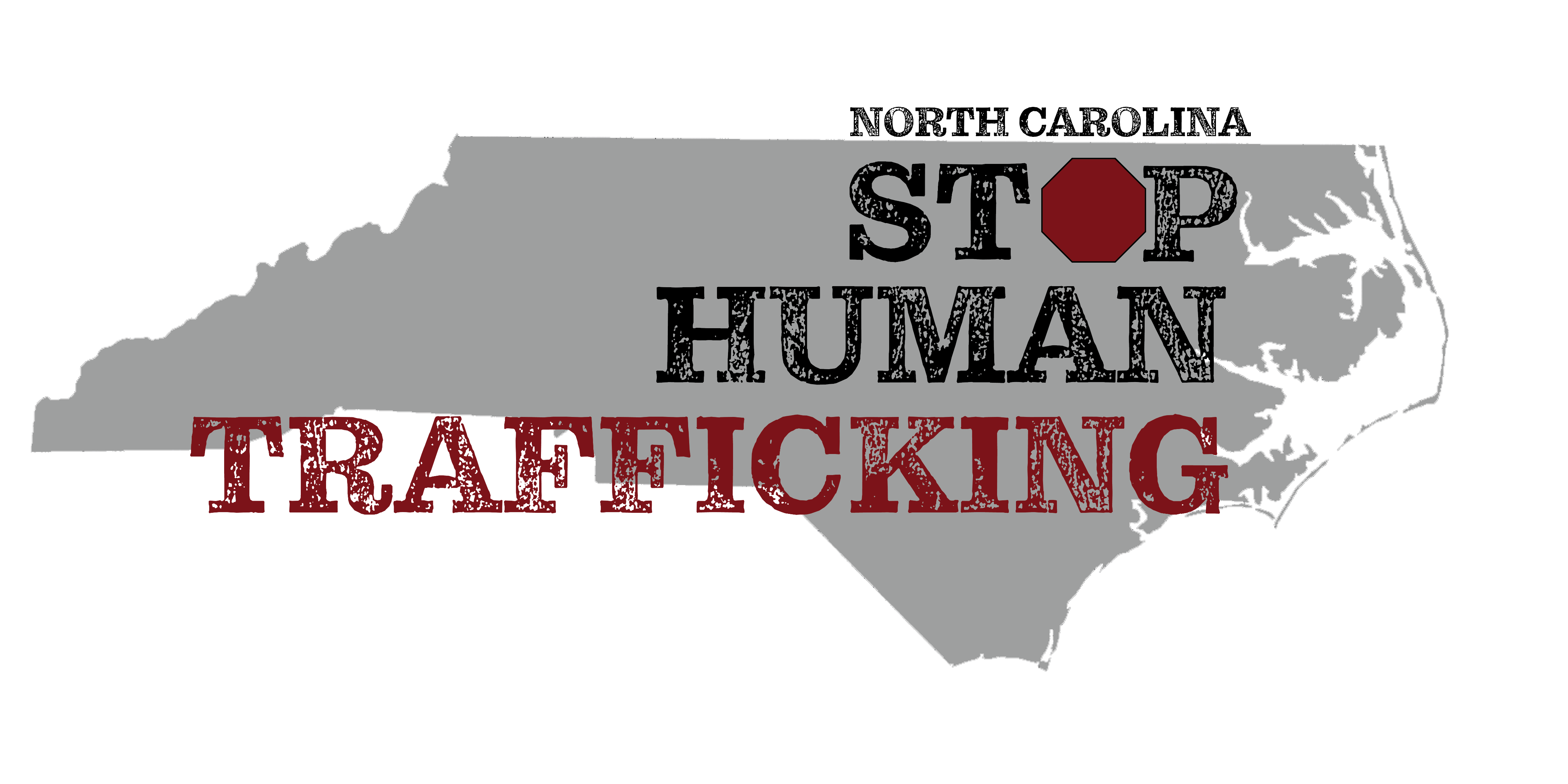 Prevalence
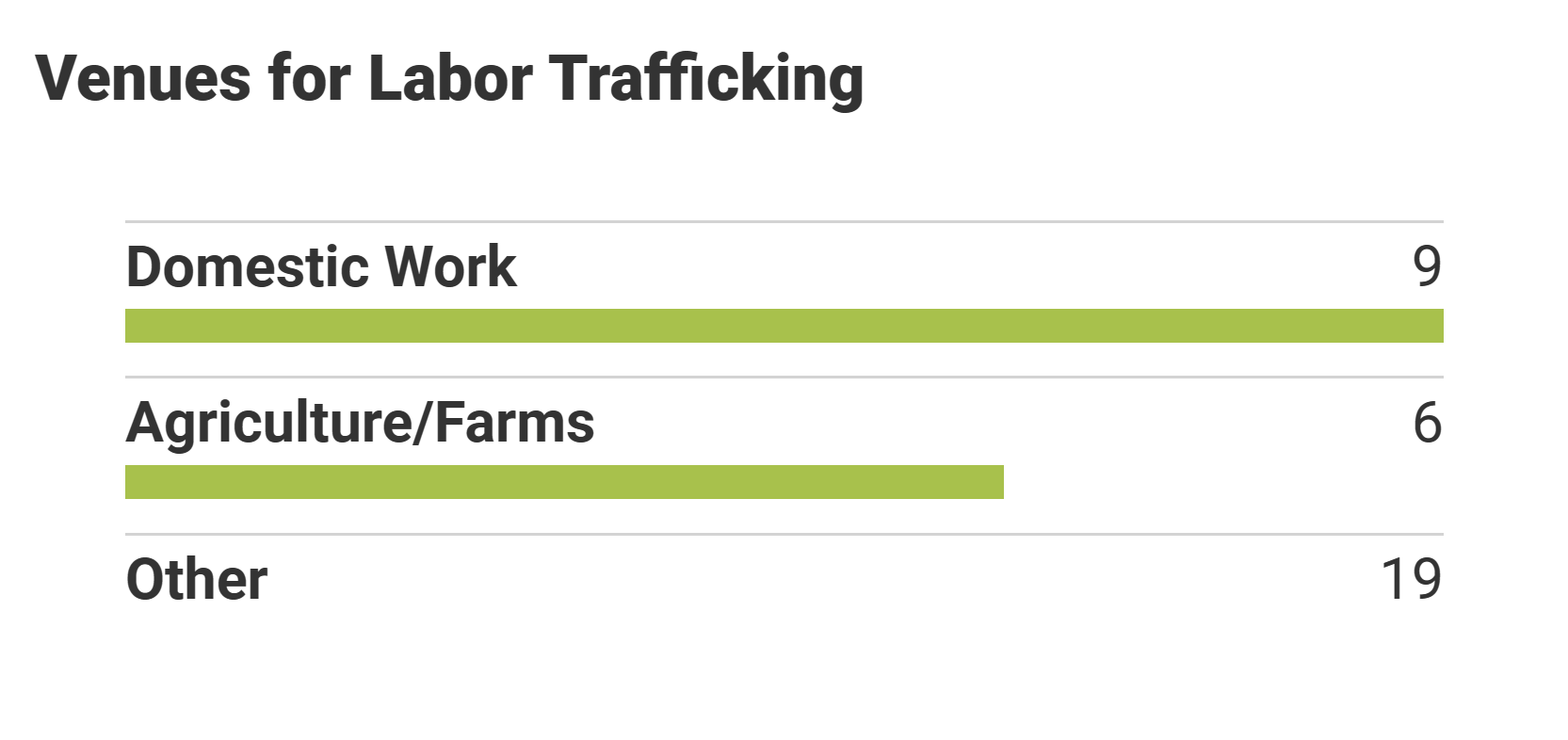 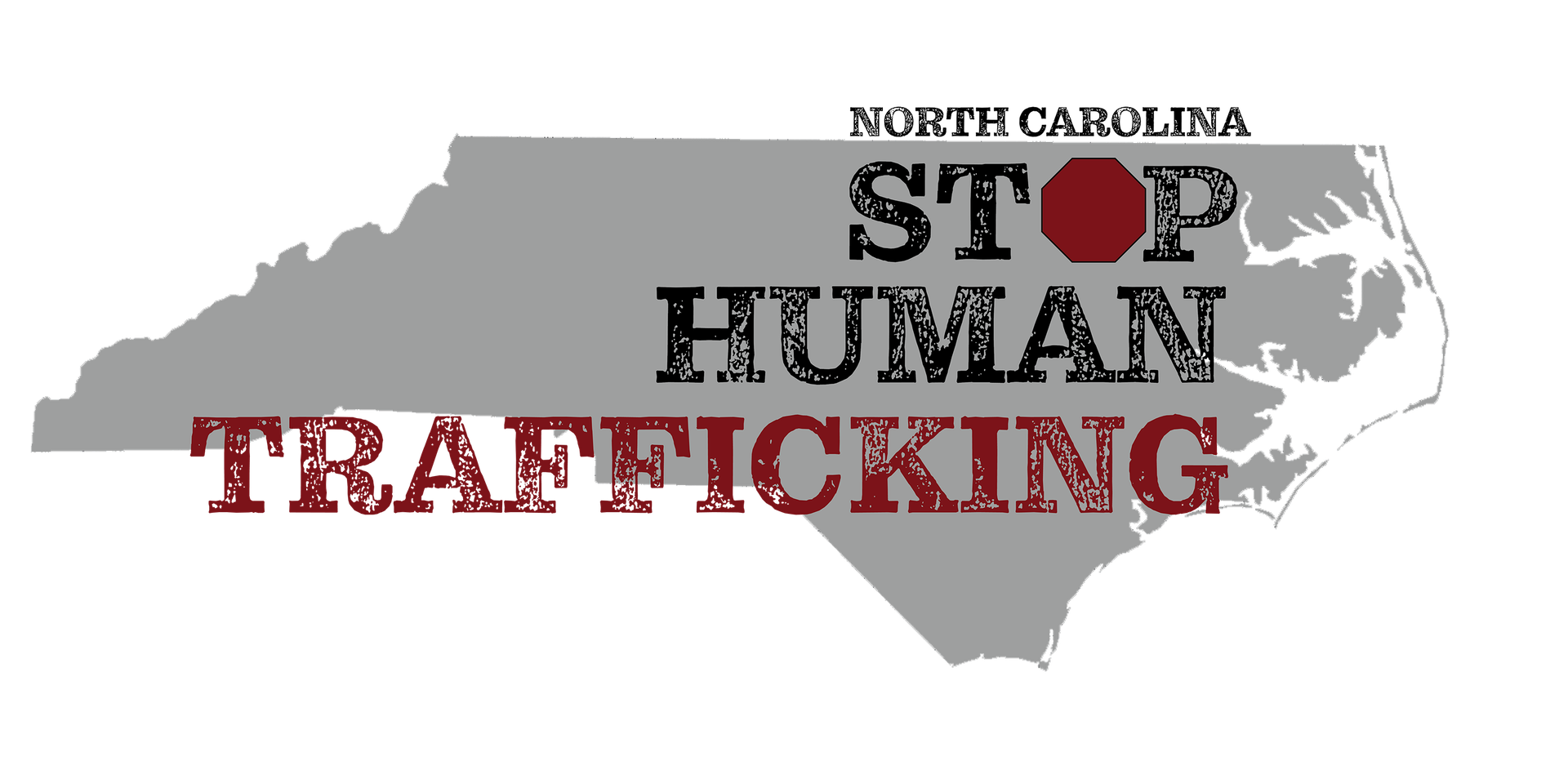 National Human Trafficking Hotline 
https://humantraffickinghotline.org/state/north-carolina
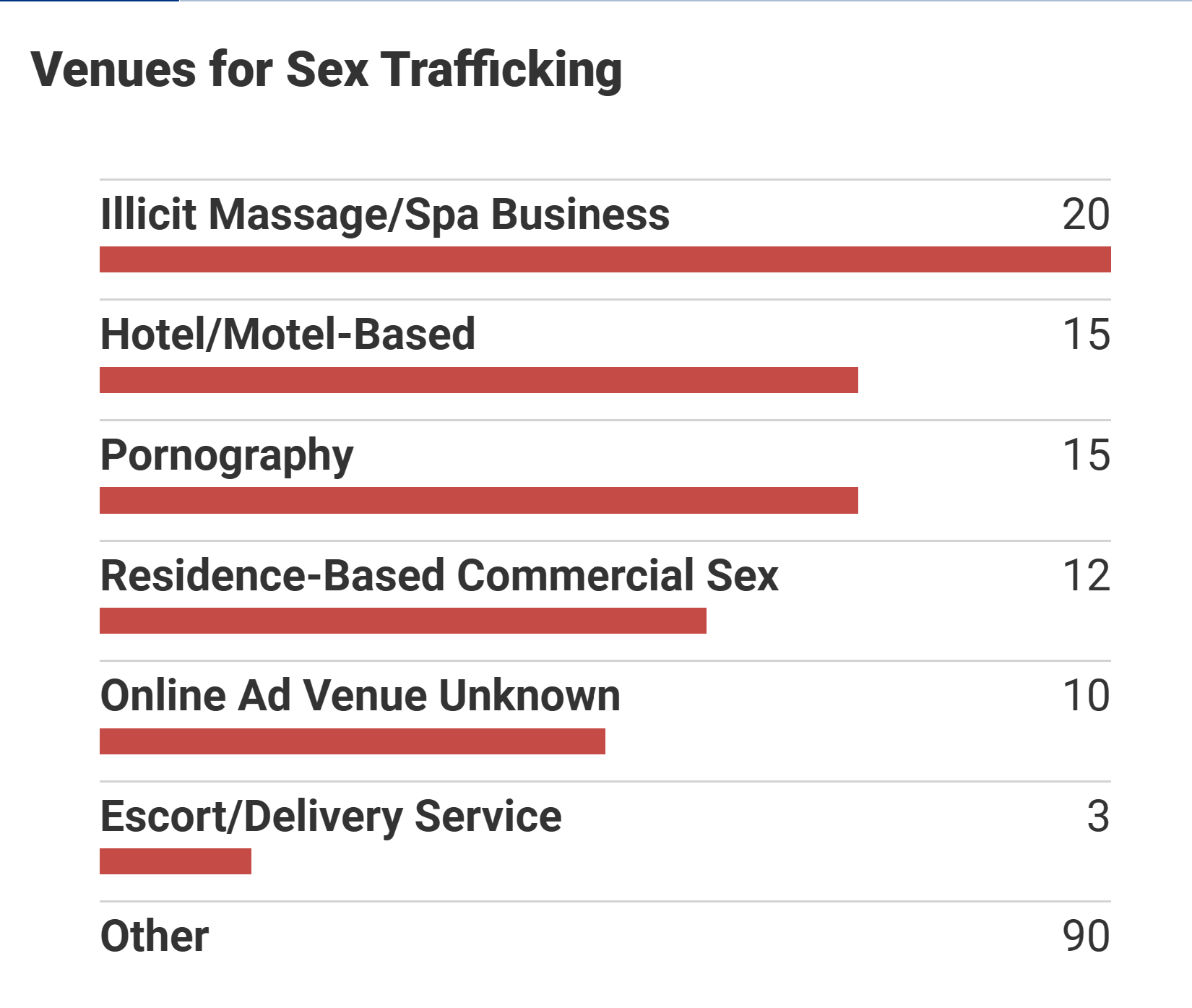 Prevalence
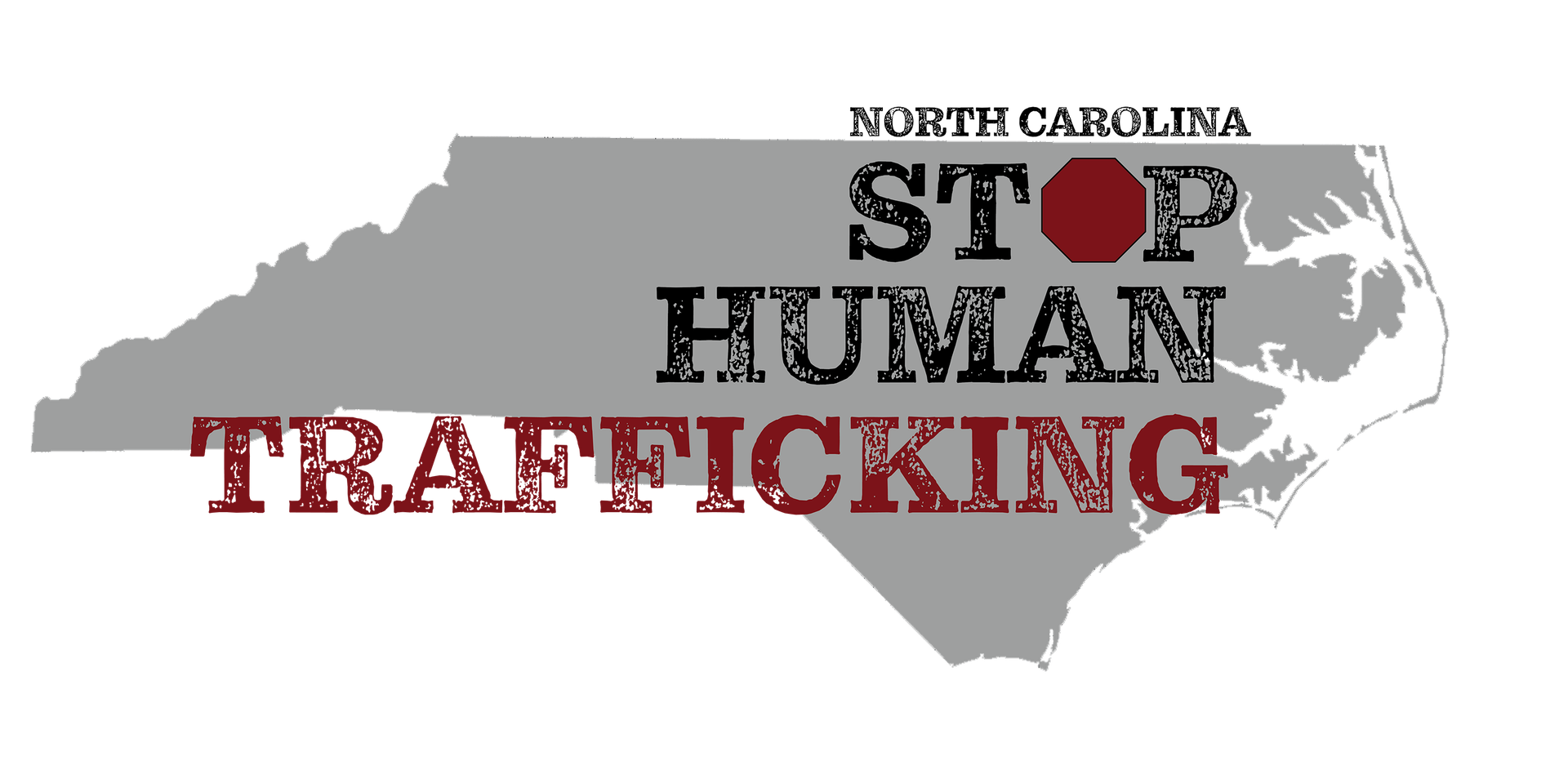 National Human Trafficking Hotline 
https://humantraffickinghotline.org/state/north-carolina
Health Care Professional’s Role in Identification
Indicators of trafficking in health care setting
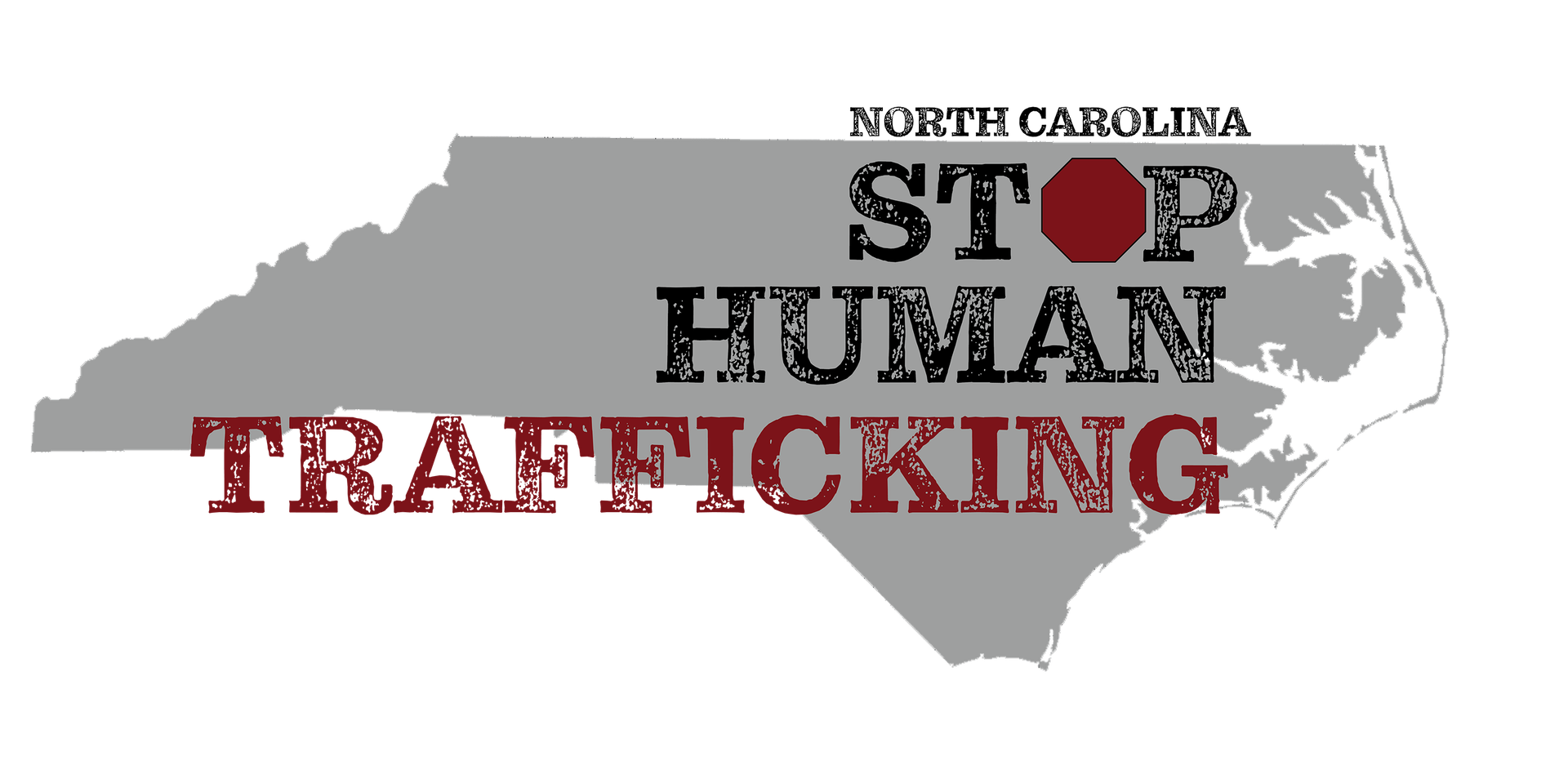 28% 
of trafficked women saw a health care professional while under the control of a trafficker.
One study found that 28% of trafficked women saw a health care professional actively involved in the trafficking experience. This represents a serious missed opportunity for intervention.
Health Care Providers Role
Family Violence Prevention Fund. San Francisco, CA: Family Violence Prevention Fund; [January 3, 2010]. Turning pain into power: Trafficking survivors’ perspectives on early intervention strategies. Available from, www.childhood-usa.org/upl/files/4109.pdf; 2005.
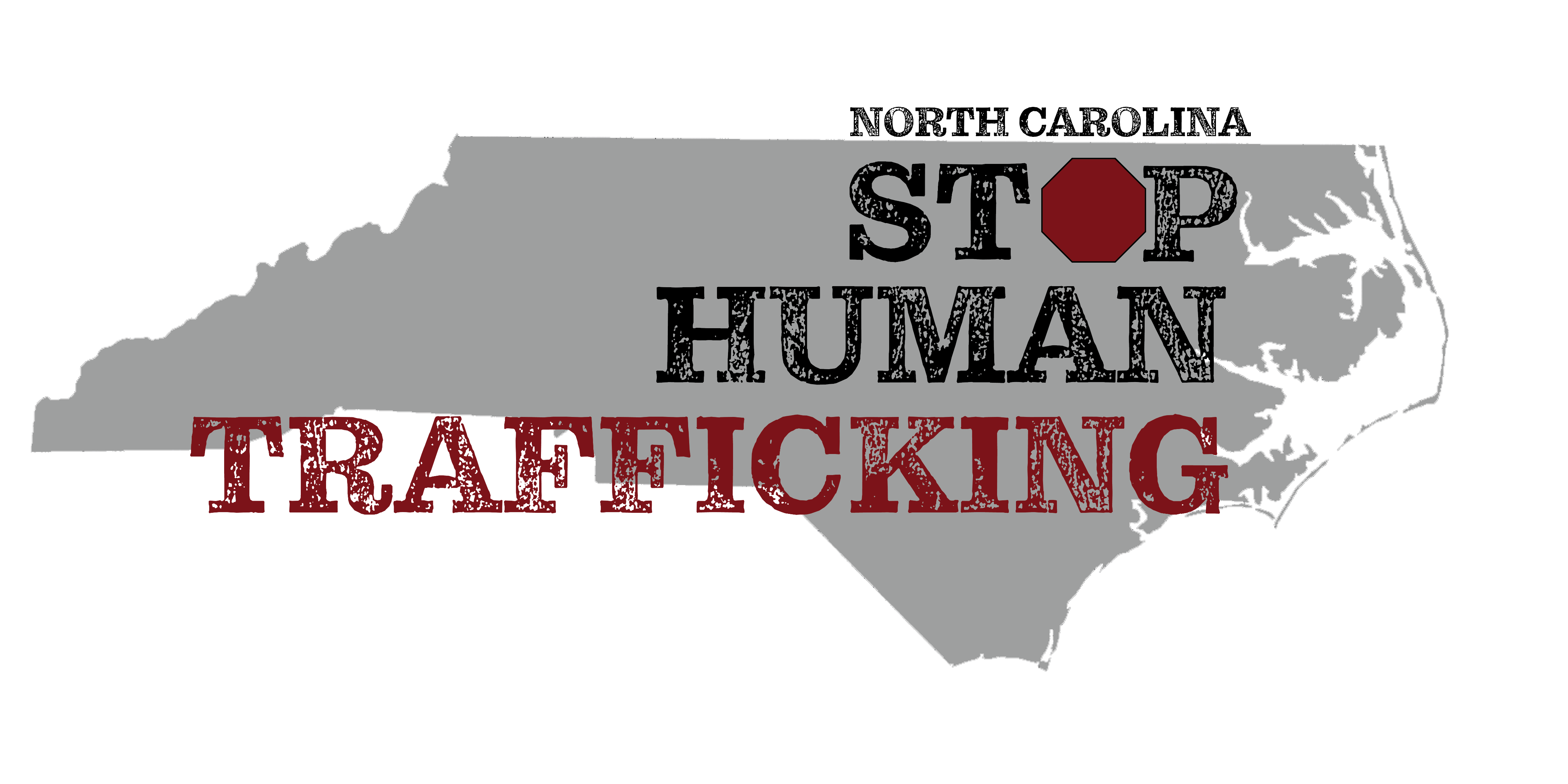 30% 
of human trafficking victims seek medical treatment while under the control of a trafficker.
“Healthcare providers are likely to encounter victims of Human Trafficking and may be in a position to offer assistance. According to Peters, 30% will seek medical treatment for illnesses or injuries while in captivity.3 This makes it especially important for providers to be able to recognize victims and offer assistance.”
Health Care Providers Role
Source: http://K. The growing business of human trafficking and the power of emergency nurses to stop it. J Emerg Nurs. 2013;39(3):280-288.)
nurse-practitioners-and-physician-assistants.advanceweb.com/Features/Articles/Sex-Trafficking-of-Women-in-the-US.aspx, Peters
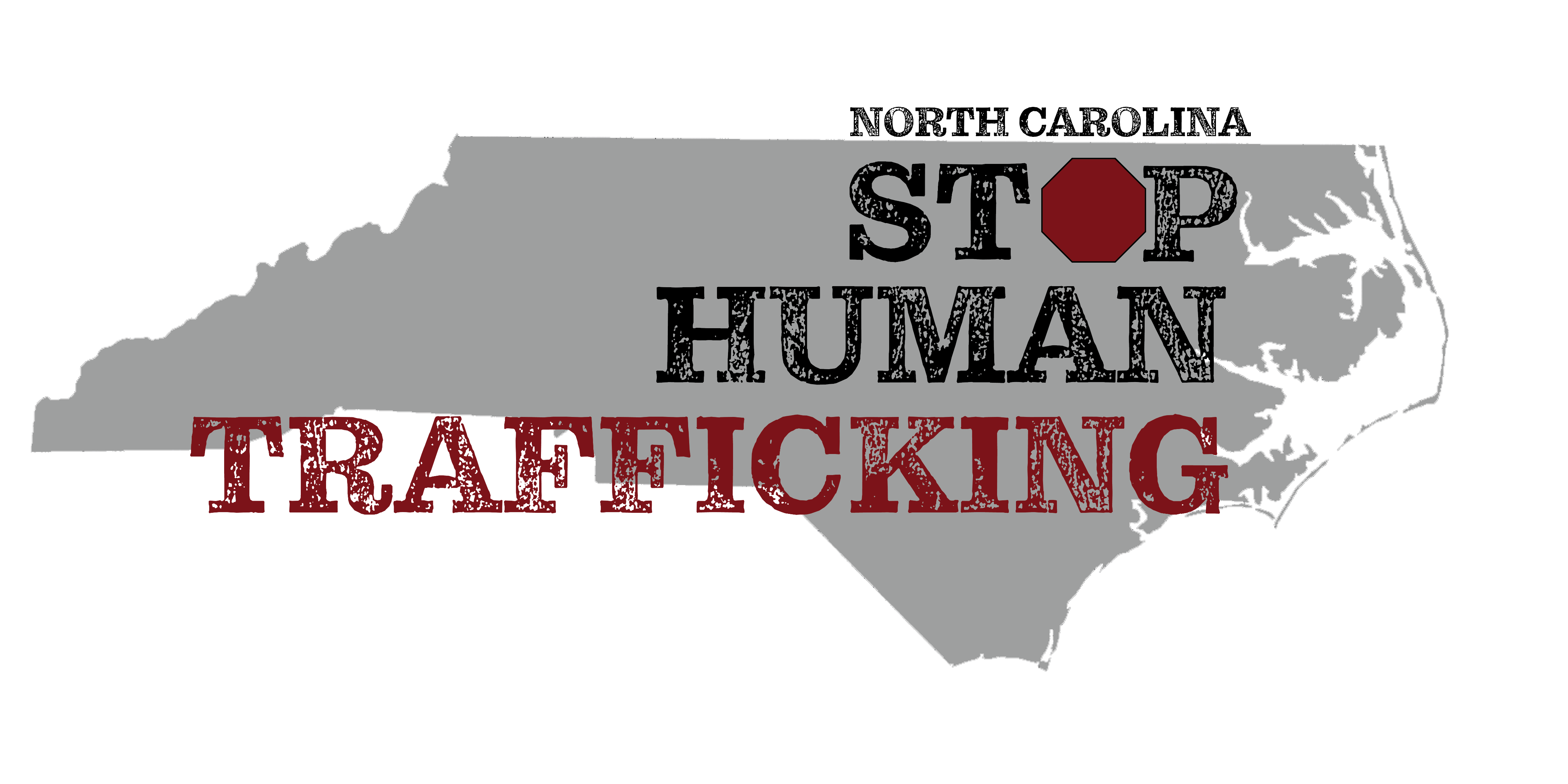 Health Care Providers Role
“The Health Consequences of Sex Trafficking and Their Implication for Identifying Victims in Healthcare Facilities”  Lederer, Wetzel, Published in Annals of Health Law, Vol 23, Issue 1 (Winter 2014)
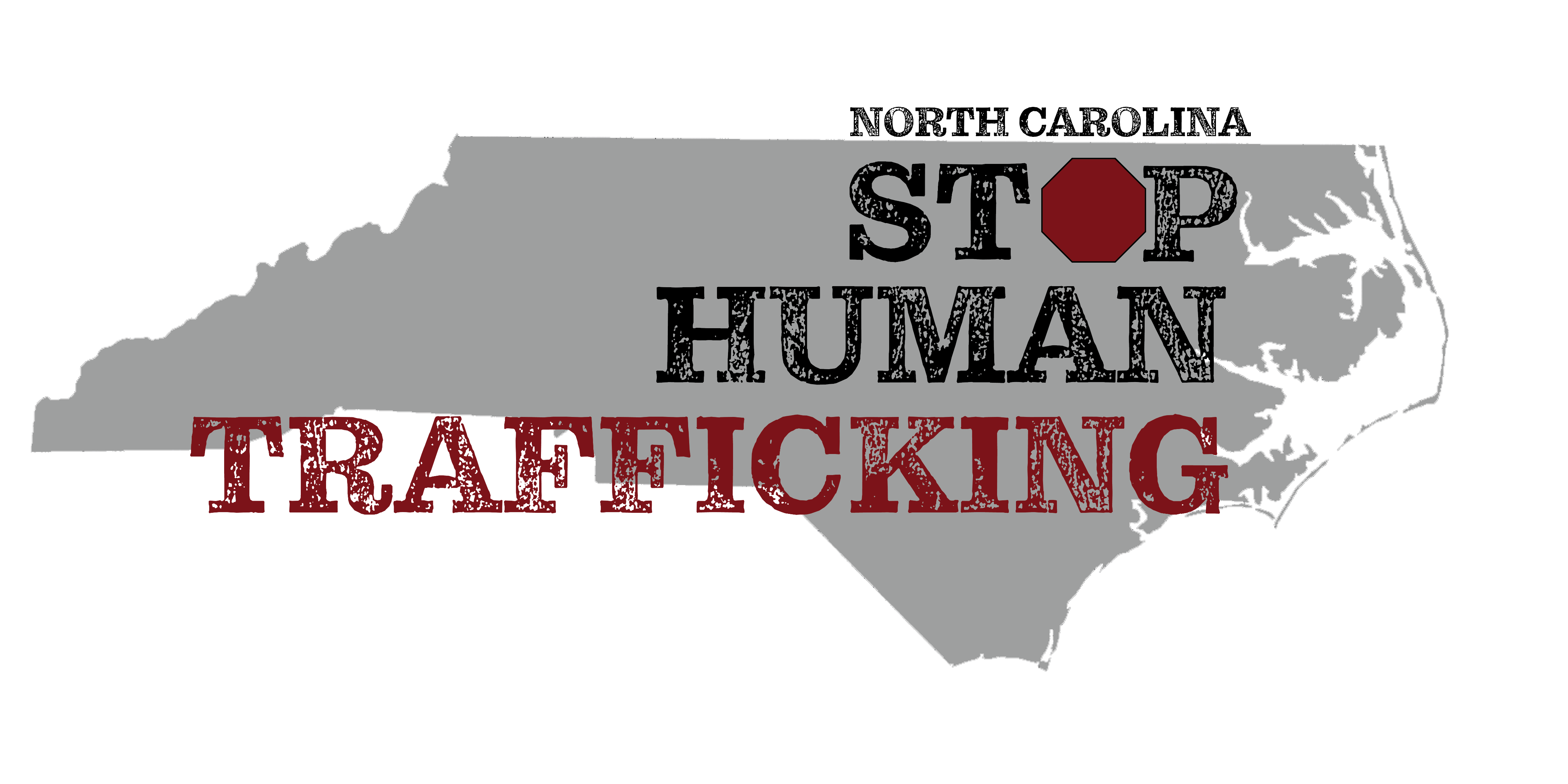 Physical Presentations of Human Trafficking
“The Health Consequences of Sex Trafficking and Their Implication for Identifying Victims in Healthcare Facilities”  Lederer, Wetzel, Published in Annals of Health Law, Vol 23, Issue 1 (Winter 2014)
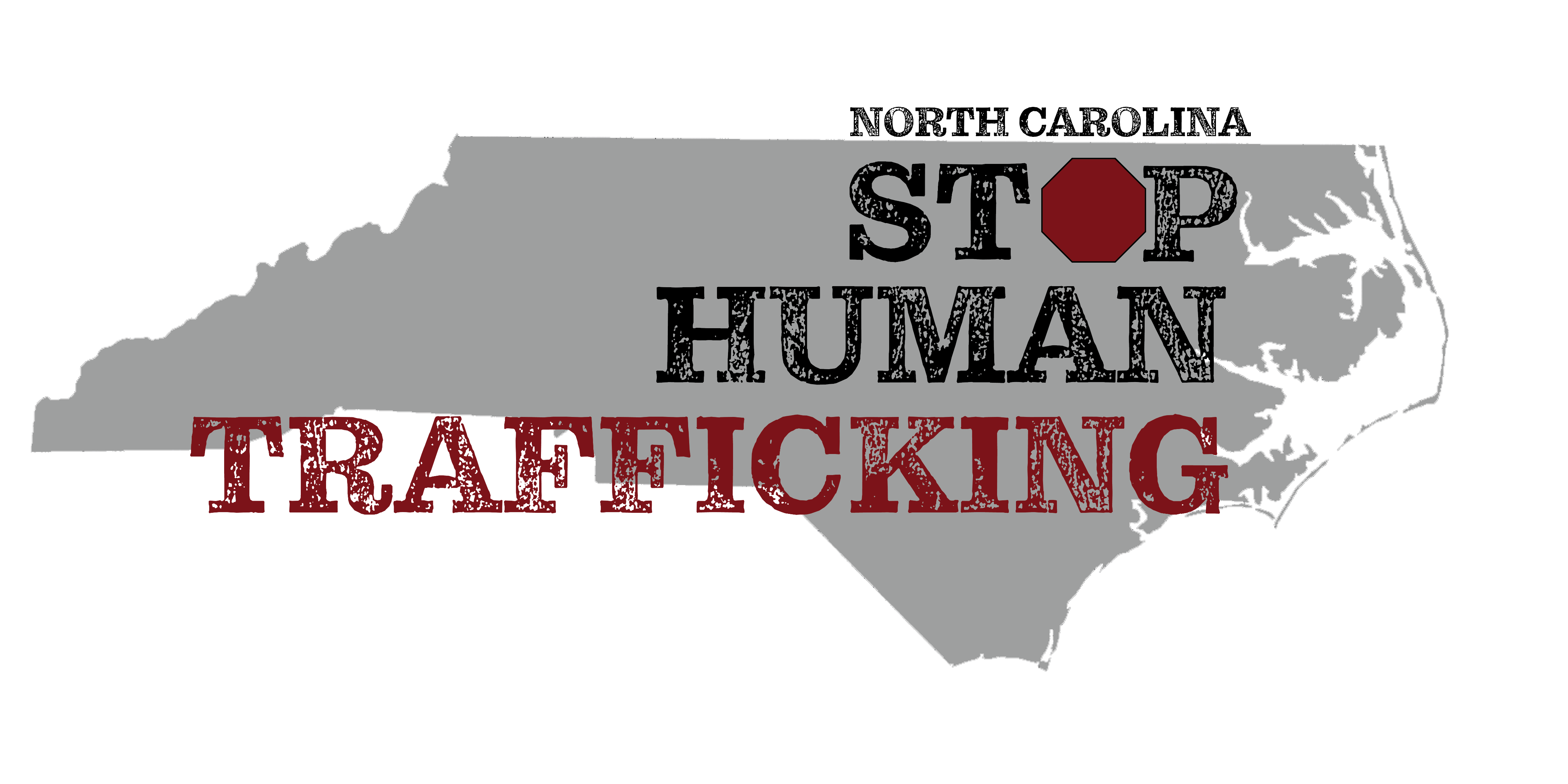 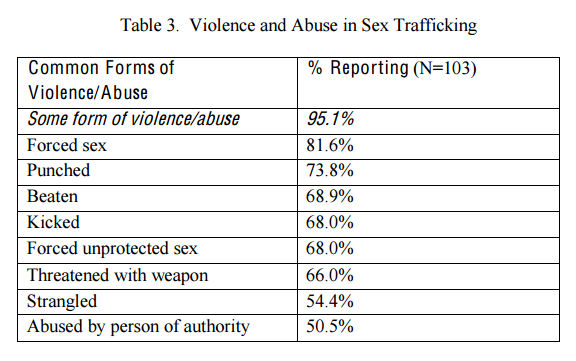 Physical Presentations of Human Trafficking
“The Health Consequences of Sex Trafficking and Their Implication for Identifying Victims in Healthcare Facilities”  Lederer, Wetzel, Published in Annals of Health Law, Vol 23, Issue 1 (Winter 2014)
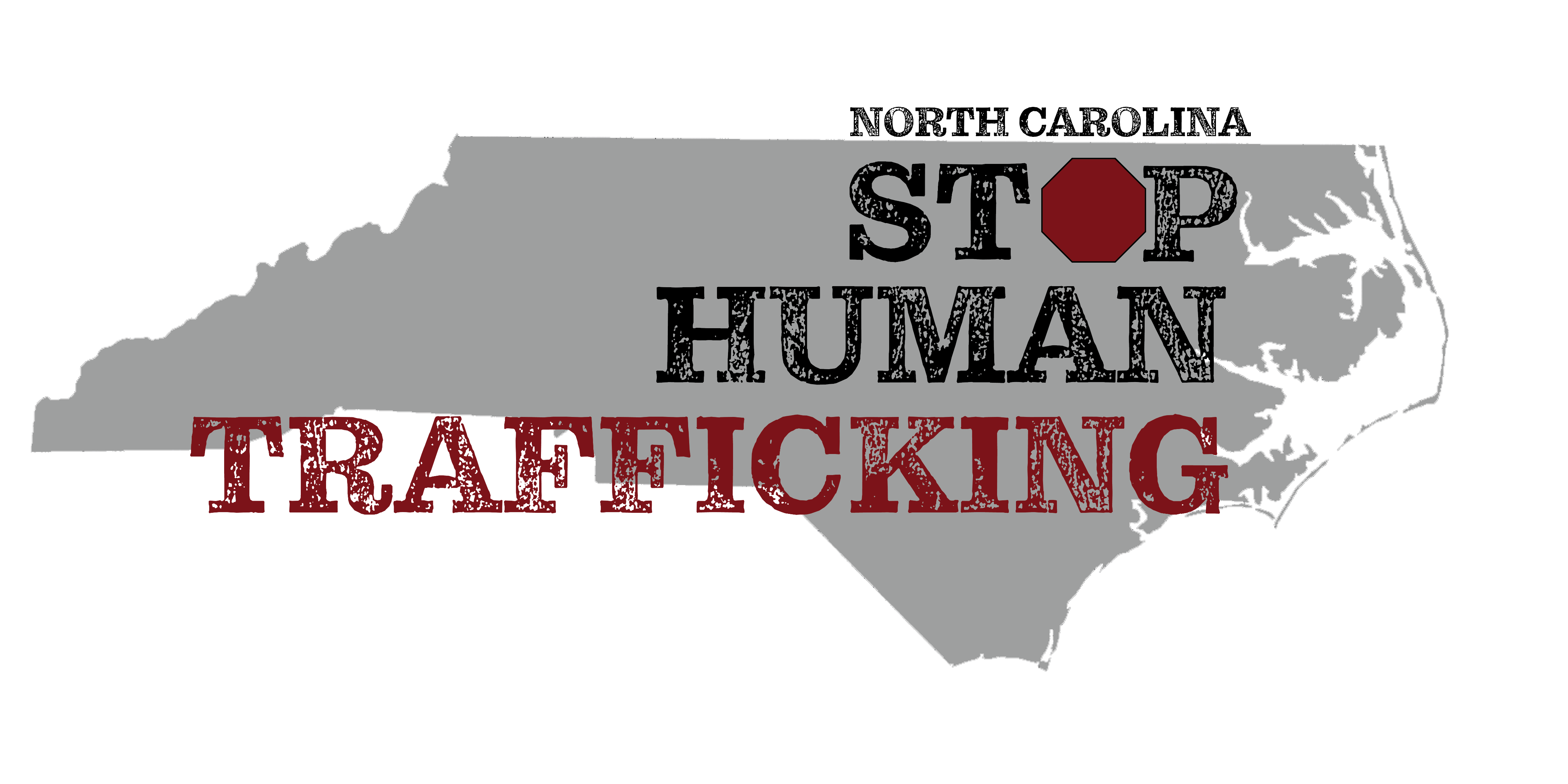 Common diagnoses for people involved in a labor trafficking experience:
Physical Presentations of Human Trafficking
Dehydration
Heat stress/stroke
Musculoskeletal and repetitive use injuries
Pesticide or chemical exposure
Water and sanitation related illnesses
Air quality and respiratory problems 
Untreated skin irritations and infections 
Sleep deprivation 
Malnutrition
Work-related injuries (broken bones, eye injuries, lacerations)
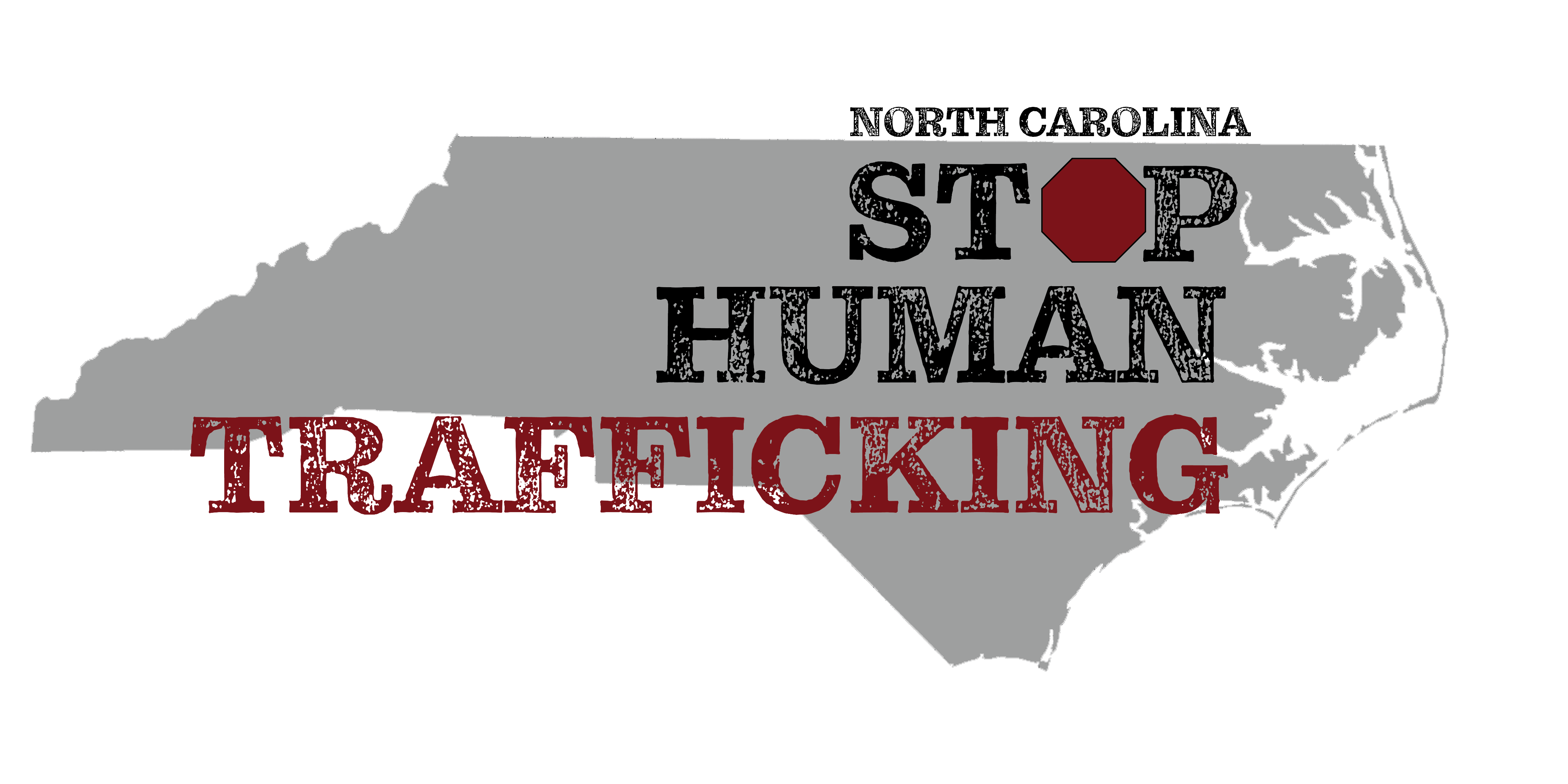 Common diagnoses for people involved in a sex trafficking experience:
Physical Presentations of Human Trafficking
Genital trauma 
Rape - vaginally or anally with foreign objects
Jaw and neck pain
STIs 
Multiple pregnancies
Evidence of multiple abortions
Cigarette or other burns
Old injuries such as healed fractures, dislocations
Bruising, scars, cuts, especially those in non-apparent place
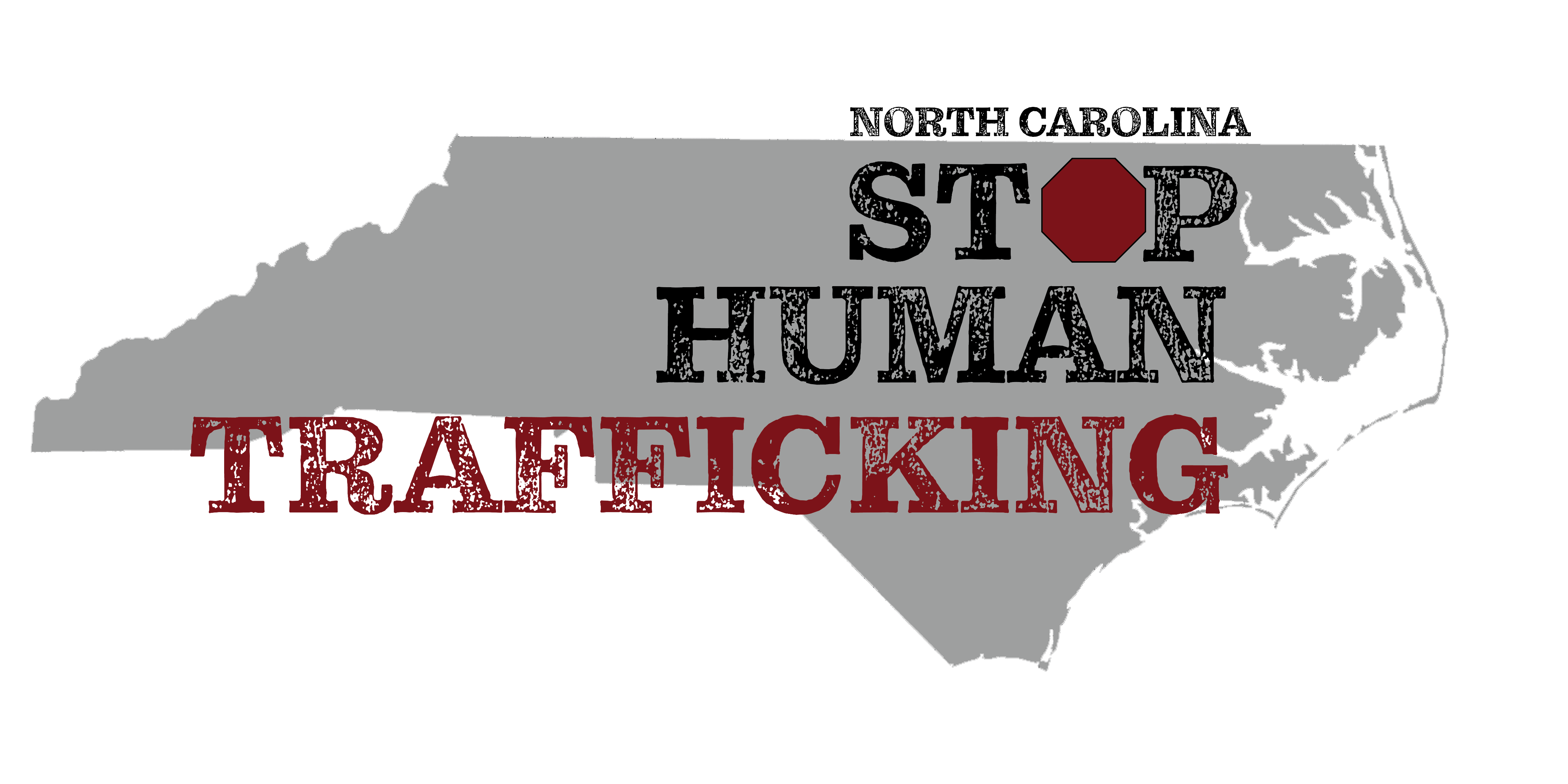 Common diagnoses for people involved in a sex trafficking experience:
Physical Presentations of Human Trafficking
Self-mutilation
Cuts with knife or razor
Gun shot wounds
Cotton, make up sponges in vagina
Dragged by hair, clumps of hair missing
Poor nutrition, dehydration
Poor hygiene
Exhaustion 
Evidence of drug use 
Tattoos of names 
Missing teeth from trauma or poor dental health
Rashes, itching, skin sores
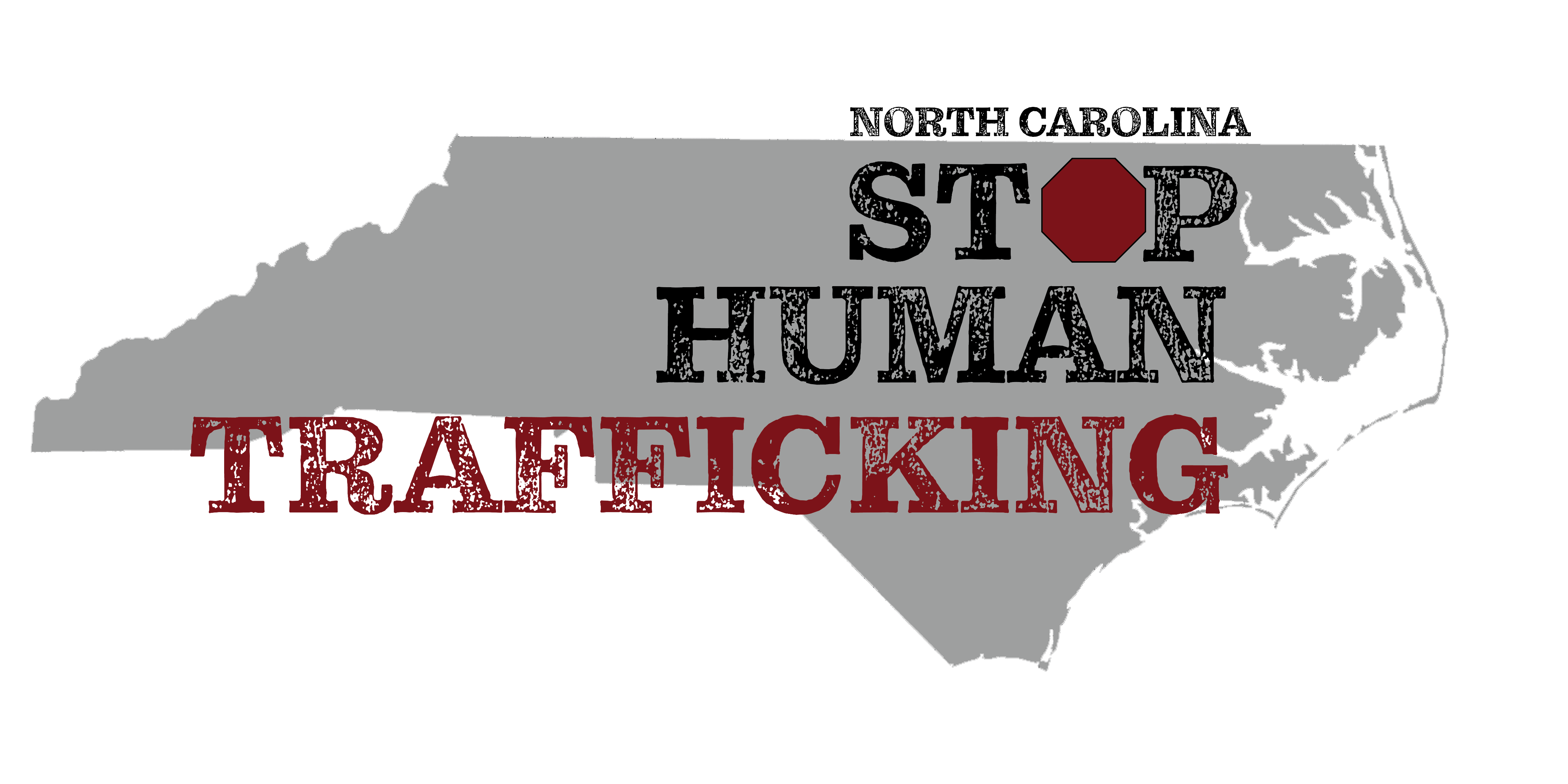 Common diagnoses for people involved in a sex trafficking experience:
Physical Presentations of Human Trafficking
Sexually Transmitted Infections
Pelvic Inflammatory Disease
Infertility 
Urinary Tract Infections
HIV or AIDS
Tuberculosis
Frequent colds or sore throats
Untreated chronic diseases (asthma, GI)
Substance use-medical issues
Gastrointestinal disorders such as abdominal pain, diarrhea, vomiting
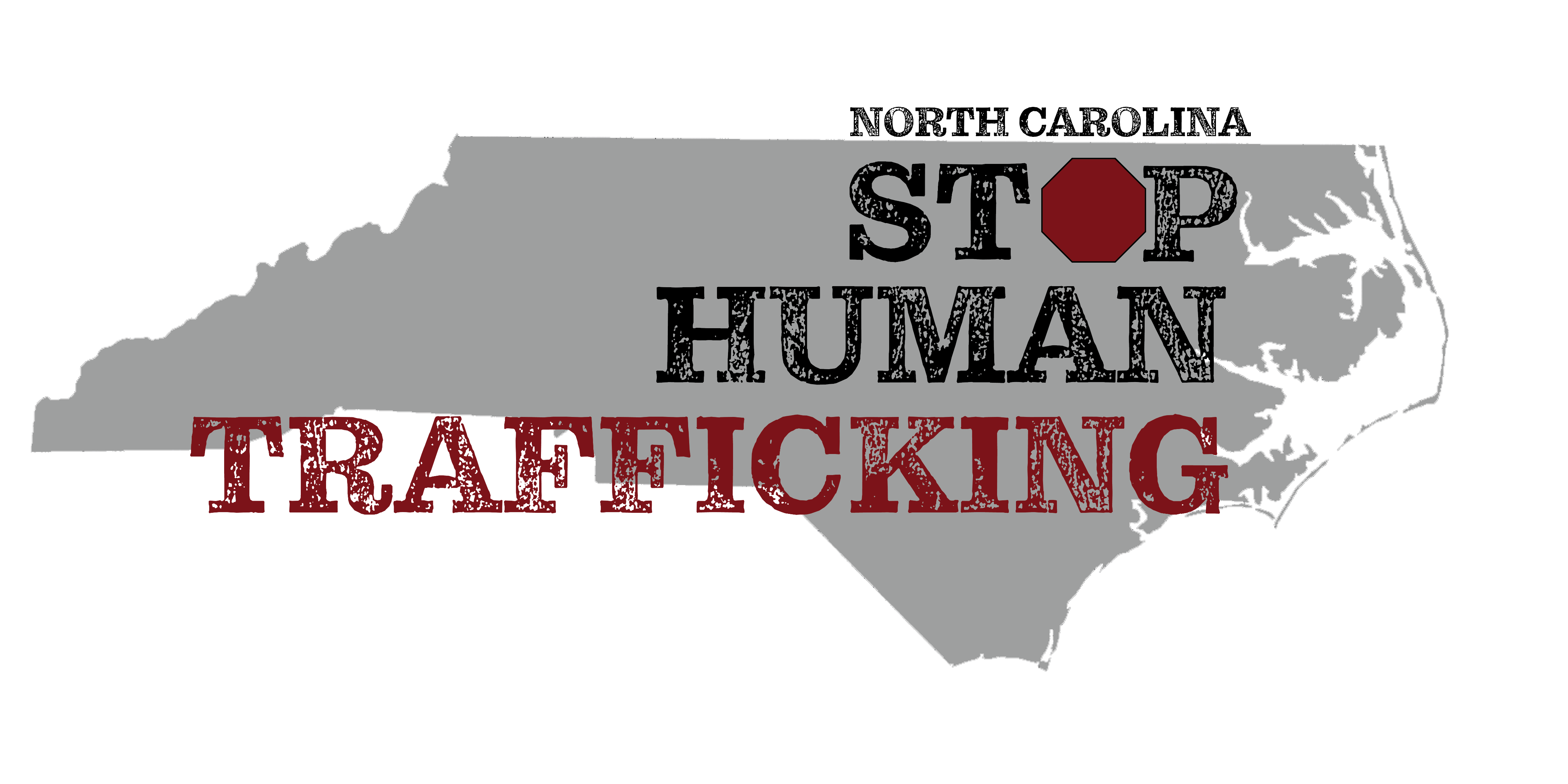 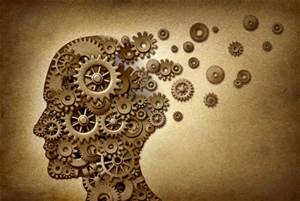 PTSD
Depression
Anxiety
Panic attacks
Agoraphobia
Shame and guilt
Eating disorders
Fear for family members
Substance abuse
Suicide attempts or ideations
Dissociative reaction
Poor self-esteem, feelings of worthlessness
Psychological Presentations of Human Trafficking
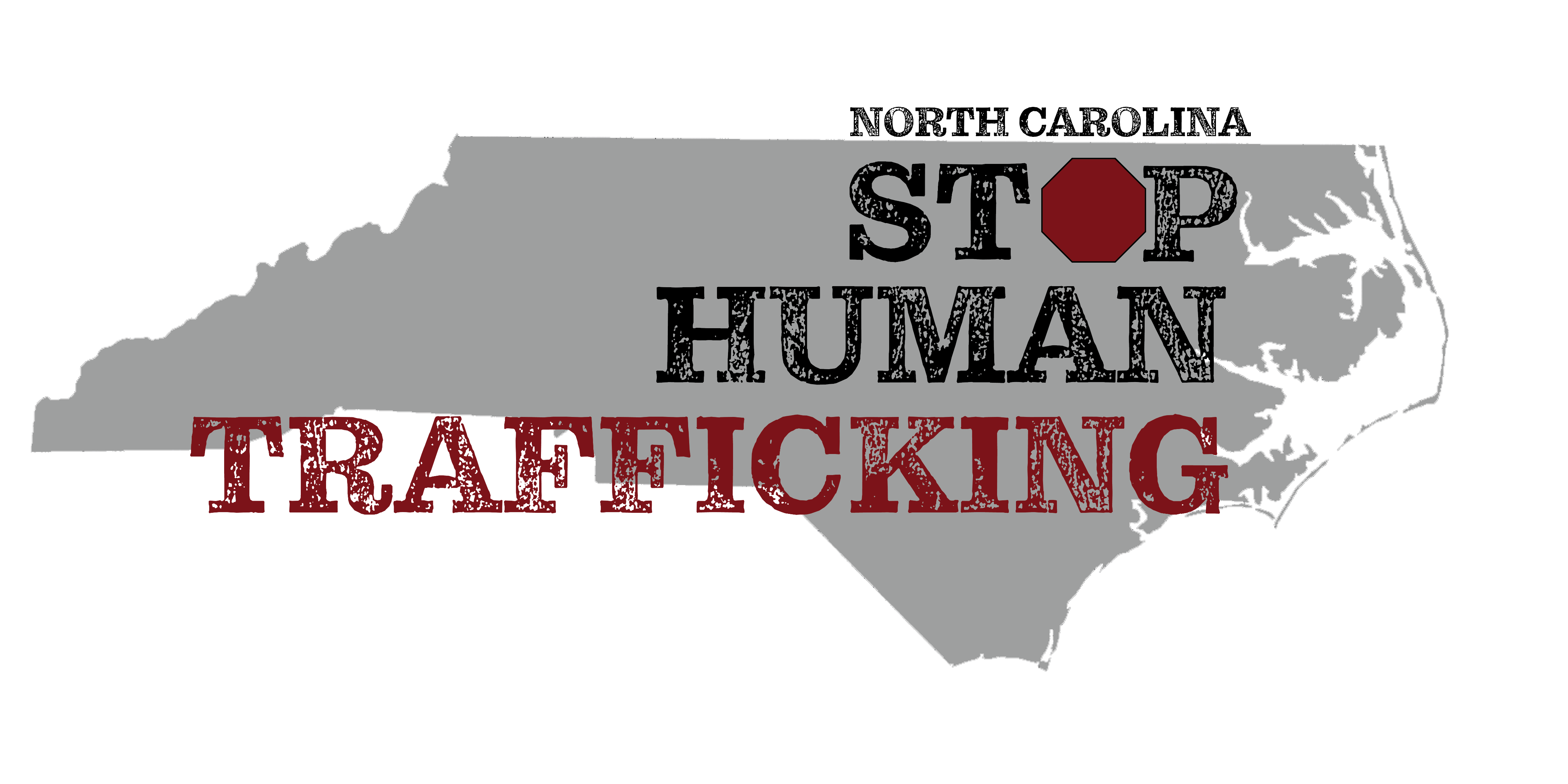 Psychological Presentations of Human Trafficking
“The Health Consequences of Sex Trafficking and Their Implication for Identifying Victims in Healthcare Facilities”  Lederer, Wetzel, Published in Annals of Health Law, Vol 23, Issue 1 (Winter 2014)
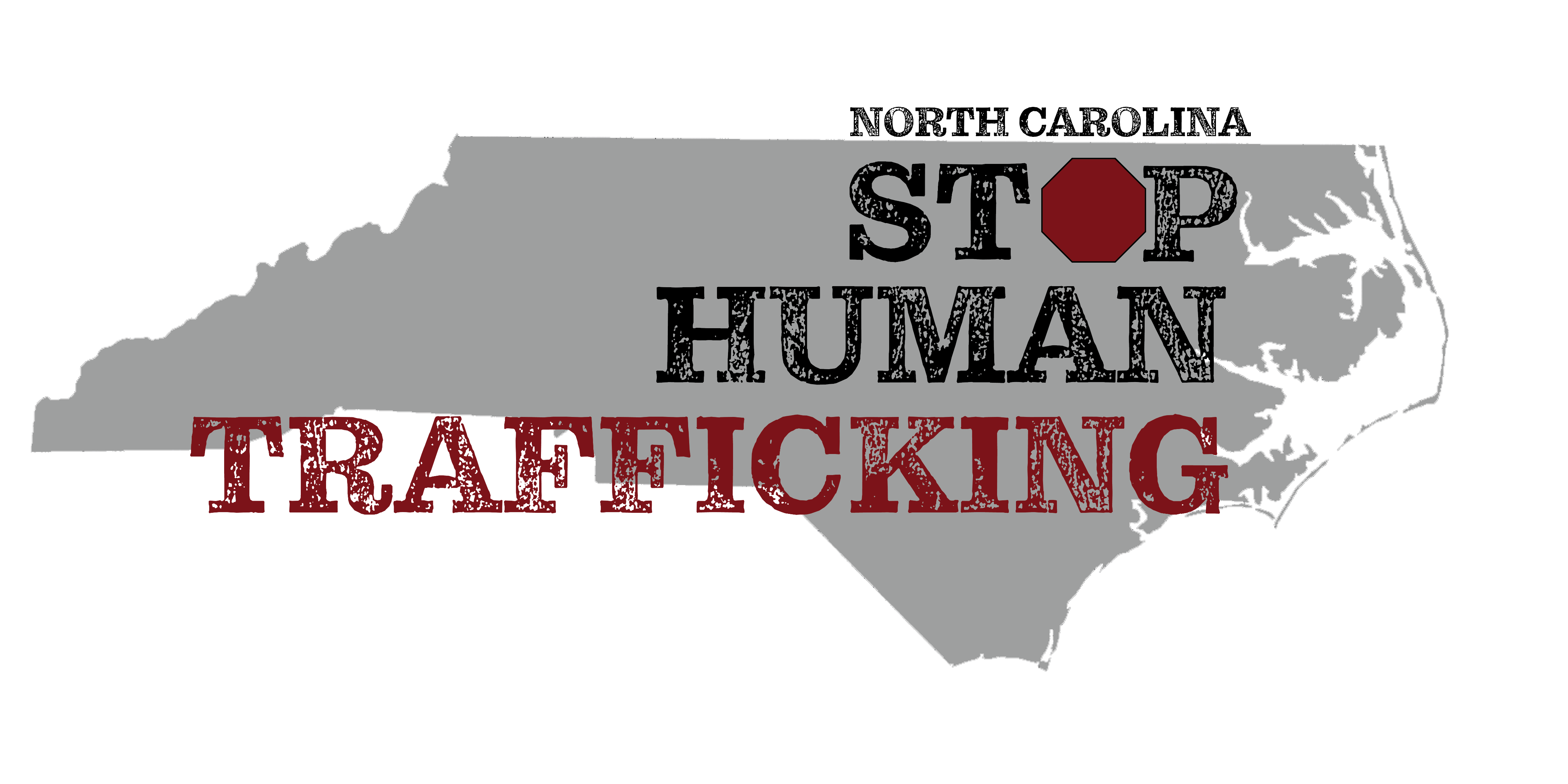 Patient has repeatedly required reproductive health services, mental health services or ED services.
Other indicators
Patient acts anxious, submissive, tense, nervous or combative.
Patient uses language associated with prostitution ( “ho” “the life” “daddy” “the game”)
Patient defers to another person to speak for them.
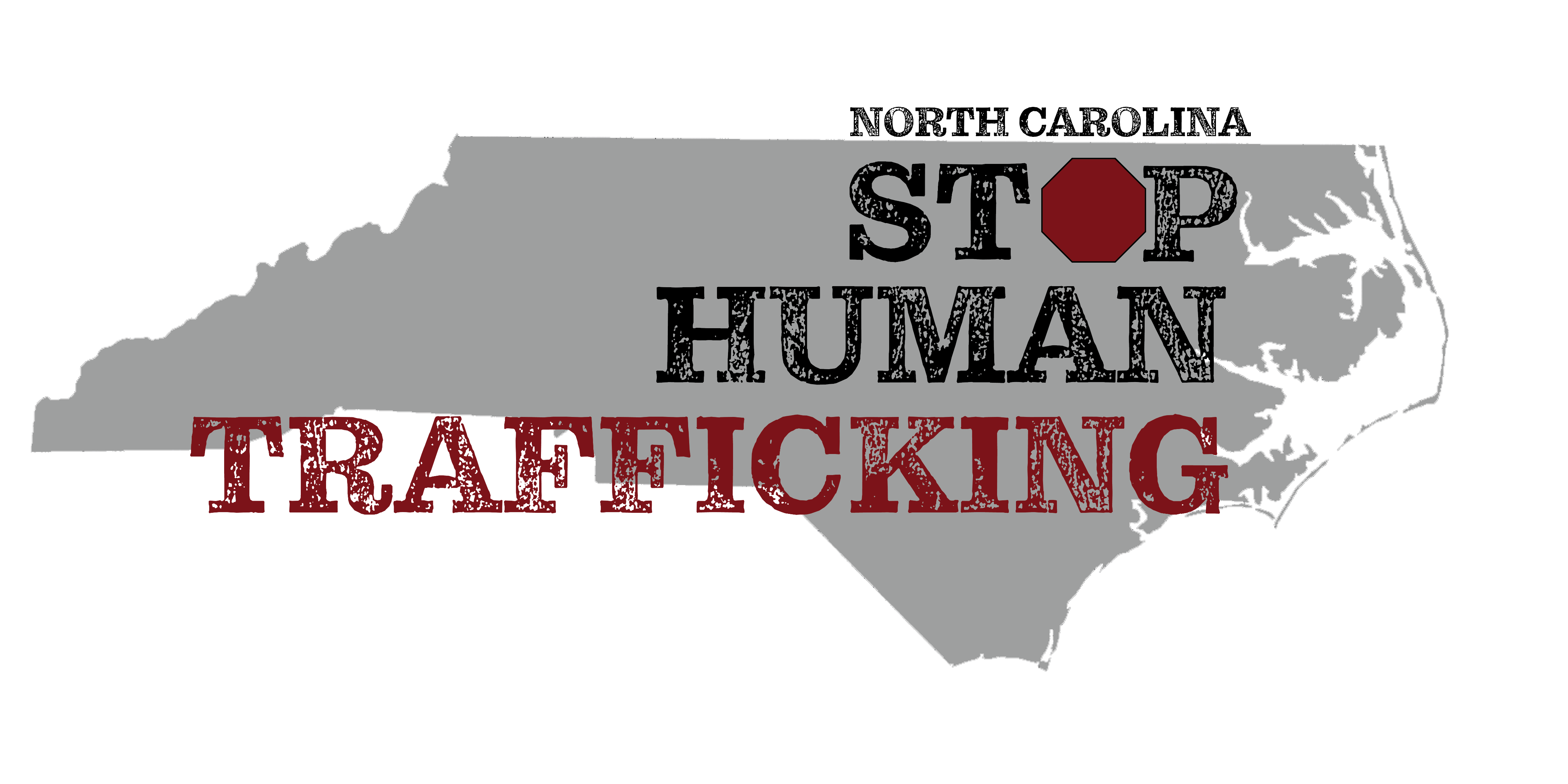 How to think about identification
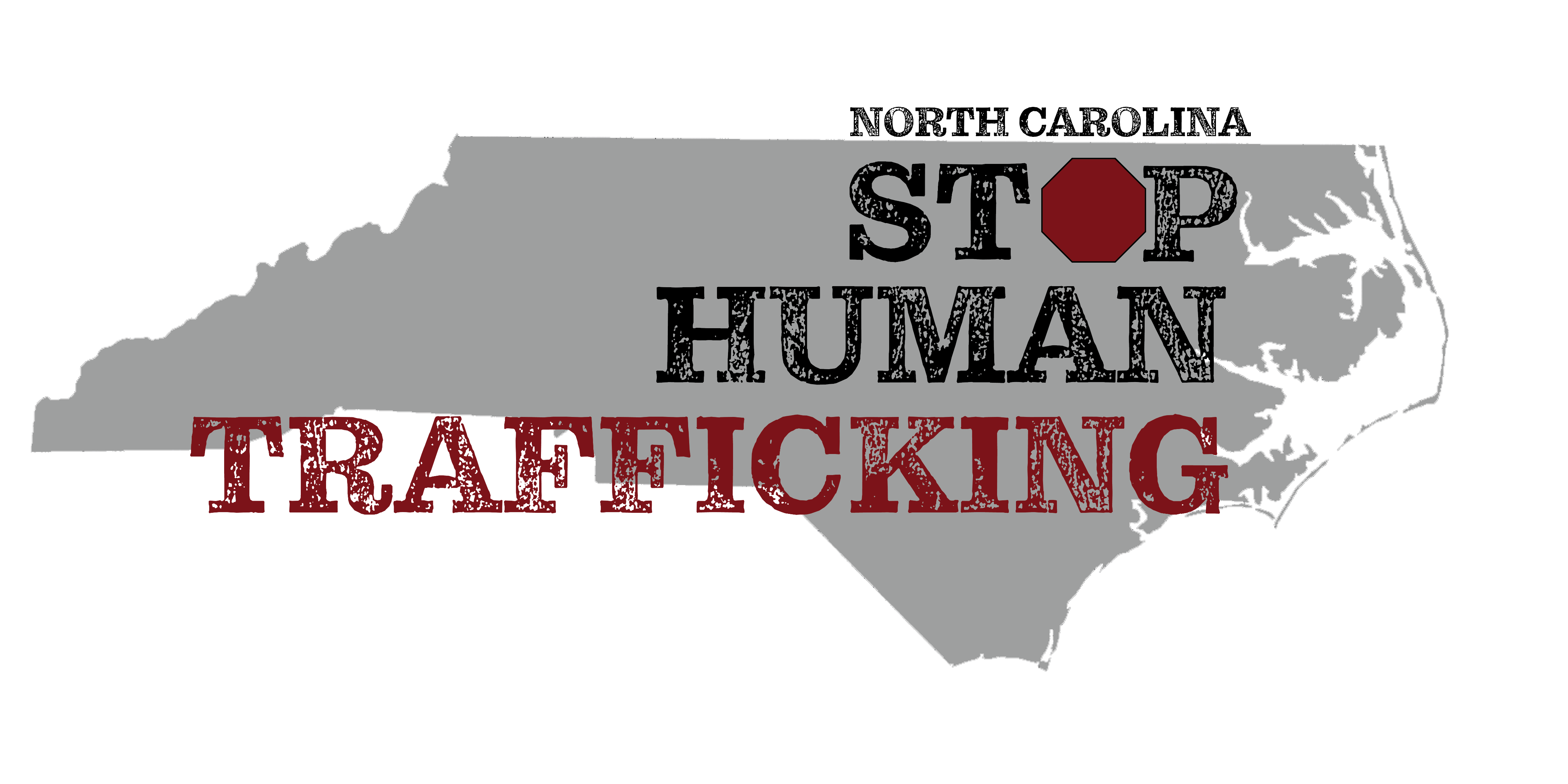 NOT  Your Role as a Health Care Provider
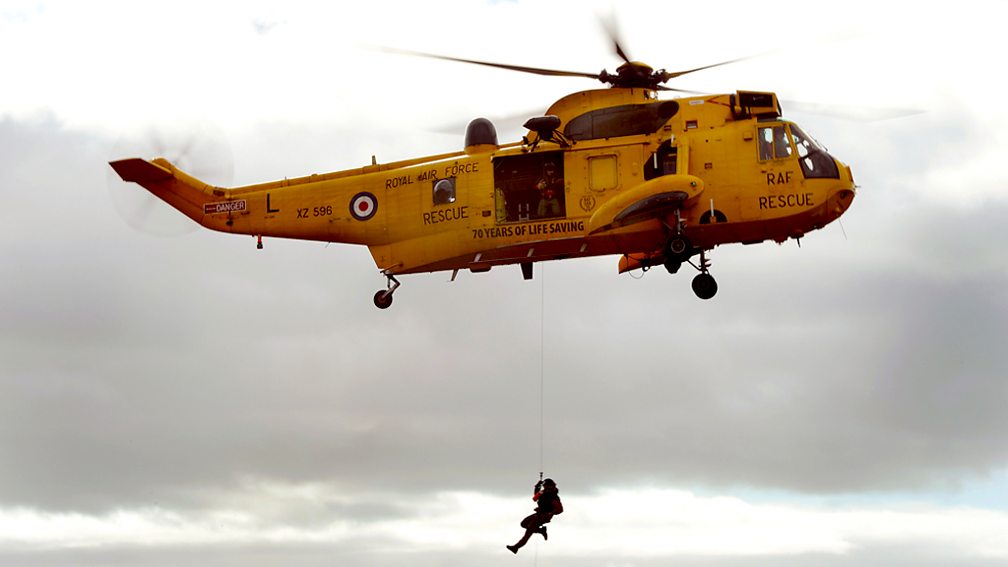 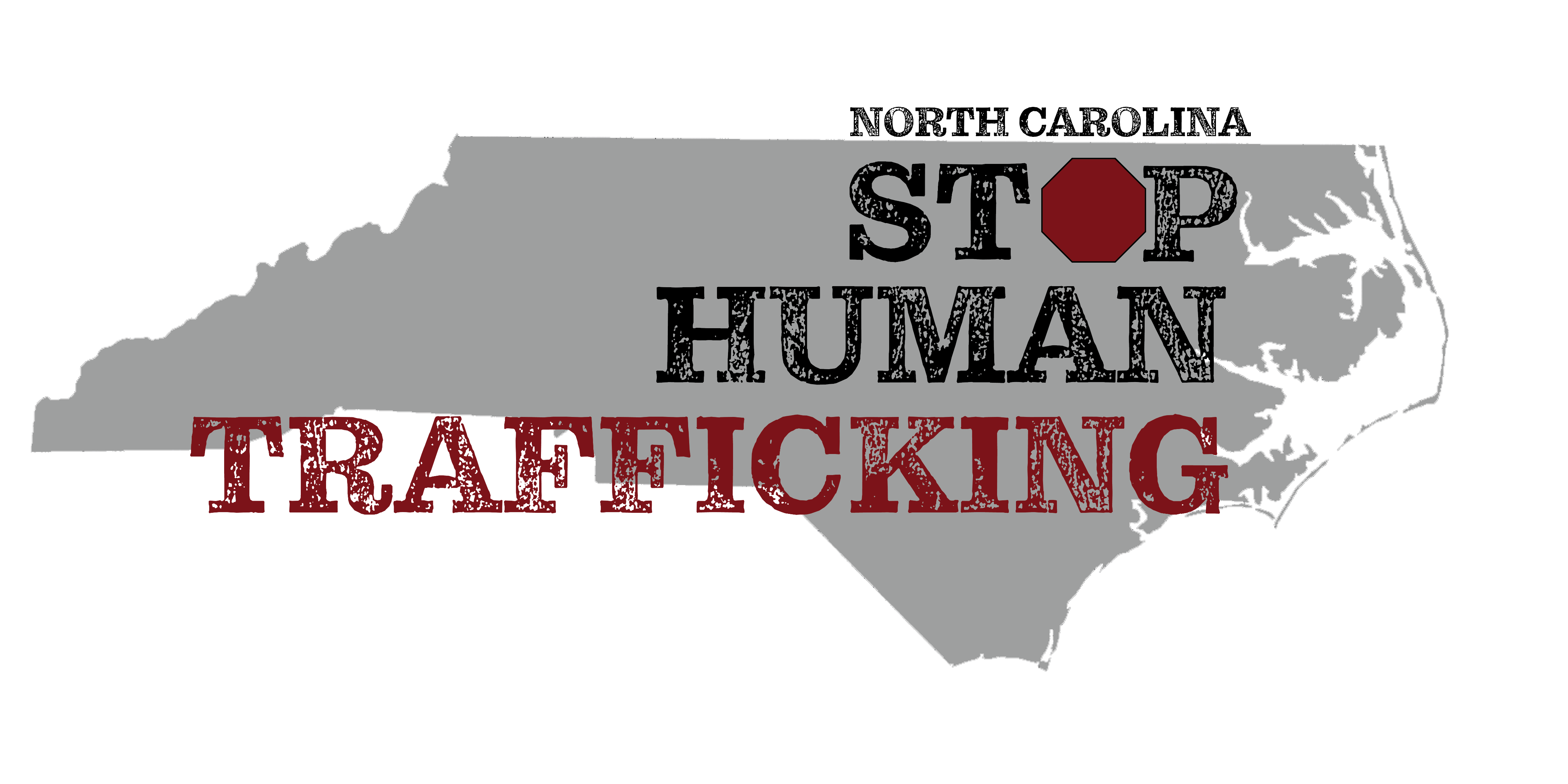 Module 2: Addressing Vulnerable Populations
Health Care Professionals Training Program
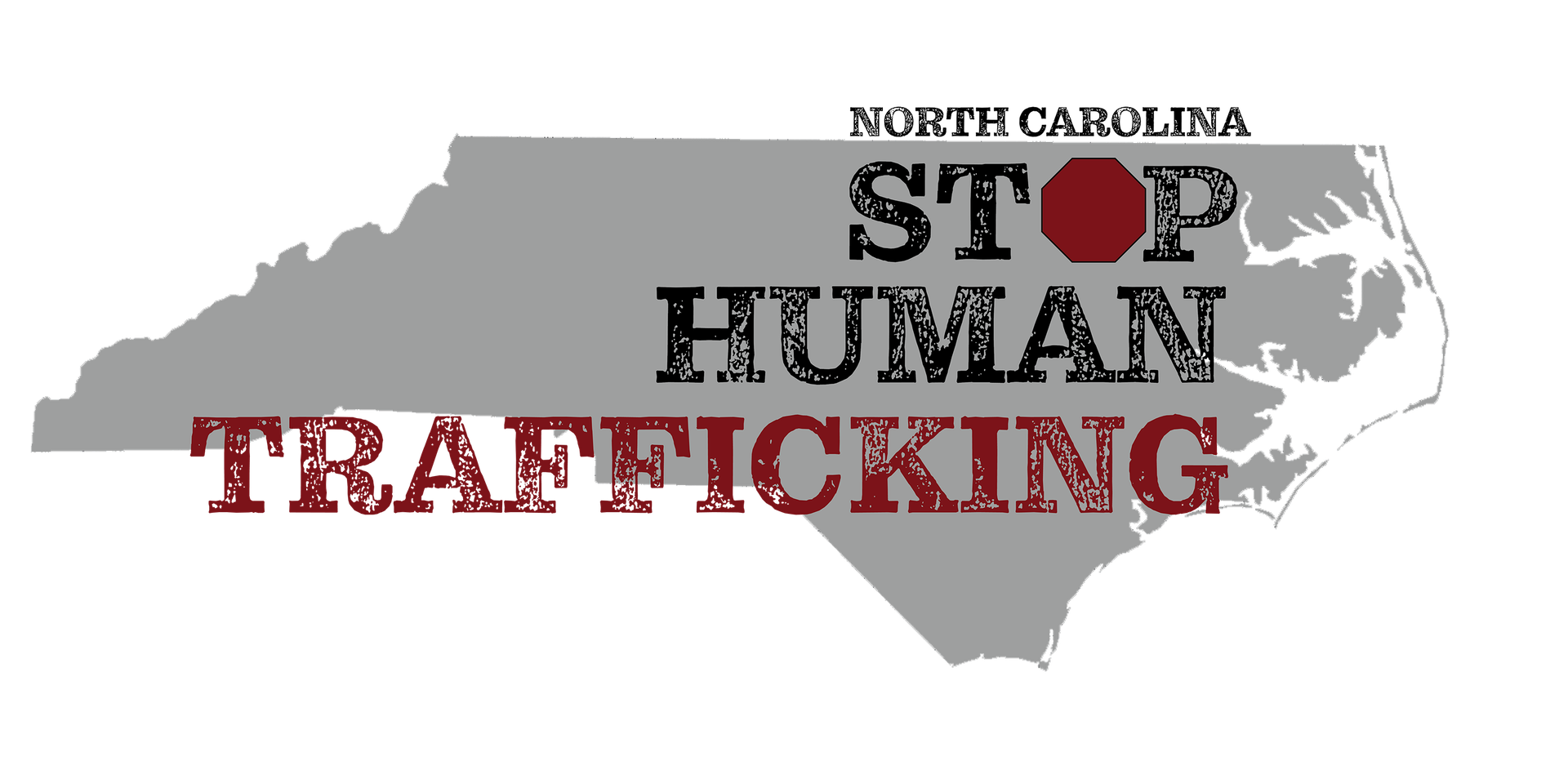 Vulnerabilities
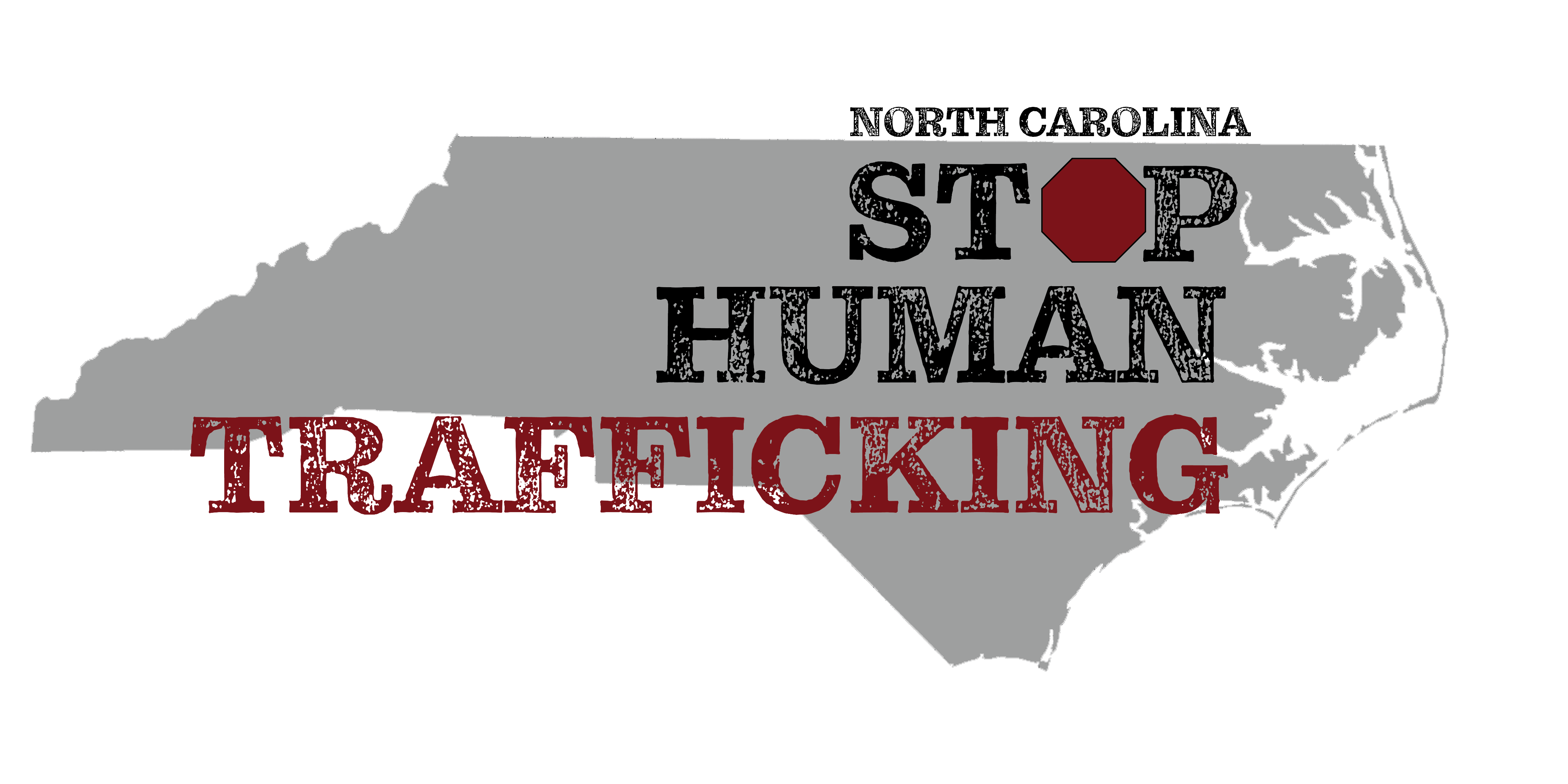 Vulnerabilities
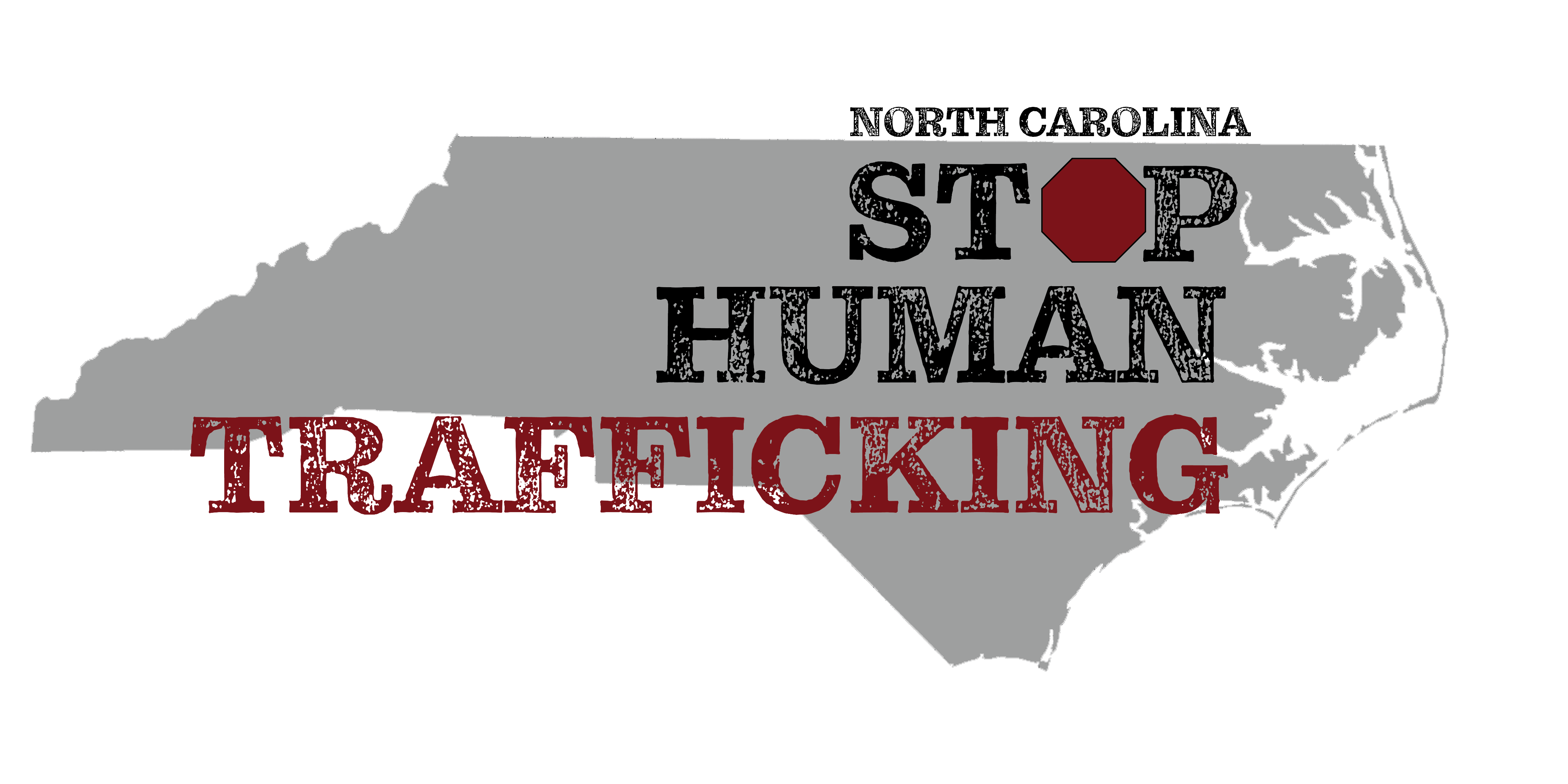 Vulnerable populations
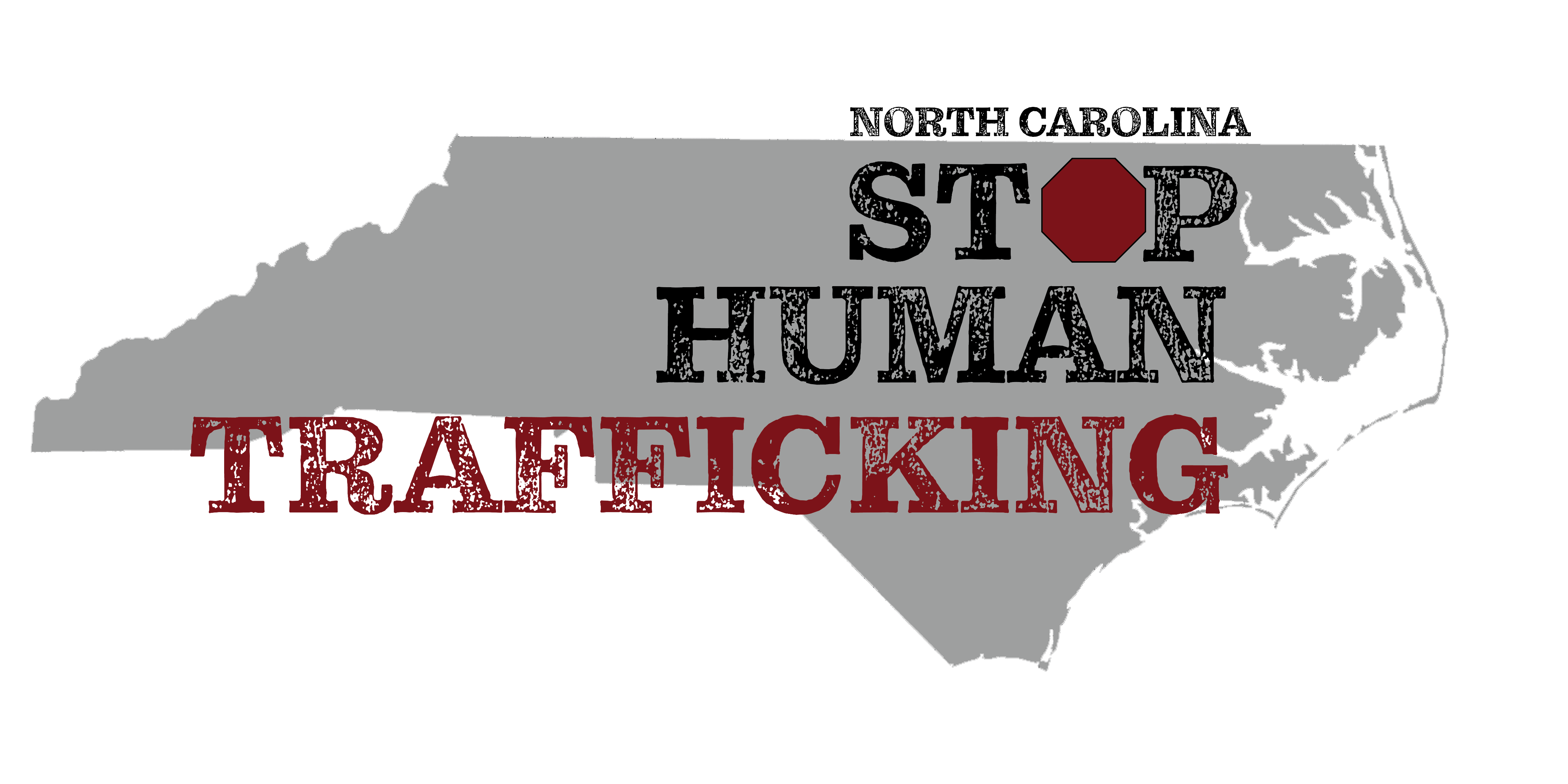 Vulnerable populations
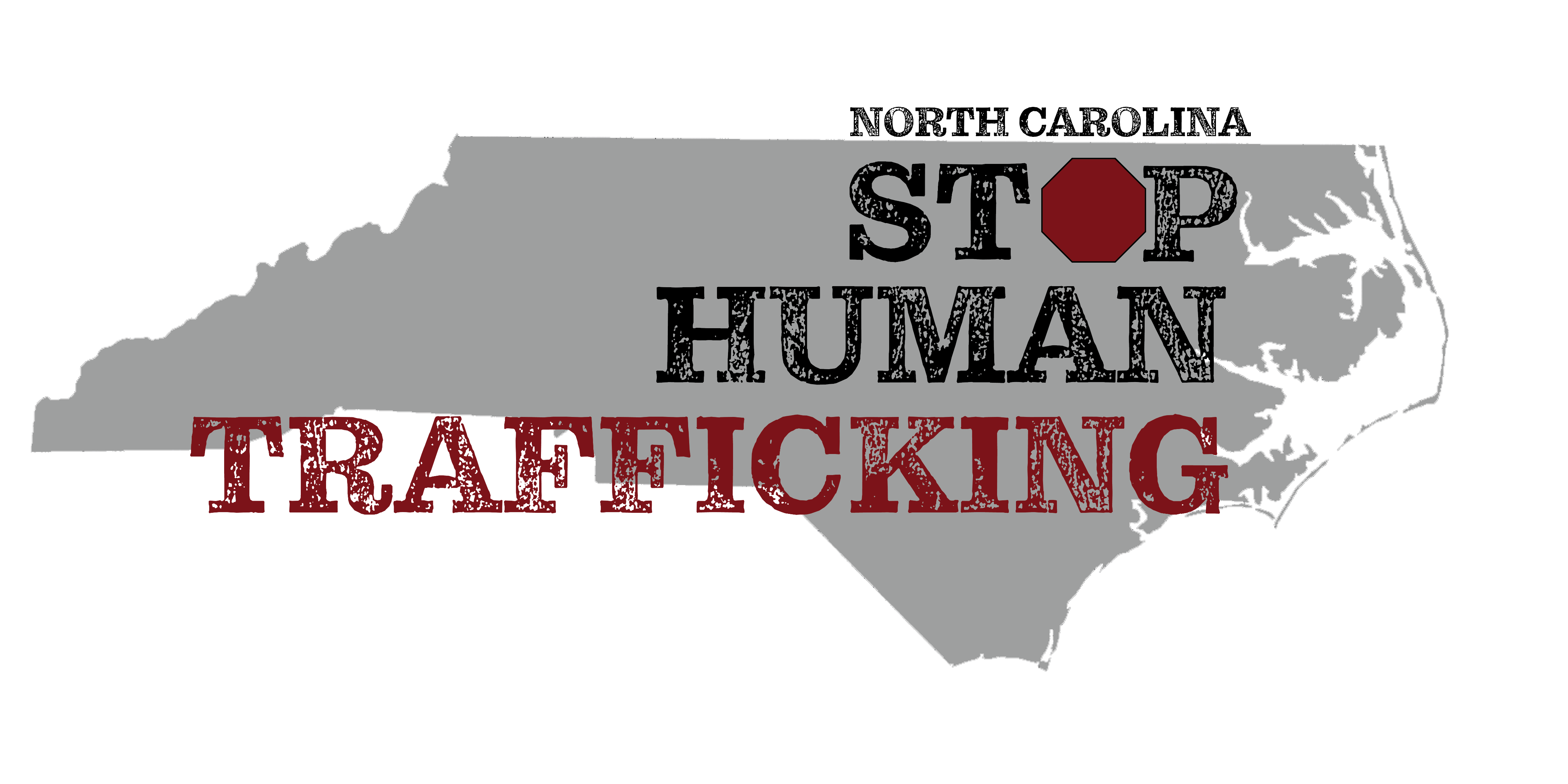 Cumberland County
Substance Use Disorders
Robin Applewhite was sentenced to 230 years in prison and ordered to pay $608,000 in restitution to his victims after coercing them to sell commercial sex acts to support their heroin and prescription pill addictions.
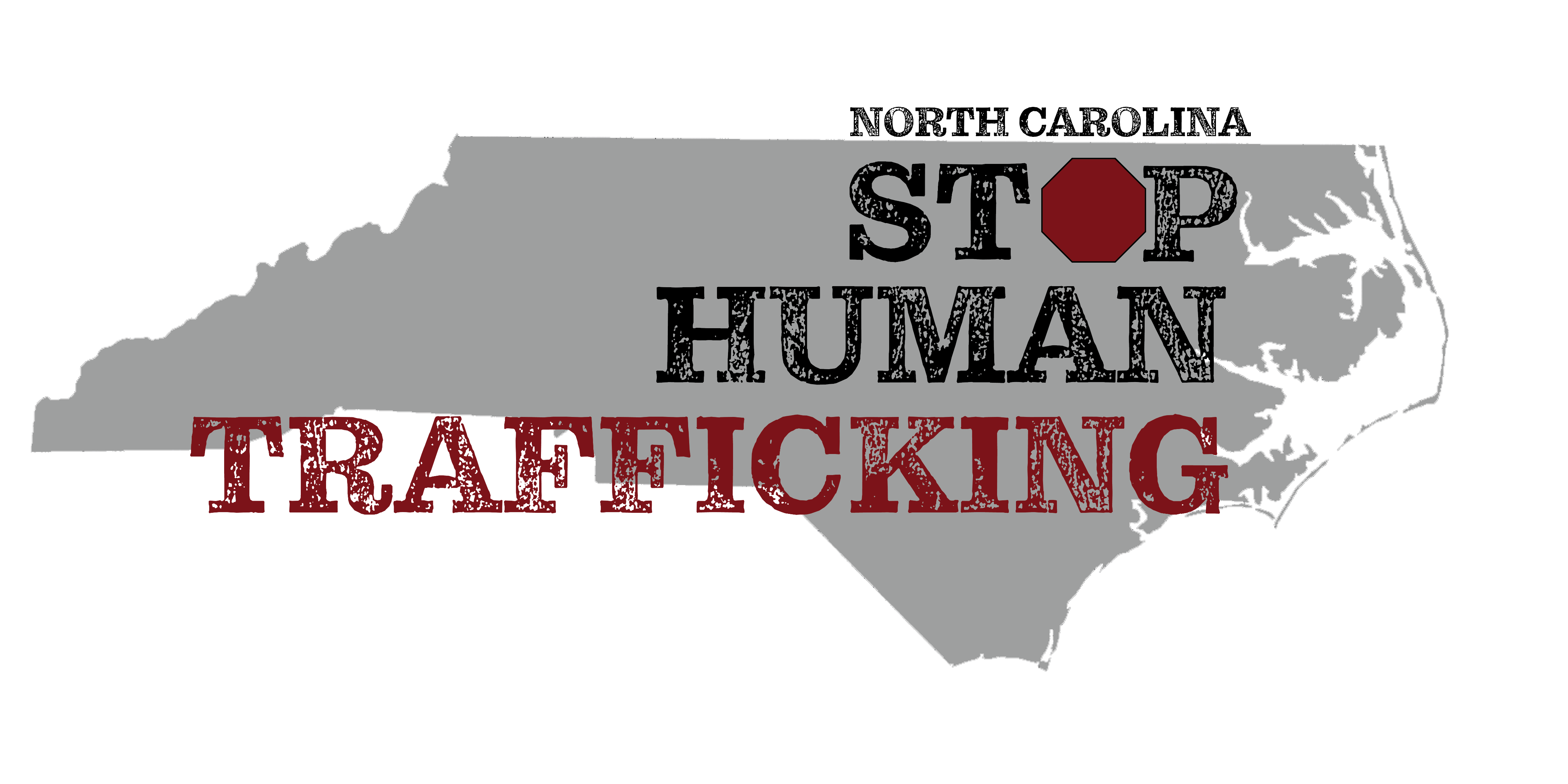 Story from Fayetteville Observer, March 5, 2019
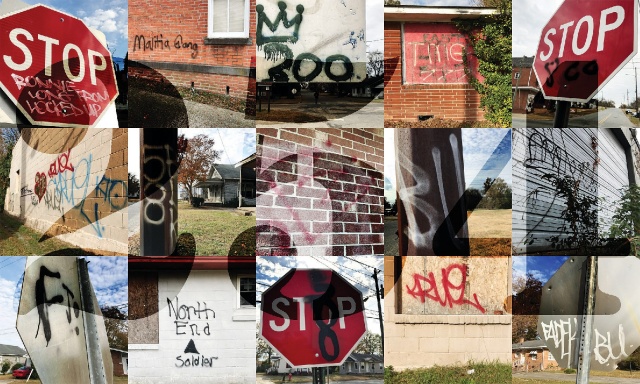 Gang Involvement
Goldsboro, N.C. 
Gang tags
Courtesy 
Goldsboro News-Argus
In Eastern North Carolina, there is a prevalence of gang activity, largely due to locations on the I-95 corridor and in larger eastern cities.
Gangs often make money by trafficking girls and women for sex
Gangs also use of form of labor trafficking to facilitate illegal activity.
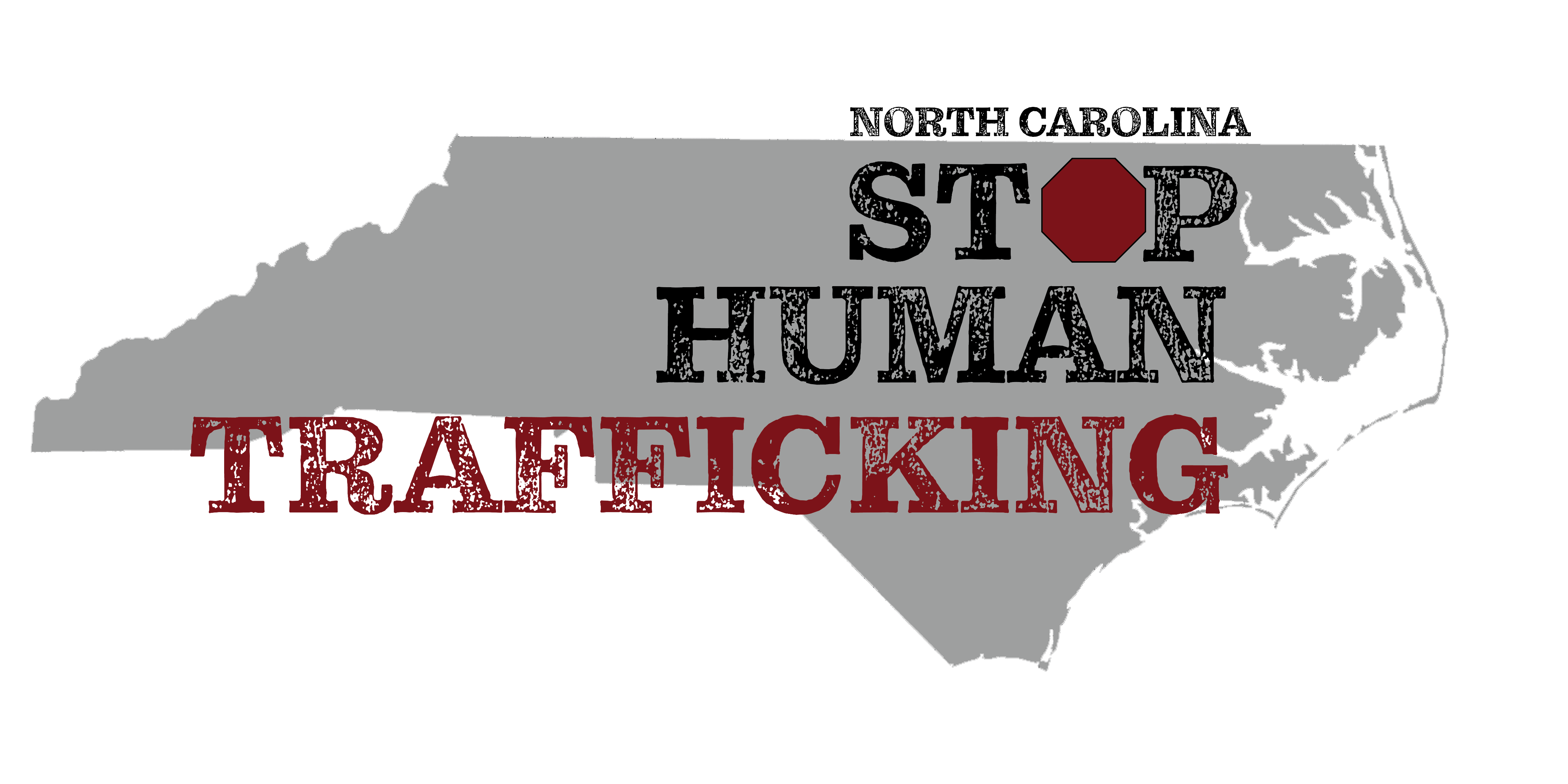 - NC Gangnet
Module 3: Trauma and How it Impacts Communication
Health Care Professionals Training Program
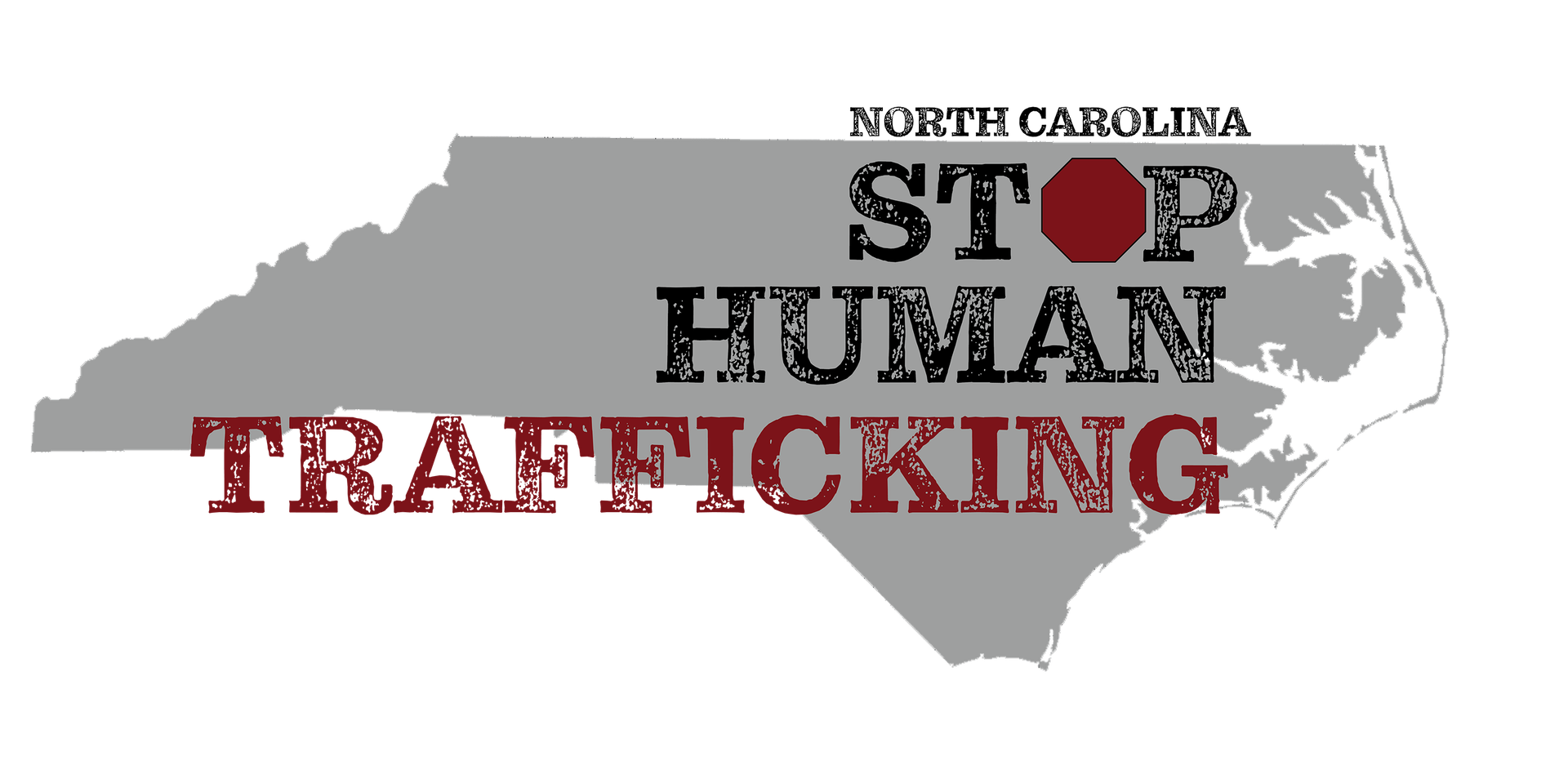 What is Trauma?
Spinazzola, Joseph & Cook, Alexandra & Ford, Julian & Lanktree, Cheryl & Blaustein, Margaret & Cloitre, Marylene & DeRosa, Ruth & Hubbard, Rebecca & Kagan, Richard & Liautaud, Joan & Mallah, Karen & Olafson, Erna & van der Kolk, Bessel. (2005). Complex Trauma in Children and Adolescents. Psychiatric Annals. 35. 390-398. 10.3928/00485713-20050501-05.
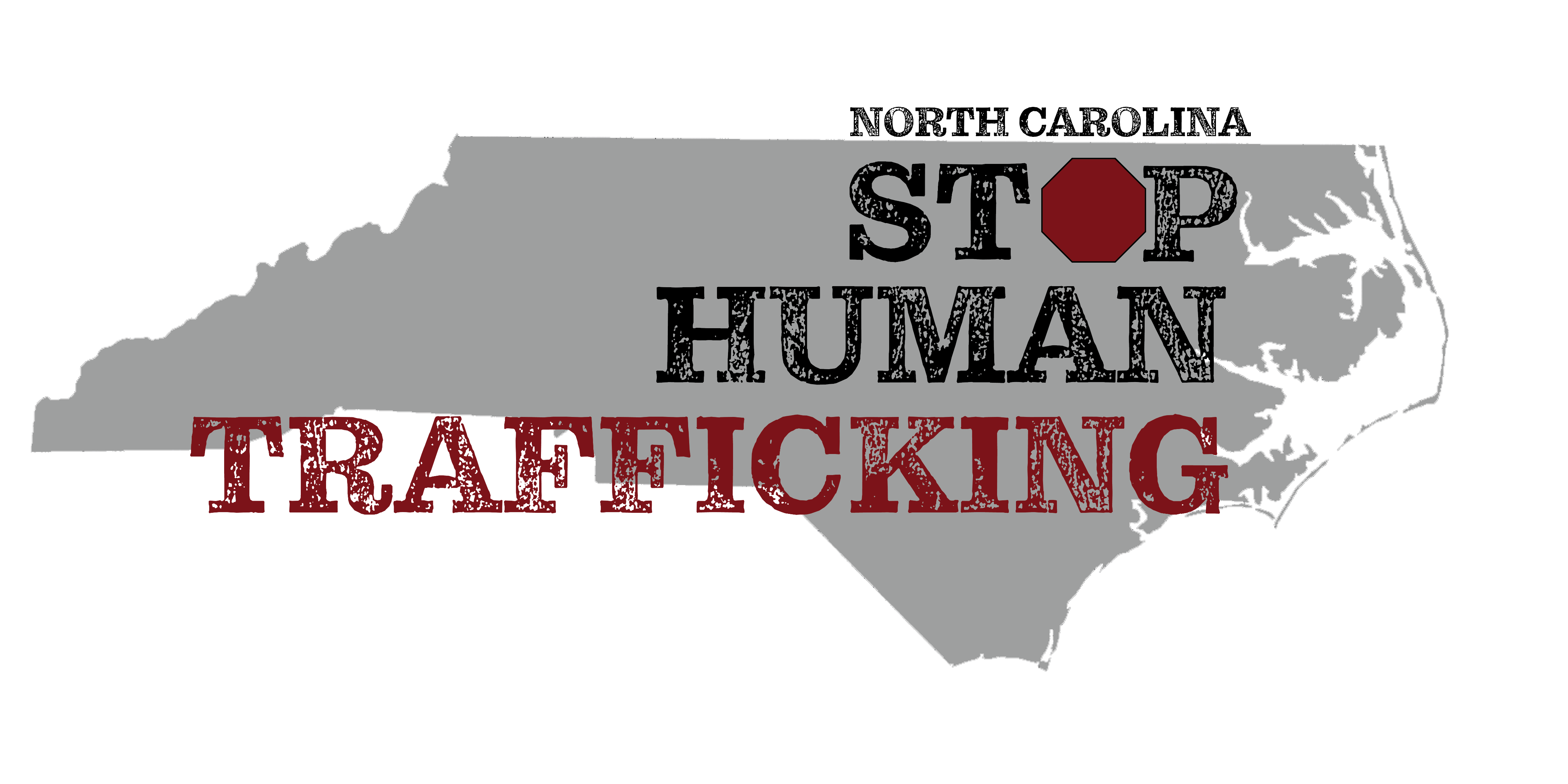 What is Complex Trauma?
Spinazzola, Joseph & Cook, Alexandra & Ford, Julian & Lanktree, Cheryl & Blaustein, Margaret & Cloitre, Marylene & DeRosa, Ruth & Hubbard, Rebecca & Kagan, Richard & Liautaud, Joan & Mallah, Karen & Olafson, Erna & van der Kolk, Bessel. (2005). Complex Trauma in Children and Adolescents. Psychiatric Annals. 35. 390-398. 10.3928/00485713-20050501-05.
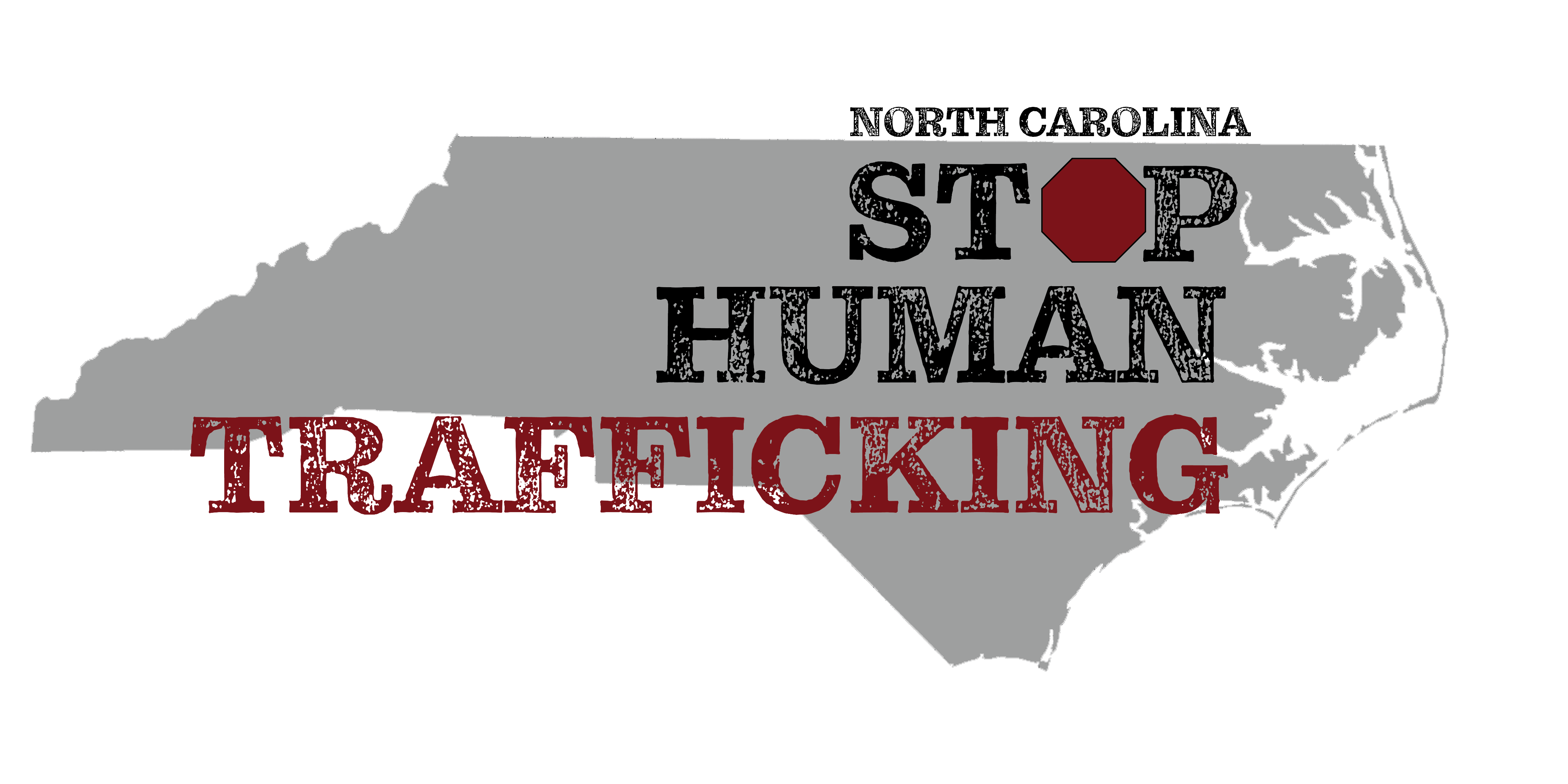 Trauma affects people differently
Effects of Trauma
Depends on:
Characteristics of the individual 
Their previous experiences
Their coping and life skills and those of immediate family
The type and characteristics of the event(s)
Developmental processes
The meaning of the trauma 
Sociocultural factors (the responses of the larger community in which they live)
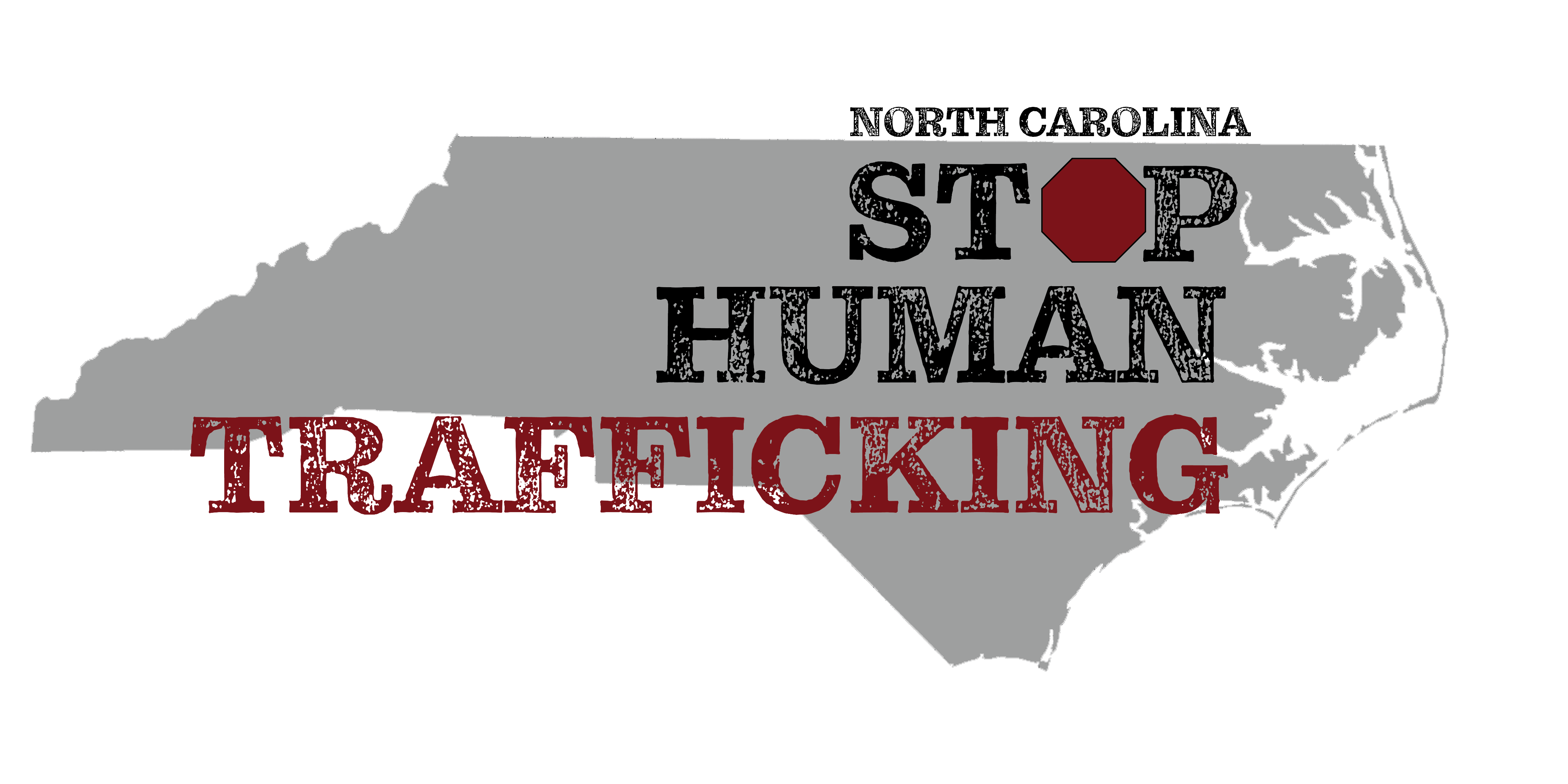 Trauma-Informed Care in Behavioral Health Services. Chapter 3 Understanding the Impact of Trauma, https://www.ncbi.nlm.nih.gov/books/NBK207191
Traumatic Response
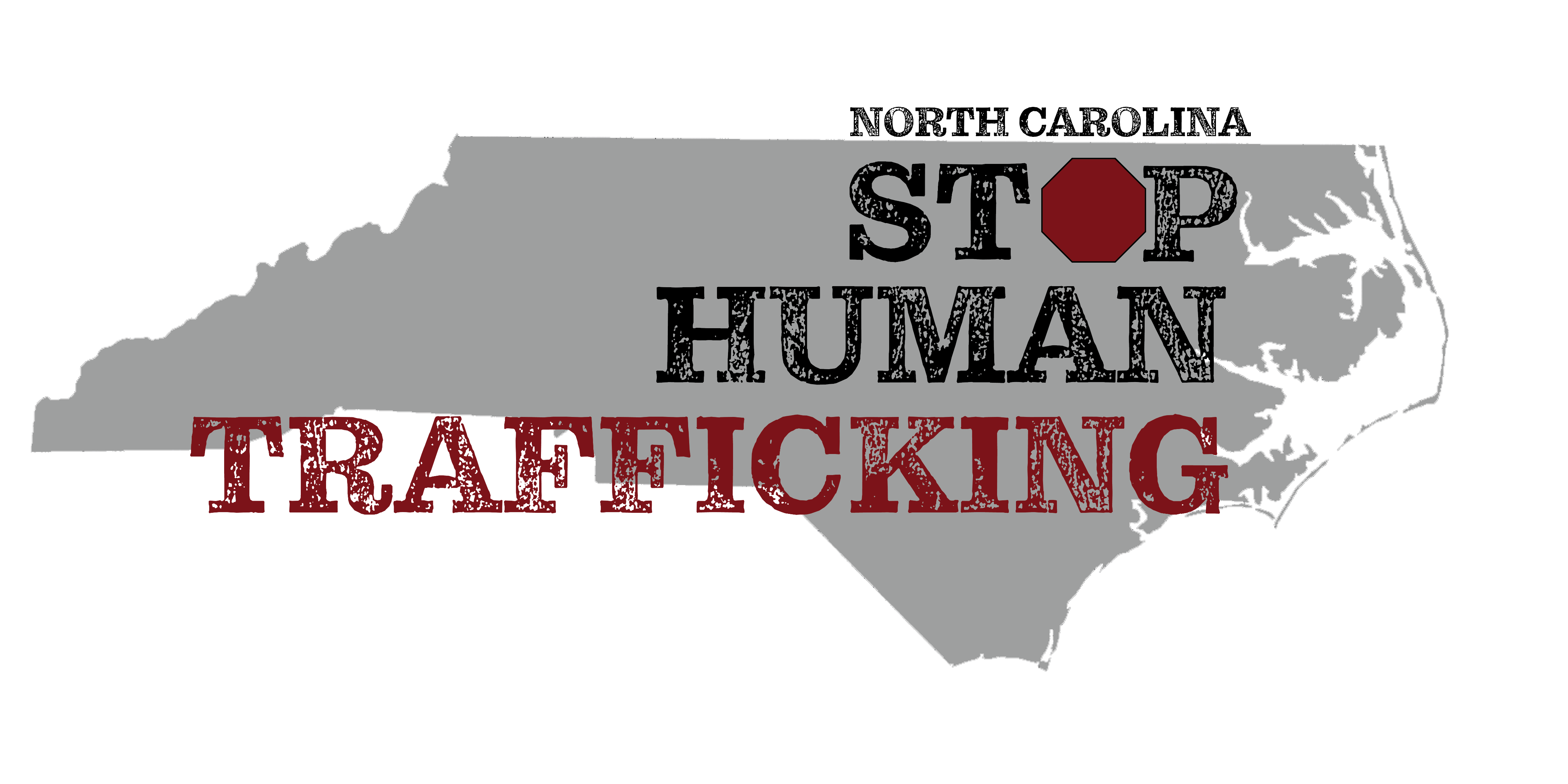 - National Human Trafficking Resource Center
Trauma-informed care
Focus-Do no harm

Delivered with an understanding of the vulnerabilities and experiences of trauma survivors, including the prevalence and physical, social, and emotional impact of trauma
Recognizes signs of trauma in staff, clients, and others

Respond by integrating knowledge about trauma into policies, procedures, practices, and settings. 

Place priority on restoring the survivor’s feelings of safety



https://cclou.org/wp-content/uploads/2019/10/Guiding-Principles-for-Agencies-with-Self-Assessment.pdf
GUIDING PRINCIPLES For Agencies Serving Survivors of Human Trafficking The Southeast Regional Human Trafficking Advisory Group An Initiative of the Administration for Children and Families Region 4 Office
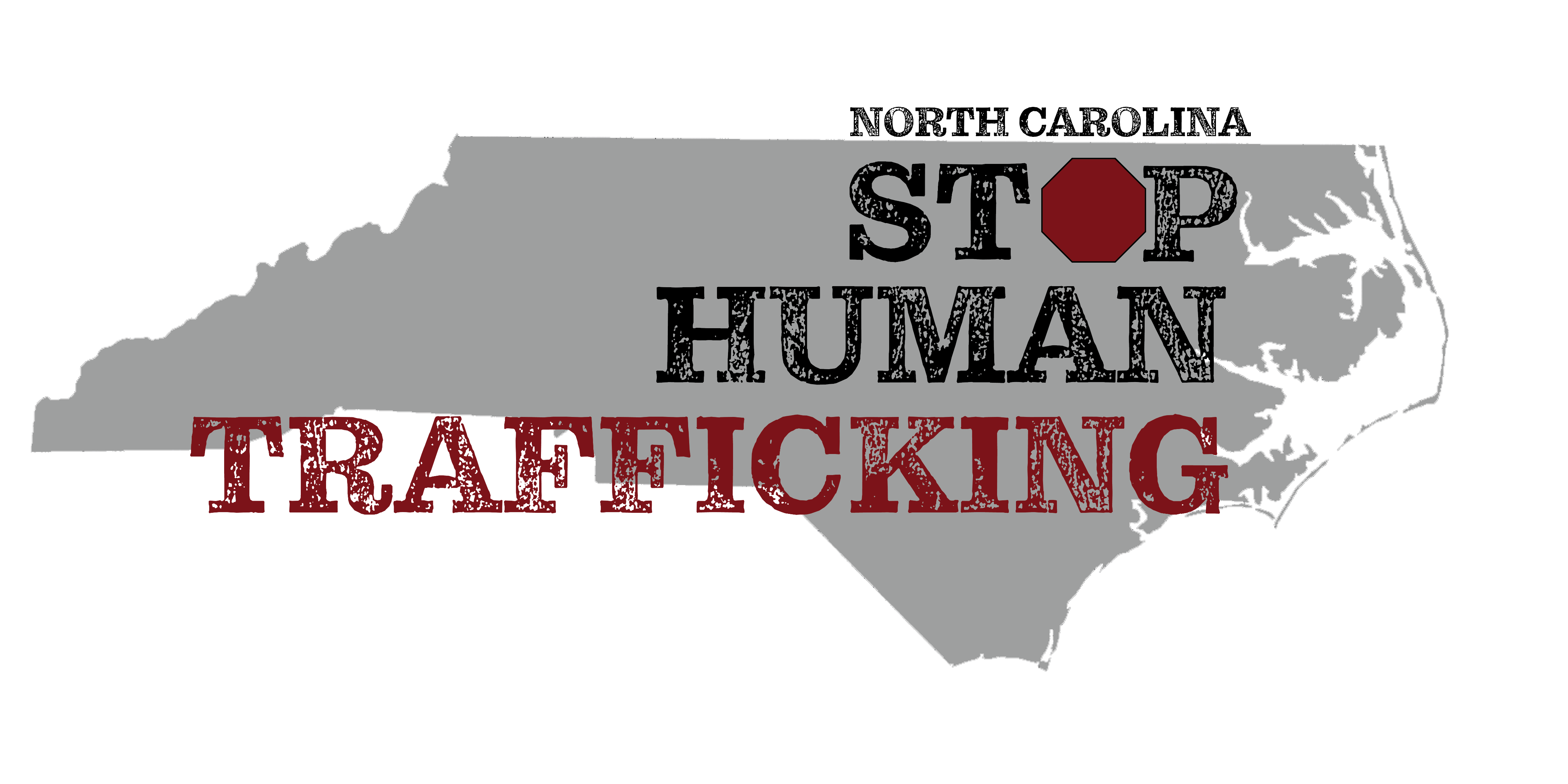 Because trauma affects the victim so profoundly, communication may be complicated and must be handled delicately
Communicating with possible victims
Difficulty with memories: Trauma affects how and what victims may remember. Understanding that is imperative to communicating and understanding the shifting story the victim may tell
Don’t try to get details: Victims trying to remember details may cause a trigger response to trauma. Keep that in mind when you are talking with a possible victim
Understand power dynamics: If the victim sees you as a person in power, then that could trigger the trauma response
Overcompliance: If a victim is over-compliant, be cautious of how you communicate with them. Their compliance may lead to you inadvertently retraumatizing them when you are asking for details about their stories or in seeking services for the possible victim.
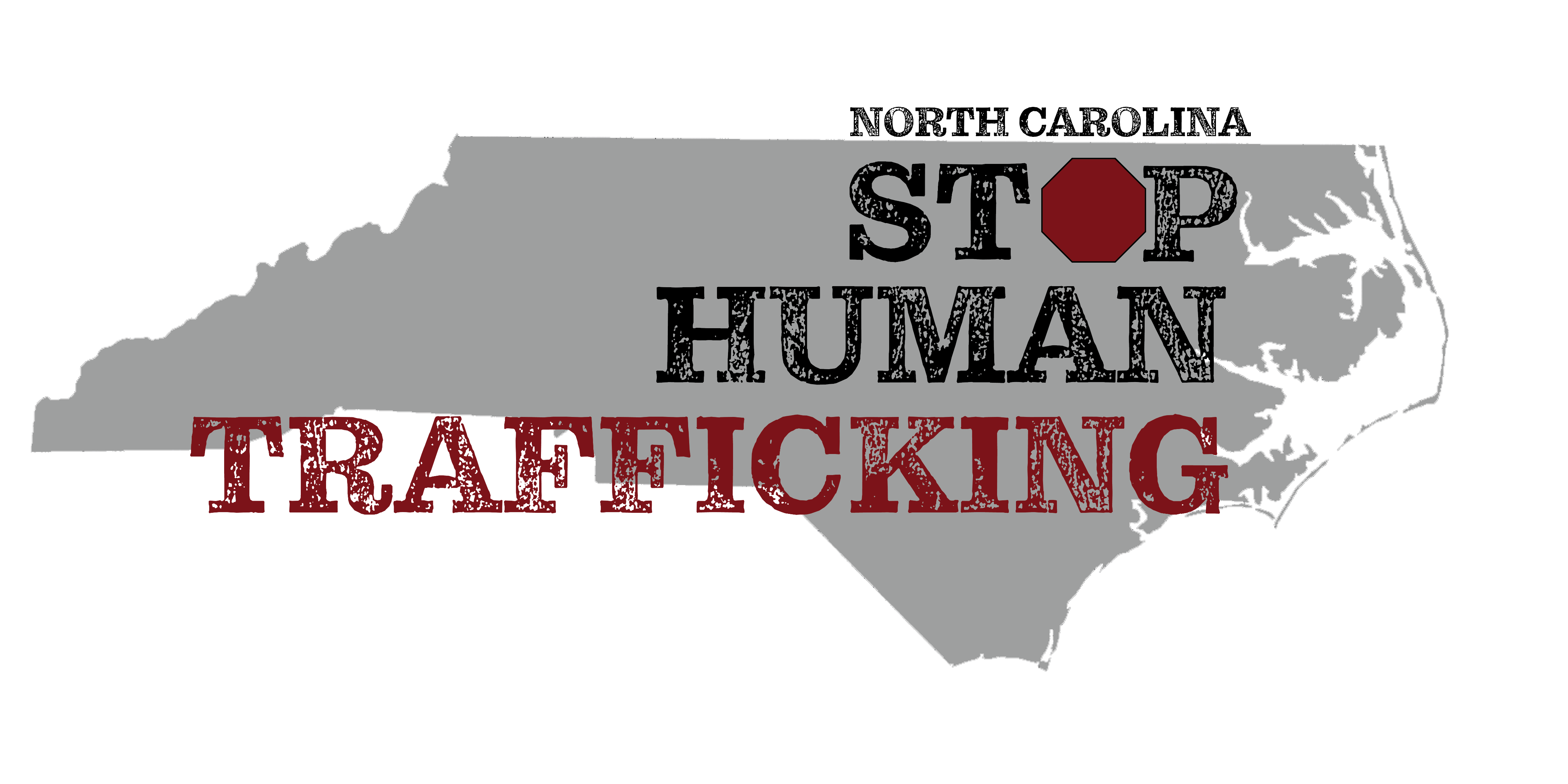 P
PEARR Tool
rovide Privacy
Discuss sensitive topics alone and in safe private setting
If person with patient is reluctant to leave, it could indicate abuse, neglect or violence
Enlist a trusted interpreter. The person accompanying them is not appropriate. If patient approves, see your facility’s policy
Explain limits of confidentiality (mandated reporting requirements)
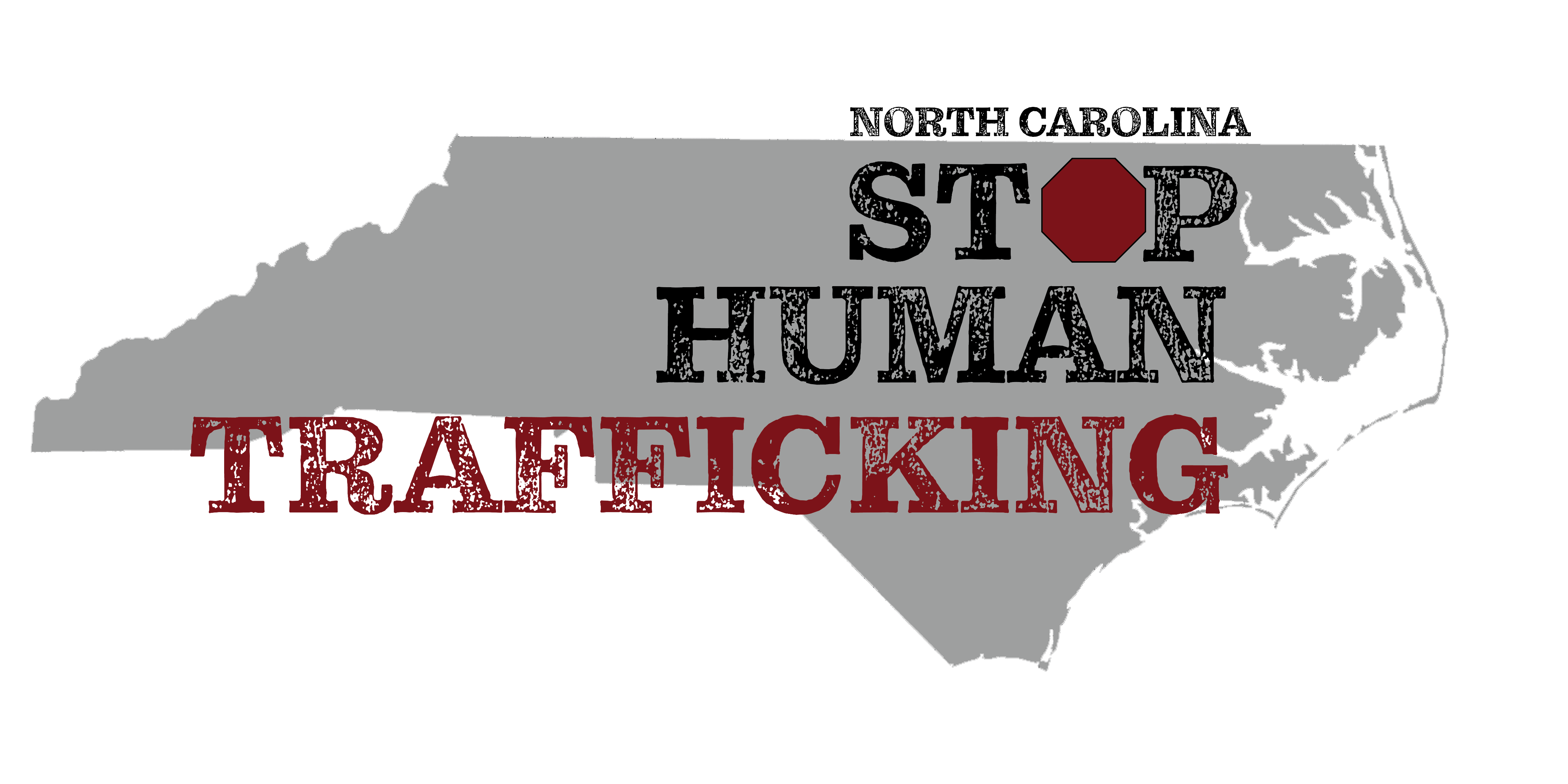 -- PEARR Tool, developed by Dignity Health, in partnership with HEAL Trafficking and Pacific Survivor Center
P
PEARR Tool
rovide Privacy (troubleshooting)
How to gain privacy if suspected trafficker does not want to leave patient alone
Explain there is a requirement for a private exam or need for patient to be alone for other tests (i.e. radiology, urine test)
Mandatory reporting laws for children exist in North Carolina and health care providers are NOT exempt from them
Do not discourage disclosure, patient should feel in control of those disclosures
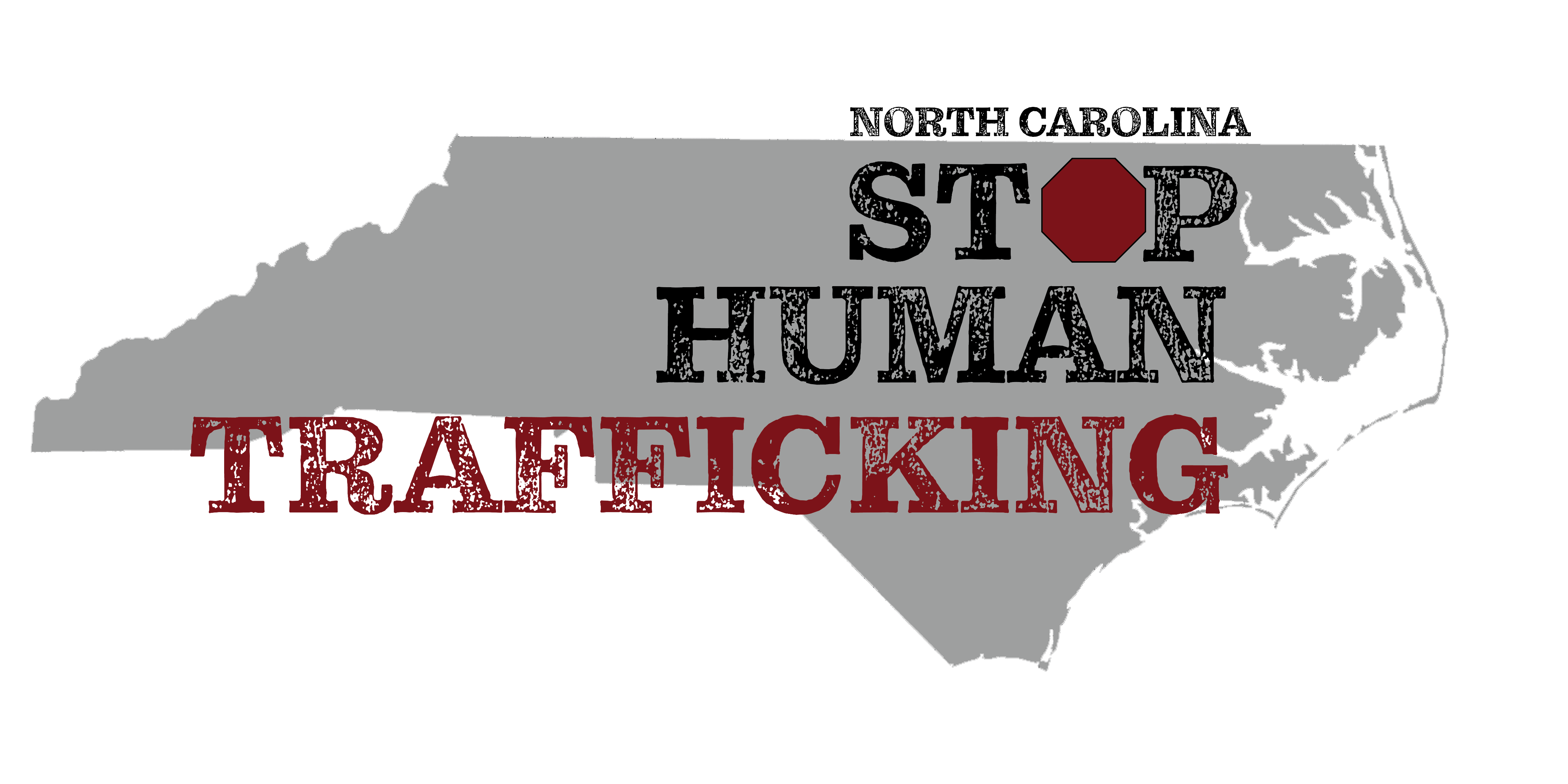 -- PEARR Tool, developed by Dignity Health, in partnership with HEAL Trafficking and Pacific Survivor Center
E
PEARR Tool
ducate
Educate patient in a nonjudgmental way/normalize conversation
Offer brochures/resource/cards to patient
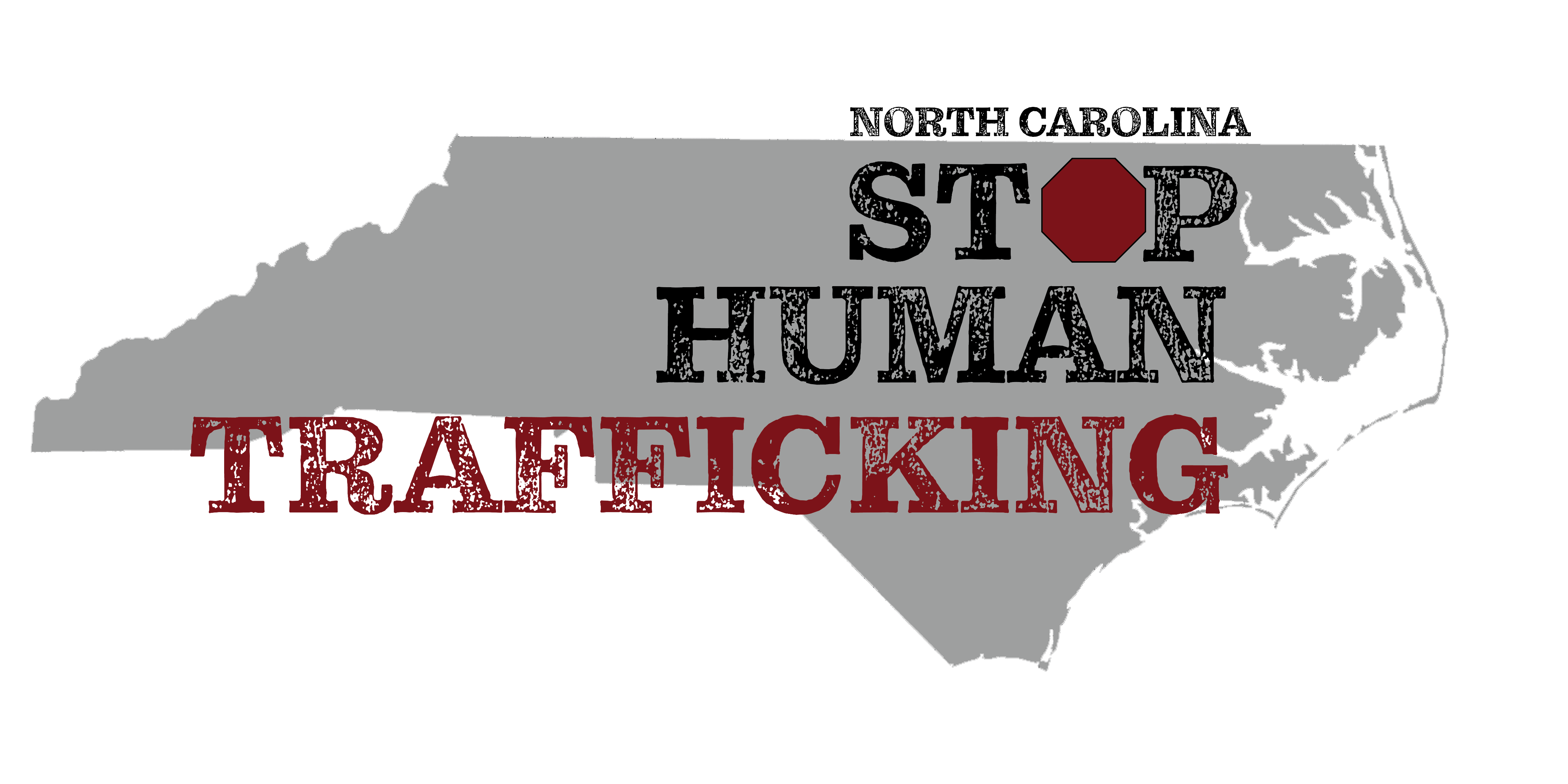 -- PEARR Tool, developed by Dignity Health, in partnership with HEAL Trafficking and Pacific Survivor Center
E
PEARR Tool
ducate
(troubleshooting)
To ensure the patient feels comfortable use phrasing such as:
“I educate all of my patients about [fill in the blank] because violence is so common in our society/community and it has a big impact on our health and safety”
When reviewing the resource card/list/brochure make sure there is more than one local service provider listed
“Here are some brochures to take with you in case this is ever an issue for you or someone you know”
If patient declines materials, accept and respect their decision.
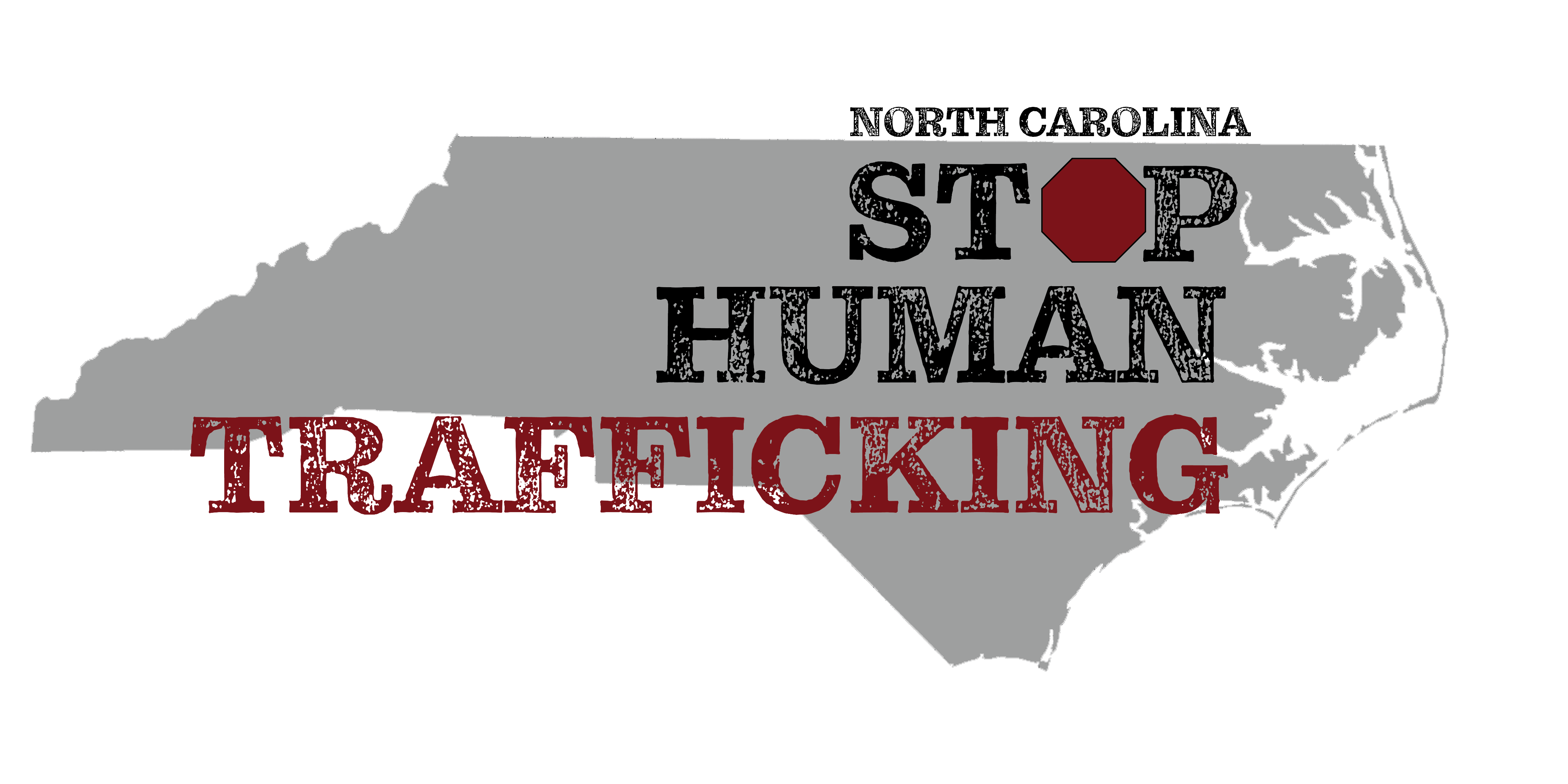 -- PEARR Tool, developed by Dignity Health, in partnership with HEAL Trafficking and Pacific Survivor Center
PEARR Tool
A
sk
Allow time for discussion with patient
If there are indicators of victimization, ask about your concerns
All women of reproductive age should be screened intermittently for IPV
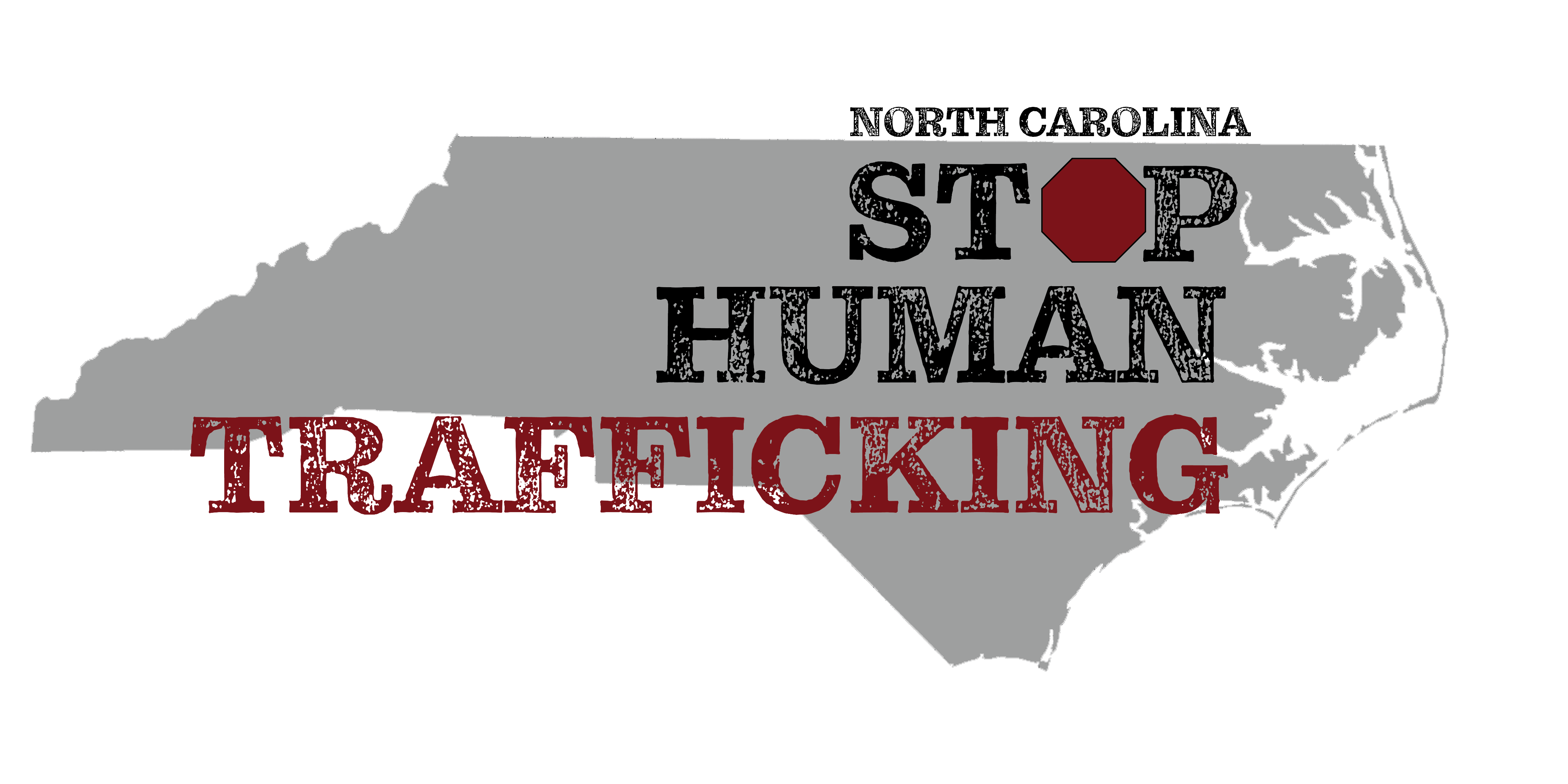 -- PEARR Tool, developed by Dignity Health, in partnership with HEAL Trafficking and Pacific Survivor Center
A
PEARR Tool
sk
(troubleshooting)
Questions to ask
“Is there anything you’d like to share with me? Do you feel like anyone is hurting your health, safety or well-being?
If there is suspicion of abuse
“I’ve noticed [indicator] and I’m concerned for your health, safety and well-being. You don’t have to share the details with me but I’d like to connect you with resources if you’re in need of assistance. Would you like to speak with [service provider/advocate]? If not, you can let me know anytime.”
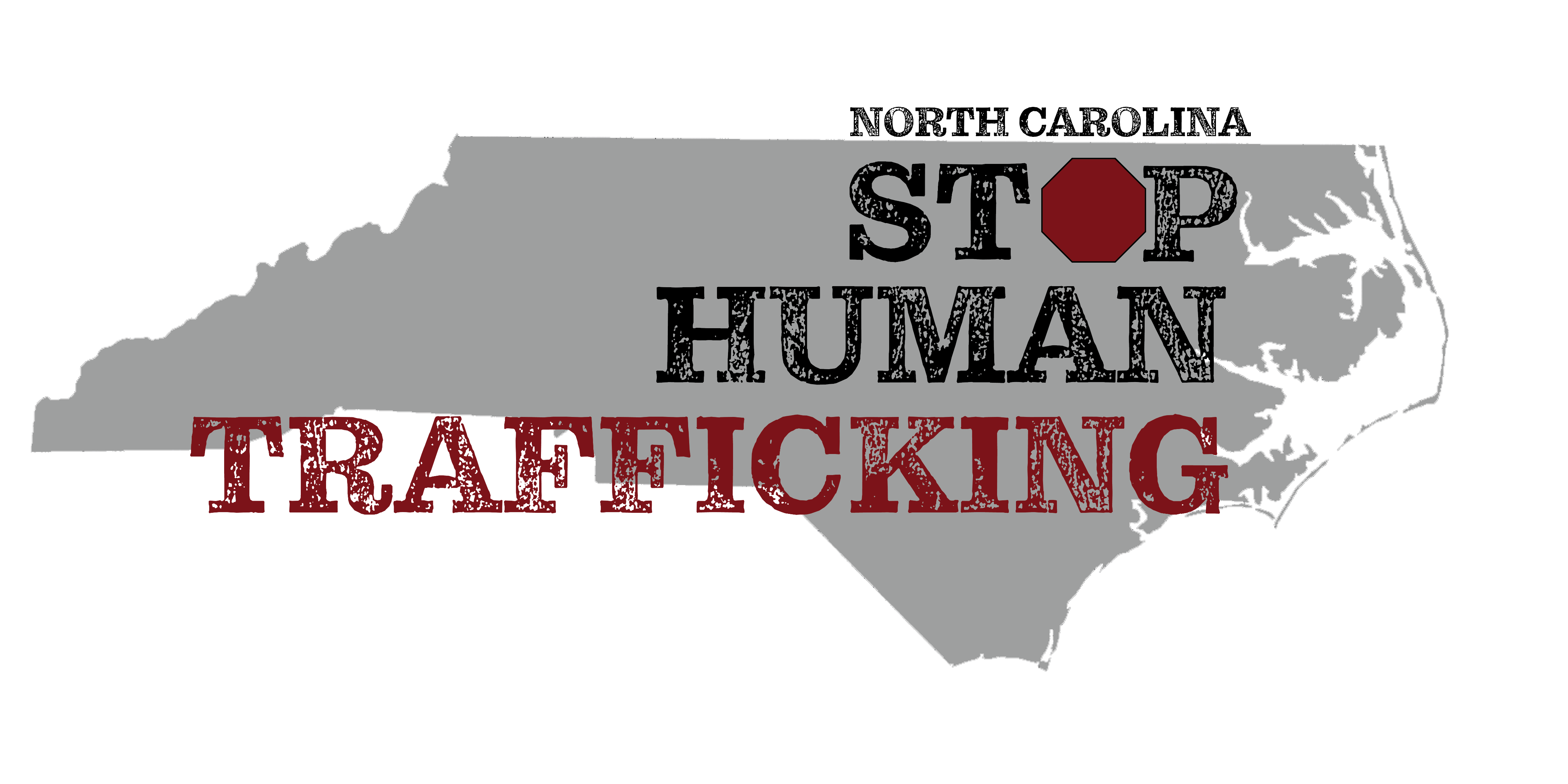 -- PEARR Tool, developed by Dignity Health, in partnership with HEAL Trafficking and Pacific Survivor Center
R
R
PEARR Tool
espect &
espond
If patient declines assistance, then respect that decision
Offer hotline card or other information to assist in event of an emergency (i.e. crisis hotline/local shelter)
If patient accepts assistance, provide personal introduction to local victim advocate/service provider or arrange private setting for victim to call the National Human Trafficking Hotline, National Sexual Assault Hotline, National Domestic Violence Hotline
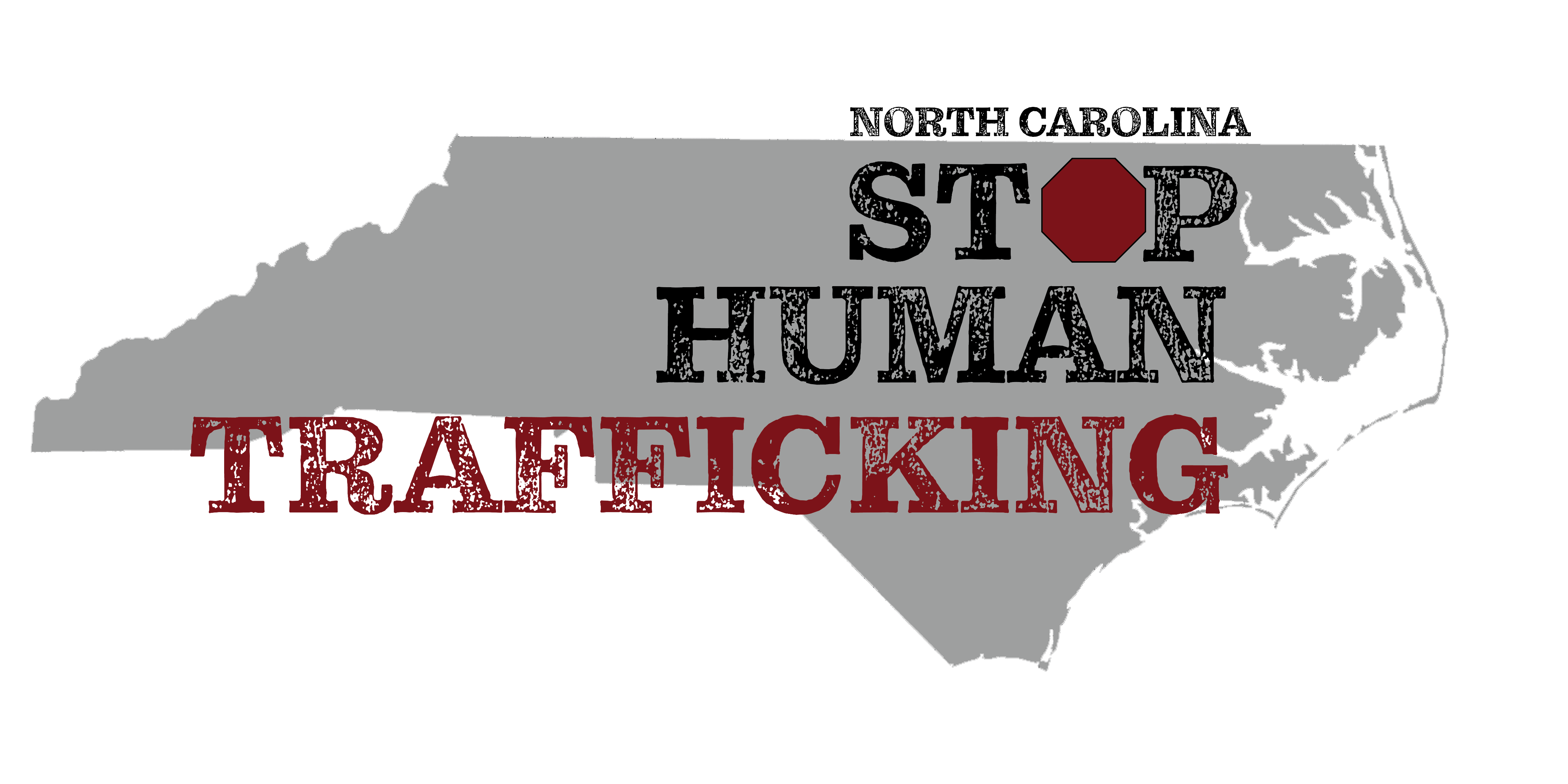 -- PEARR Tool, developed by Dignity Health, in partnership with HEAL Trafficking and Pacific Survivor Center
R
R
PEARR Tool
espect &
espond
Report safety concerns to appropriate staff/departments (e.g. nurse supervisor, security)
Report risk factors/indicators as required and permitted by law and continue trauma informed health services
Schedule a follow-up appointment to continue building rapport and to monitor patient’s safety and well-being
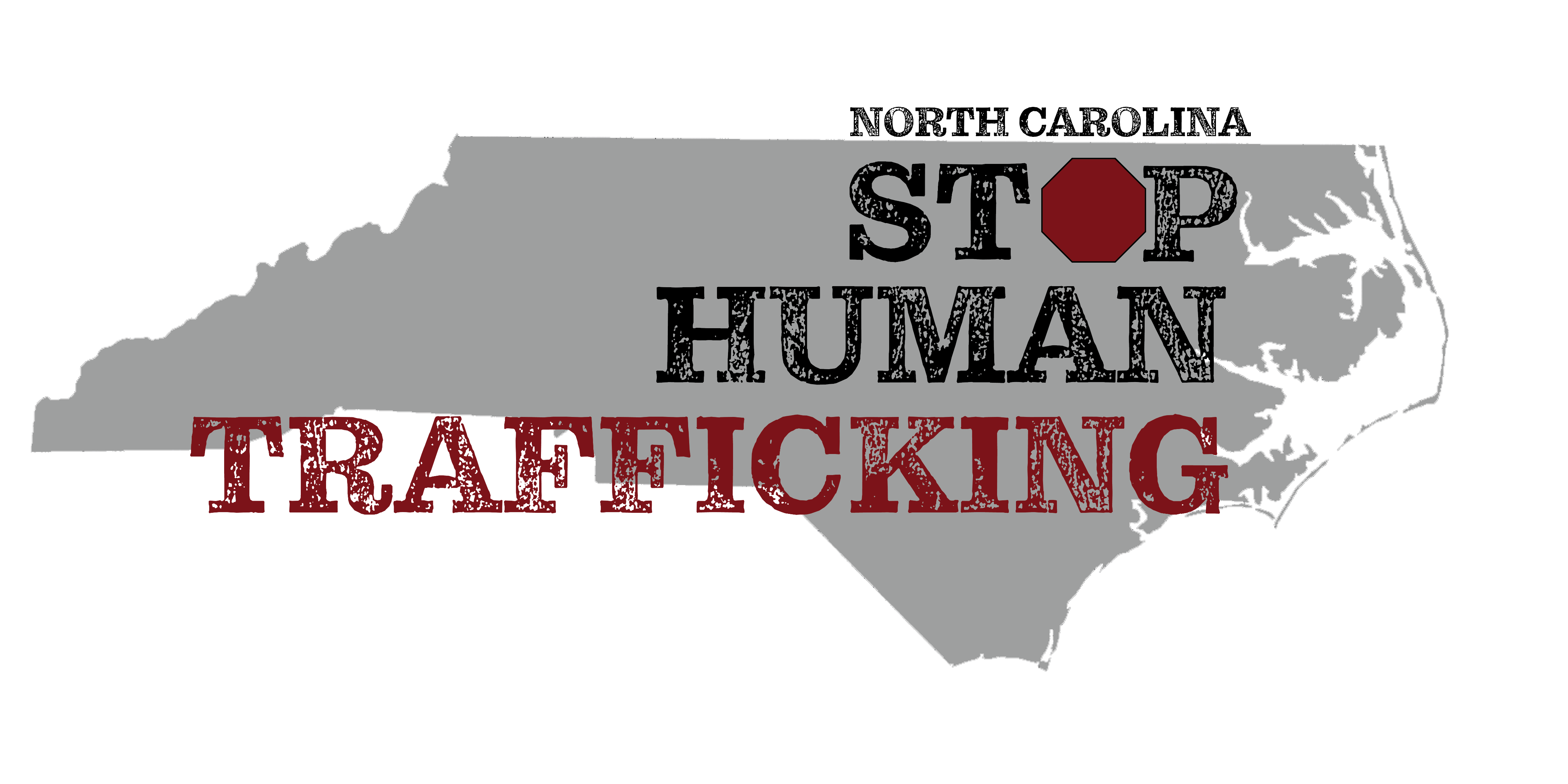 -- PEARR Tool, developed by Dignity Health, in partnership with HEAL Trafficking and Pacific Survivor Center
It may take several interactions to learn the story
Communicating with possible victims
Victim may not want help or resist cooperating
Keep in mind you may receive conflicting or misinformation
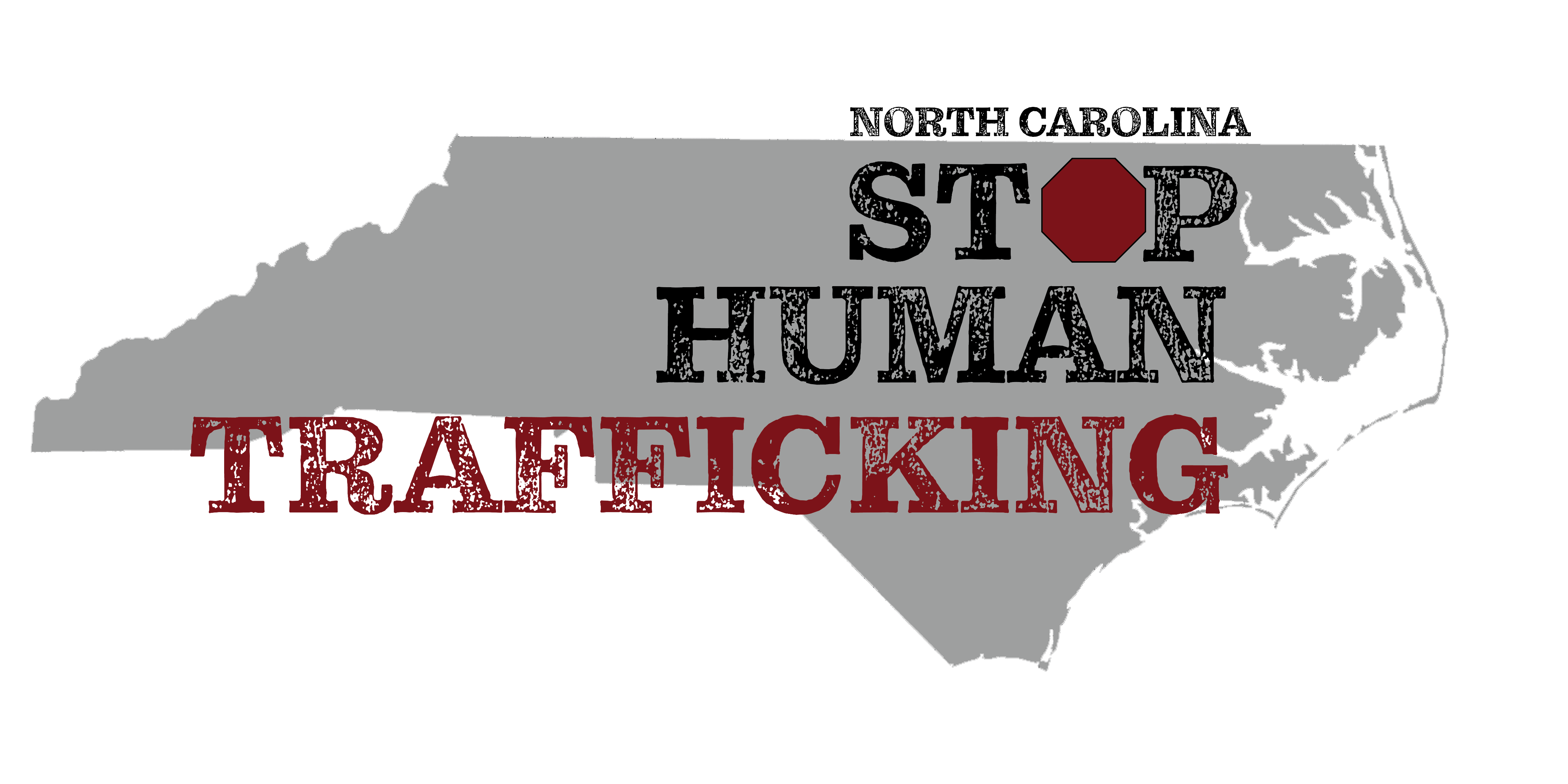 Communicating with possible victims
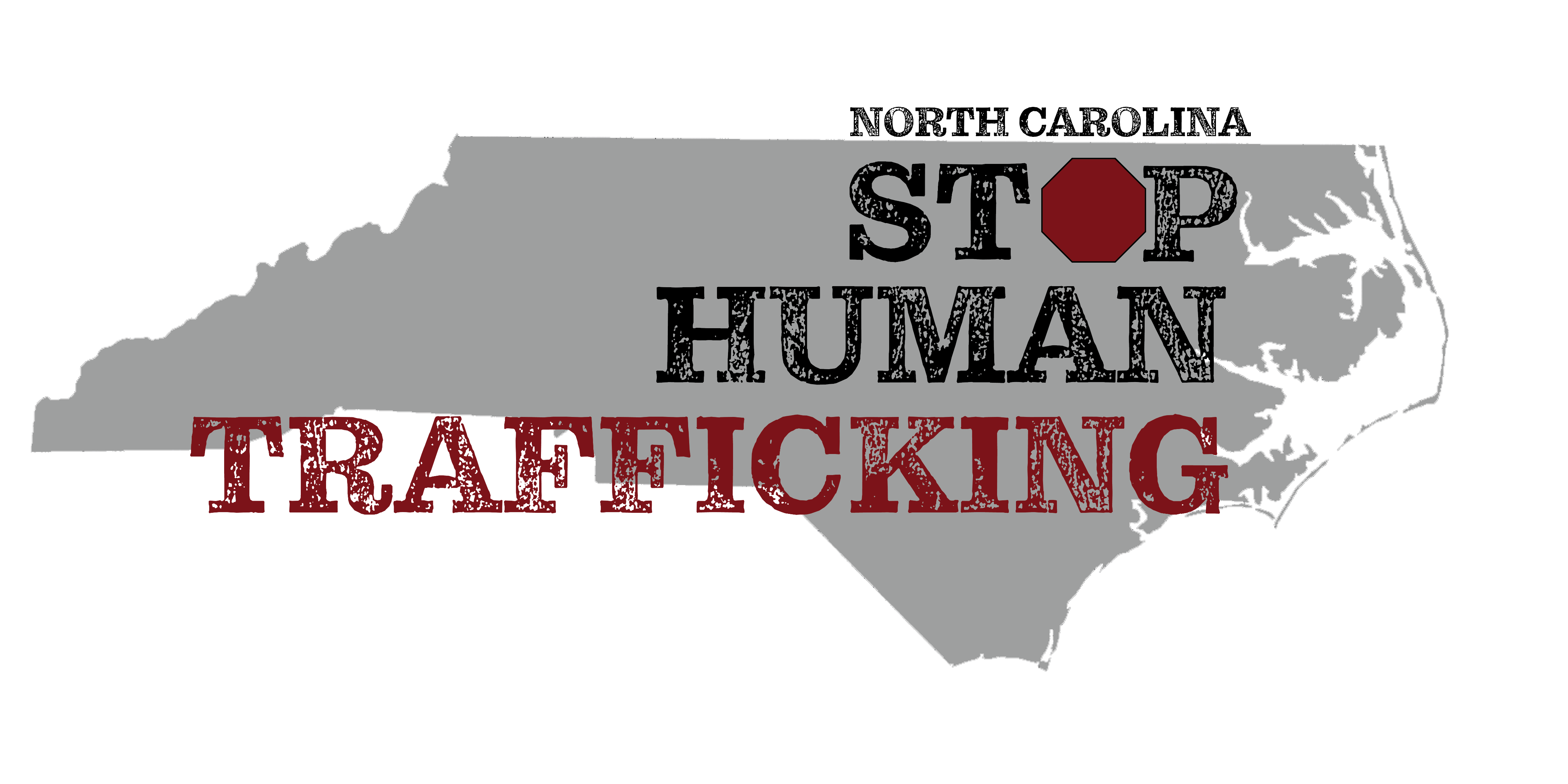 Communicating with possible victims
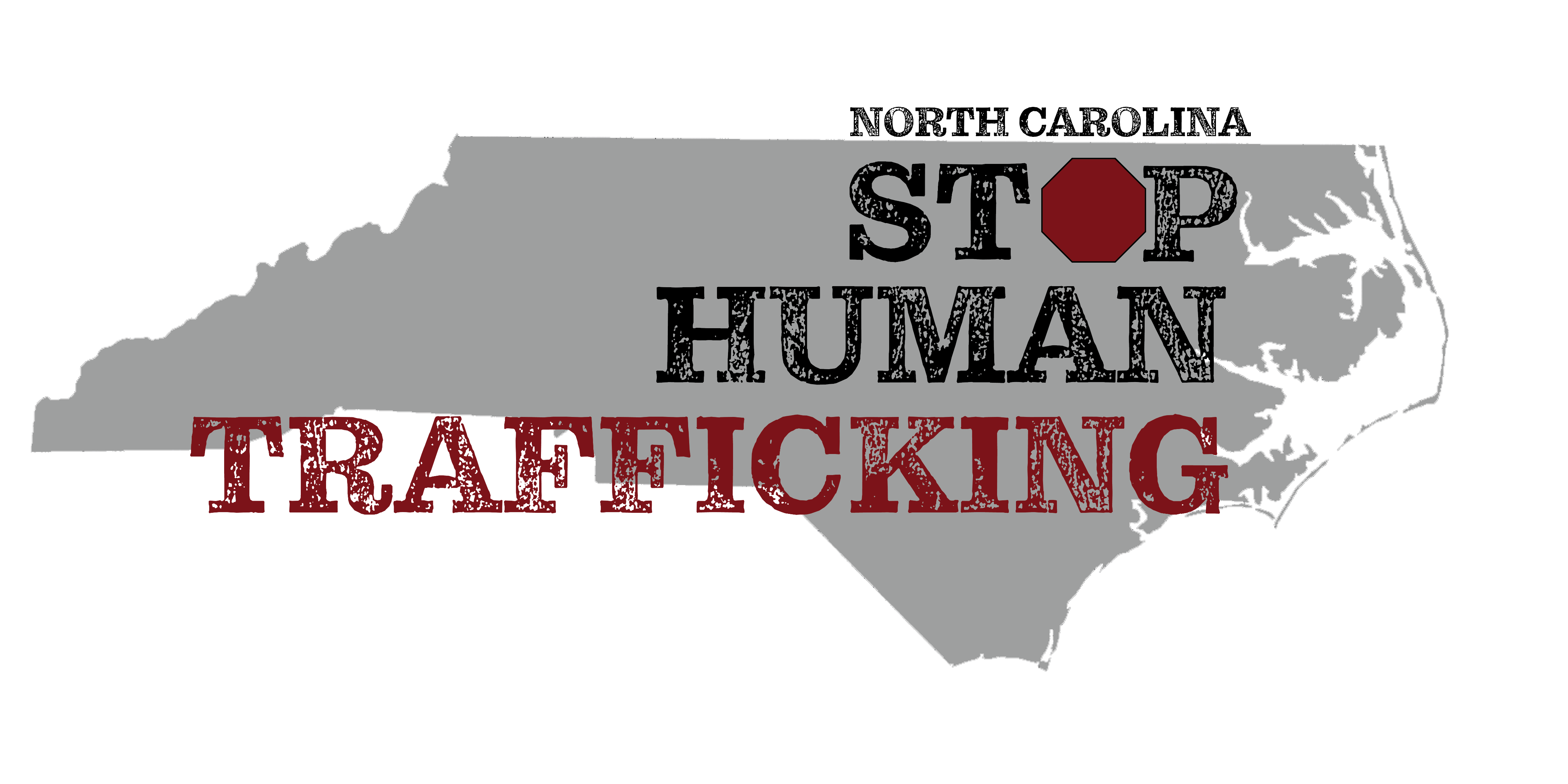 Communicating with possible victims
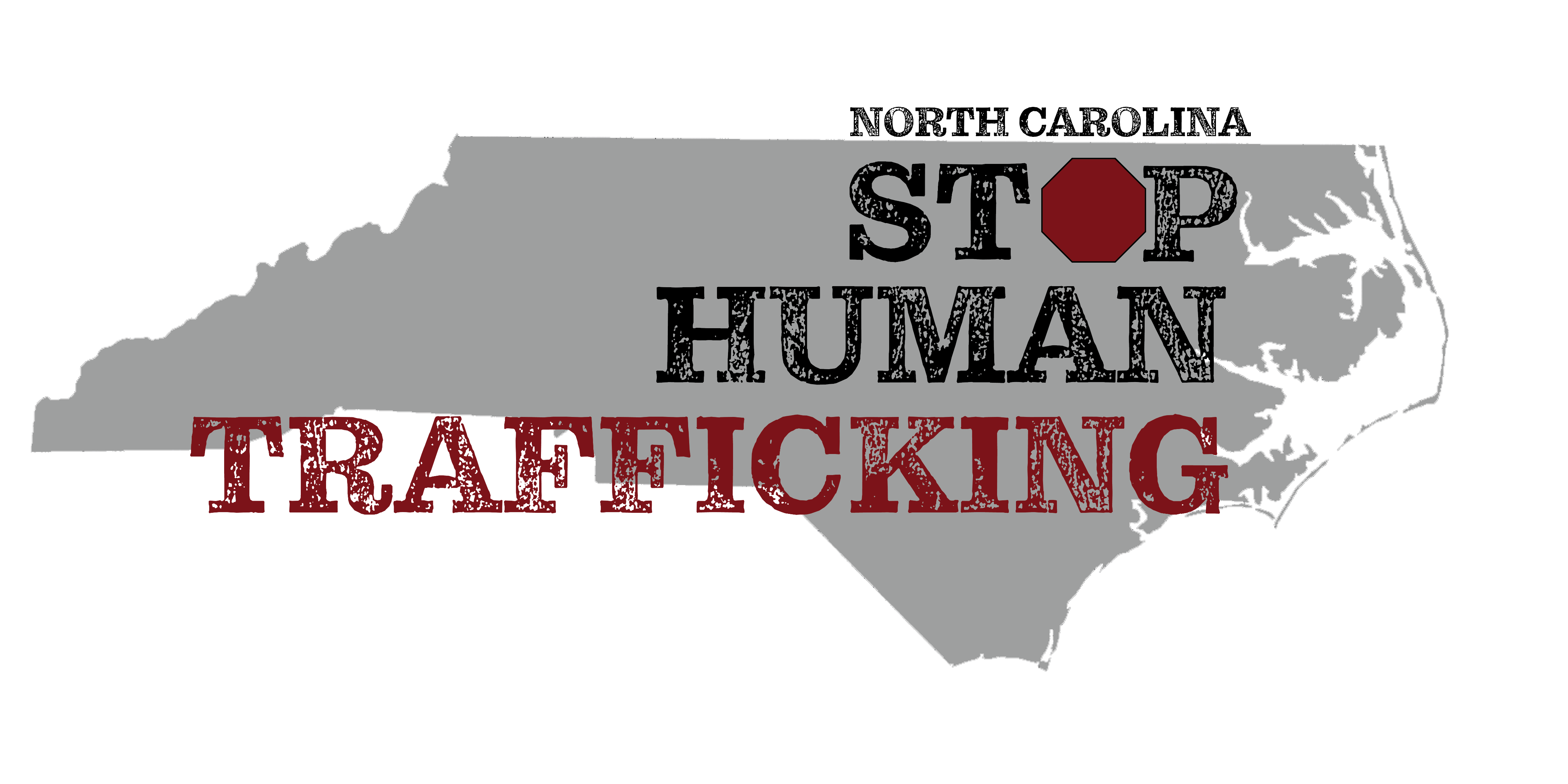 Communicating with possible victims
DON’T: Make promises
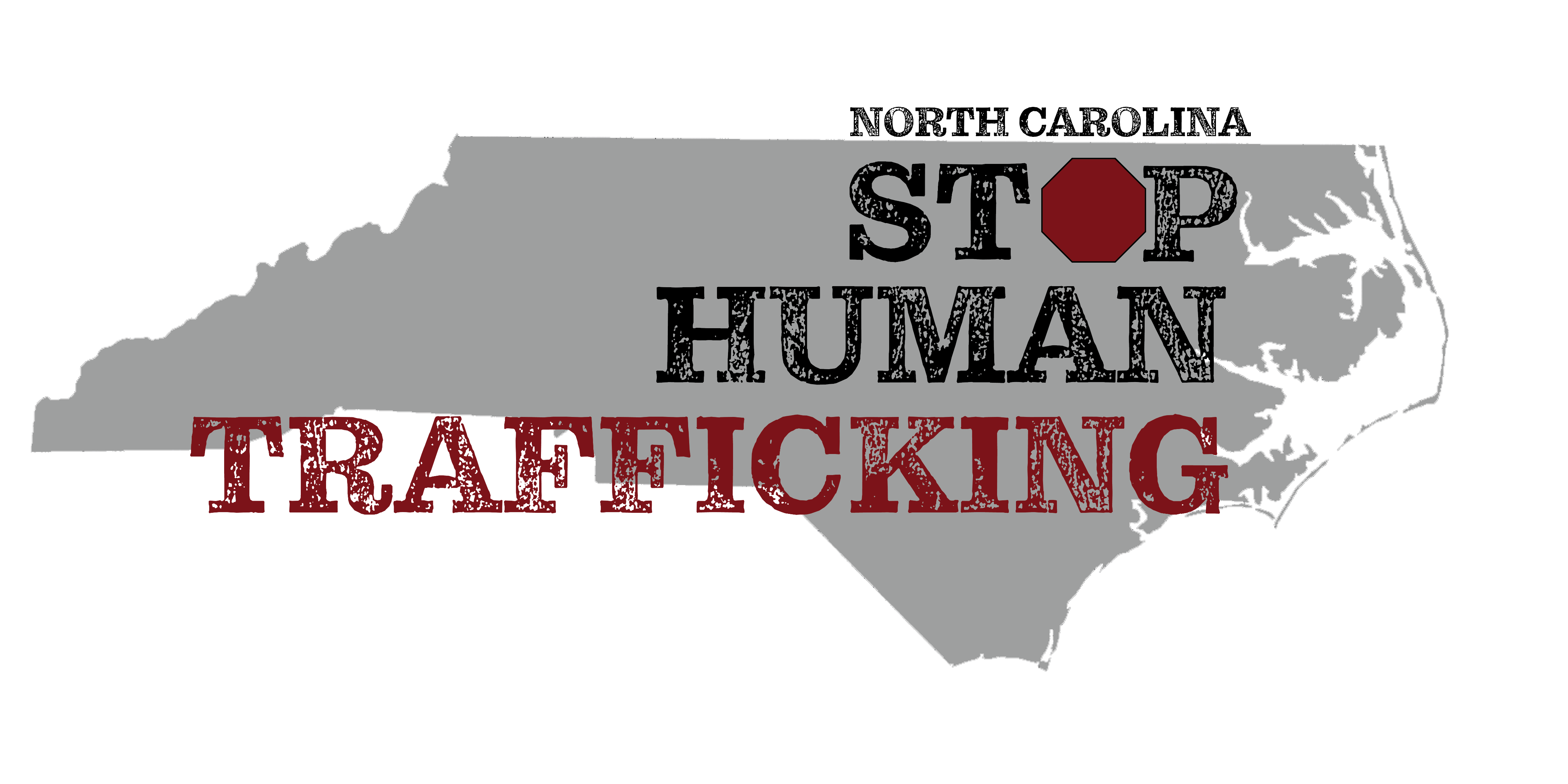 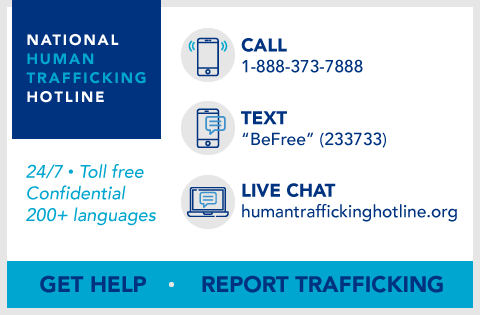 National Human Trafficking Hotline
National Trafficking Information and Referral Hotline: 
1-888-3737-888
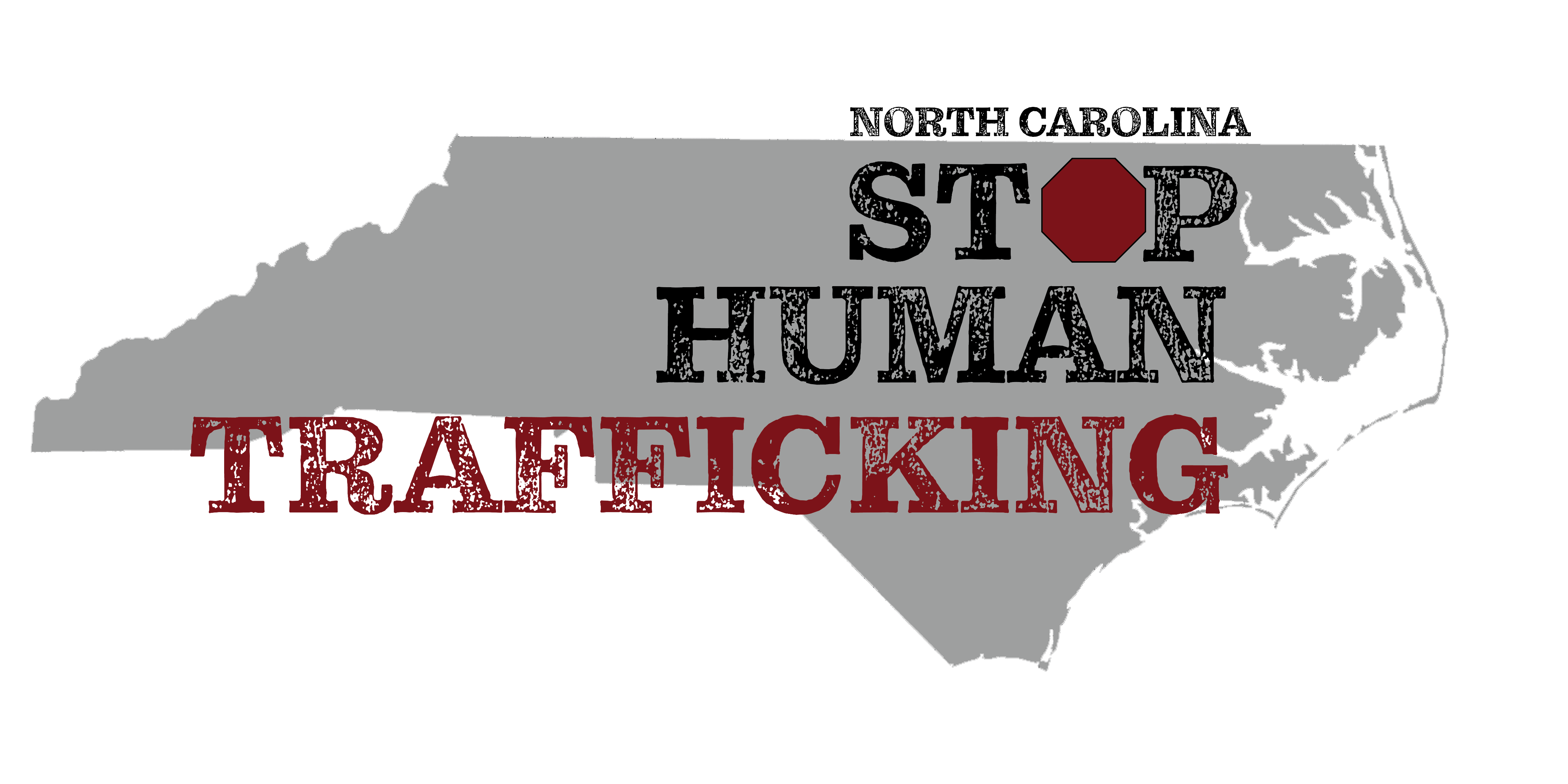 Organizational protocols are vital in screening and serving victims of violence. Learn your facility’s protocols around reporting and responding to violence. 

If there are none, encourage the creation of them.
Organizational Protocols
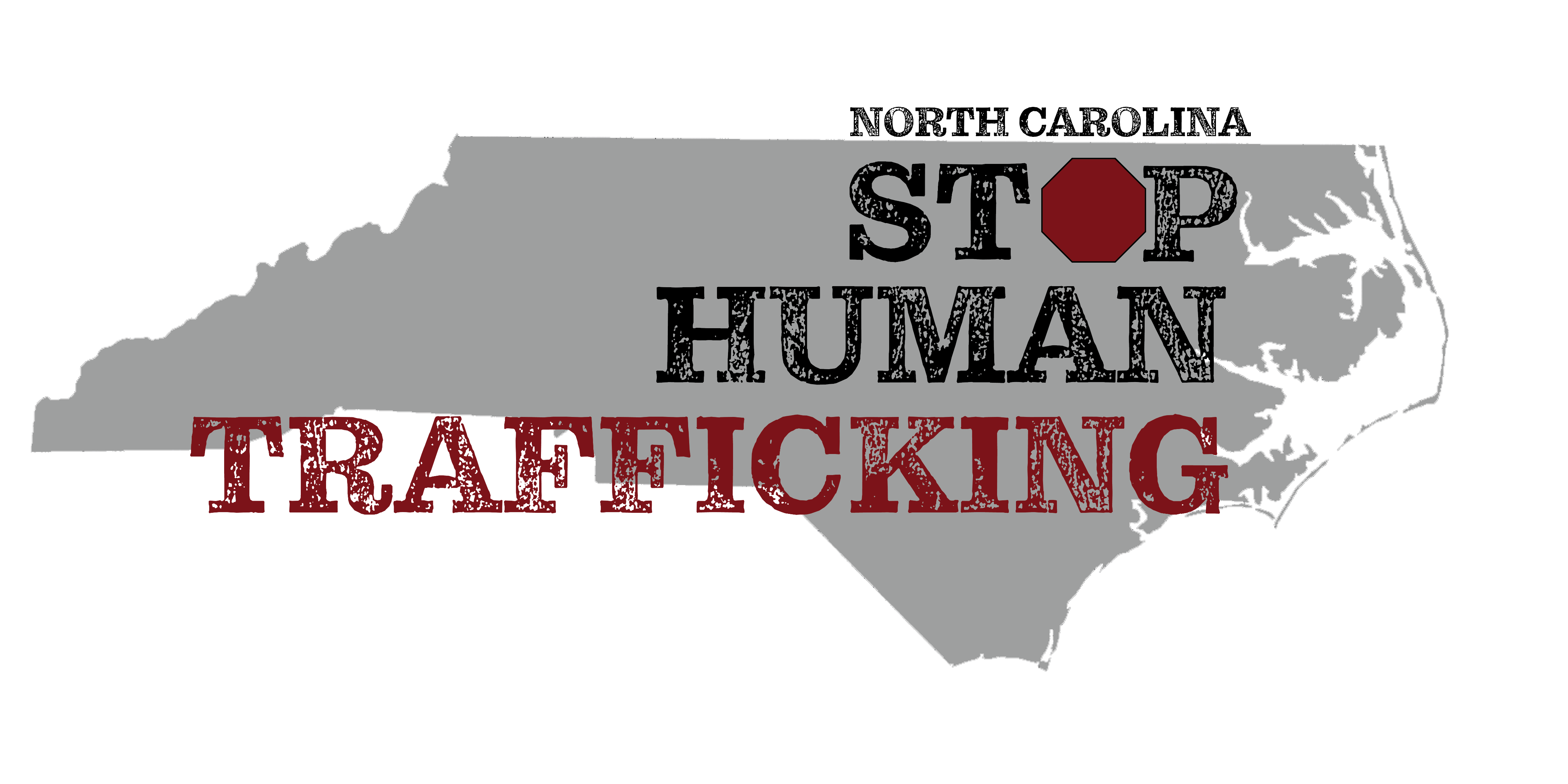